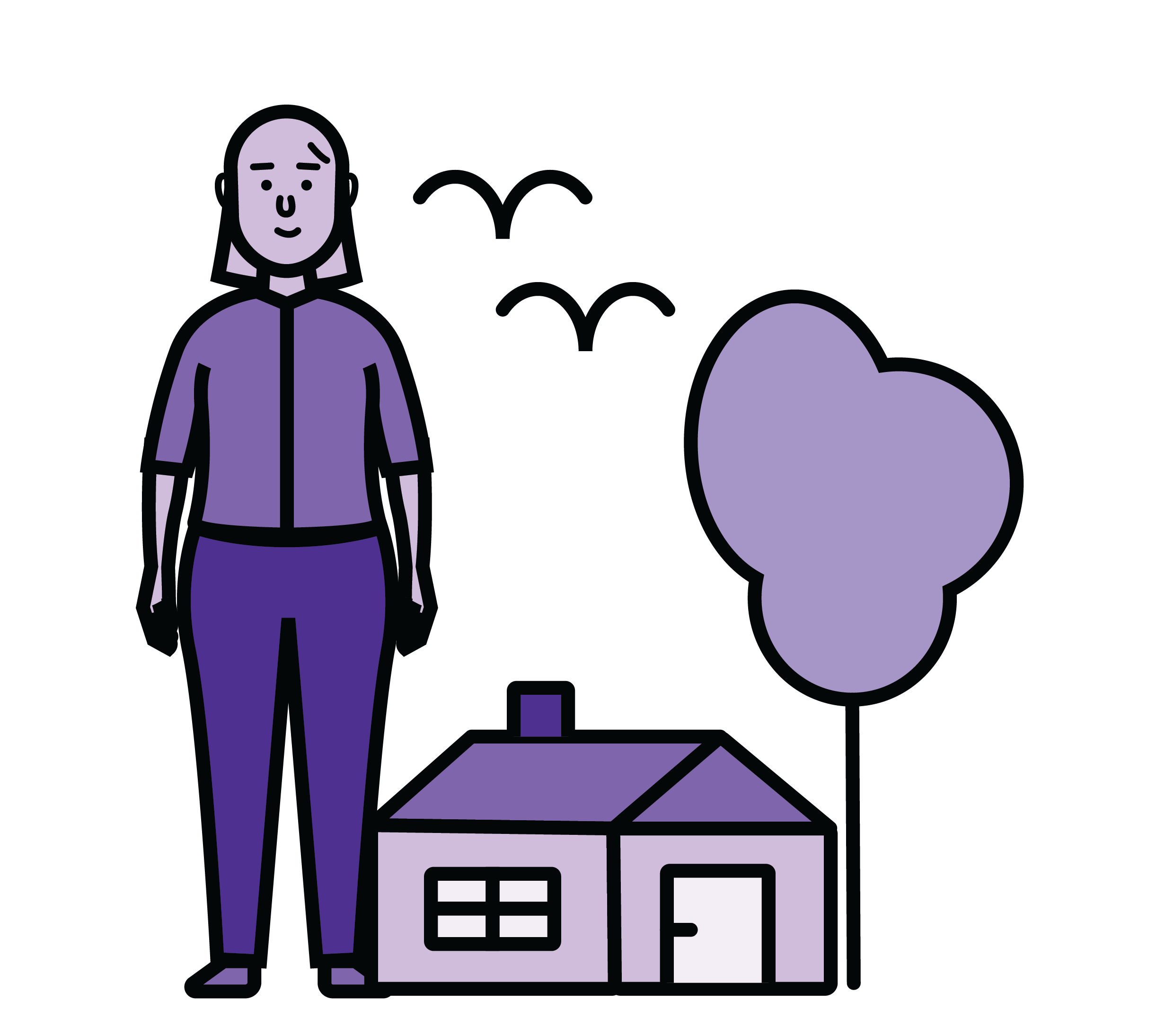 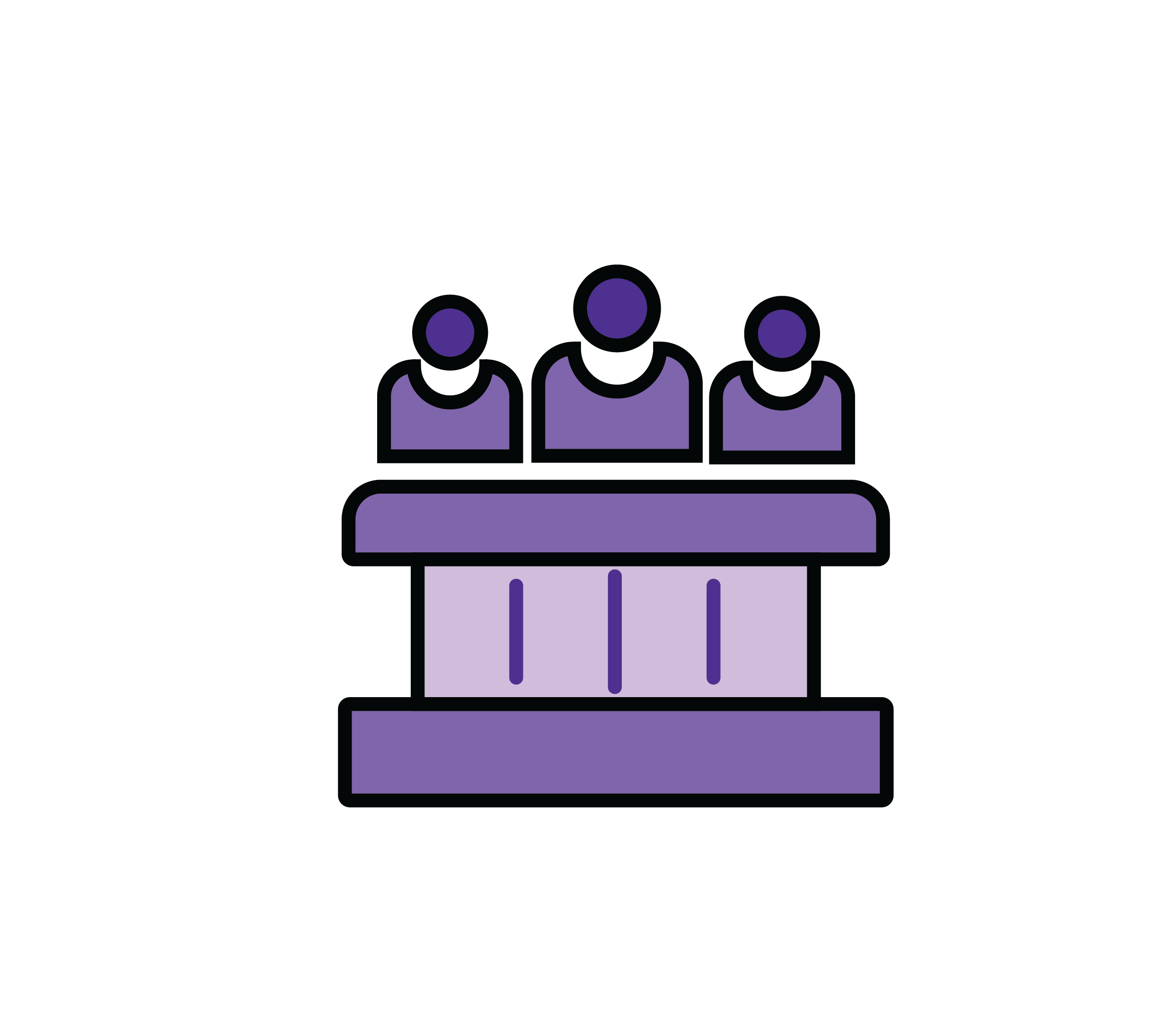 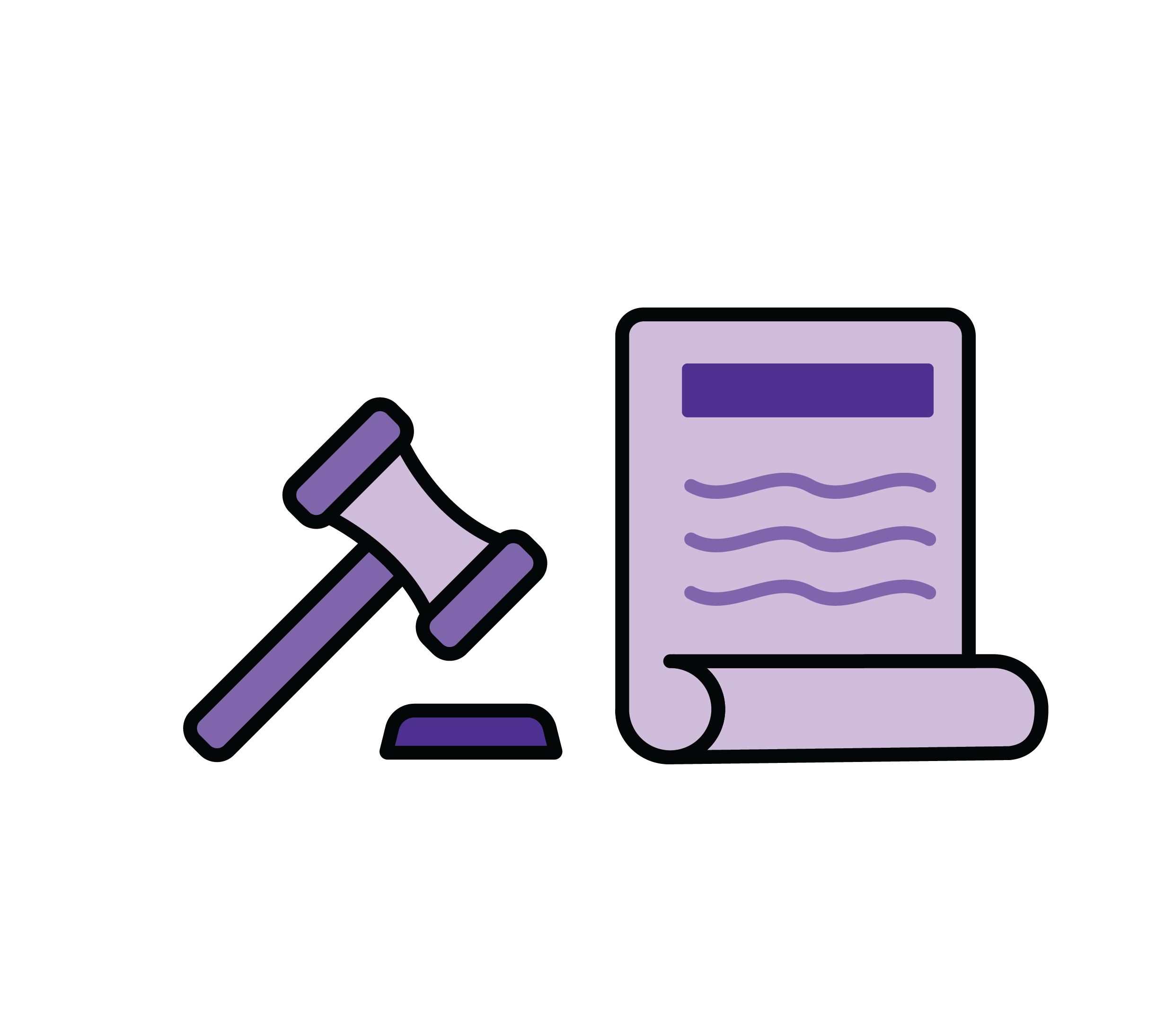 Aktøreri verdikjeden for slam
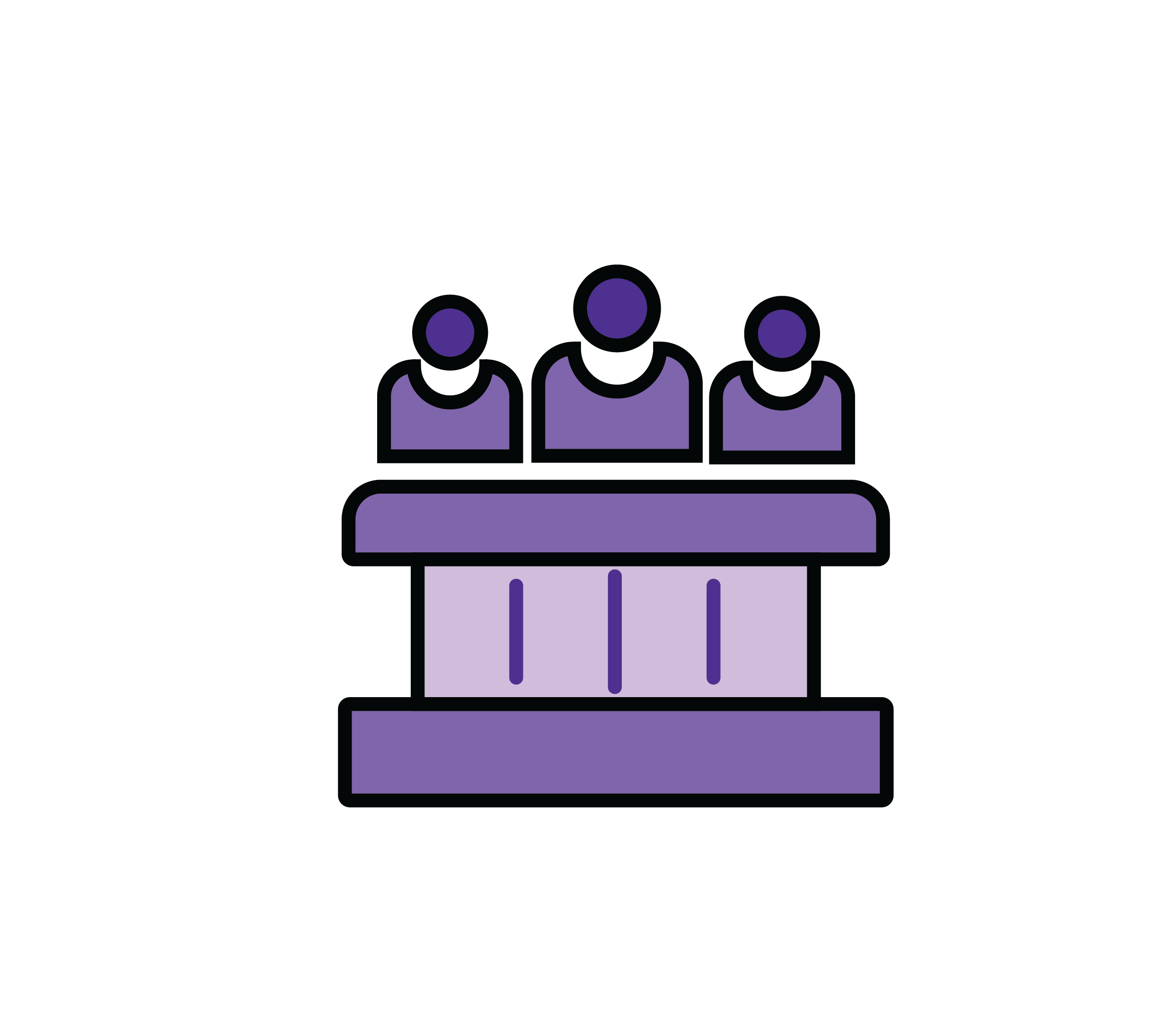 BERØRTE INNBYGGERE
EIERE
MYNDIGHETER
KUNNSKAPSBÆRERE
ANSATTE
KOMMUNEDIREKTØR
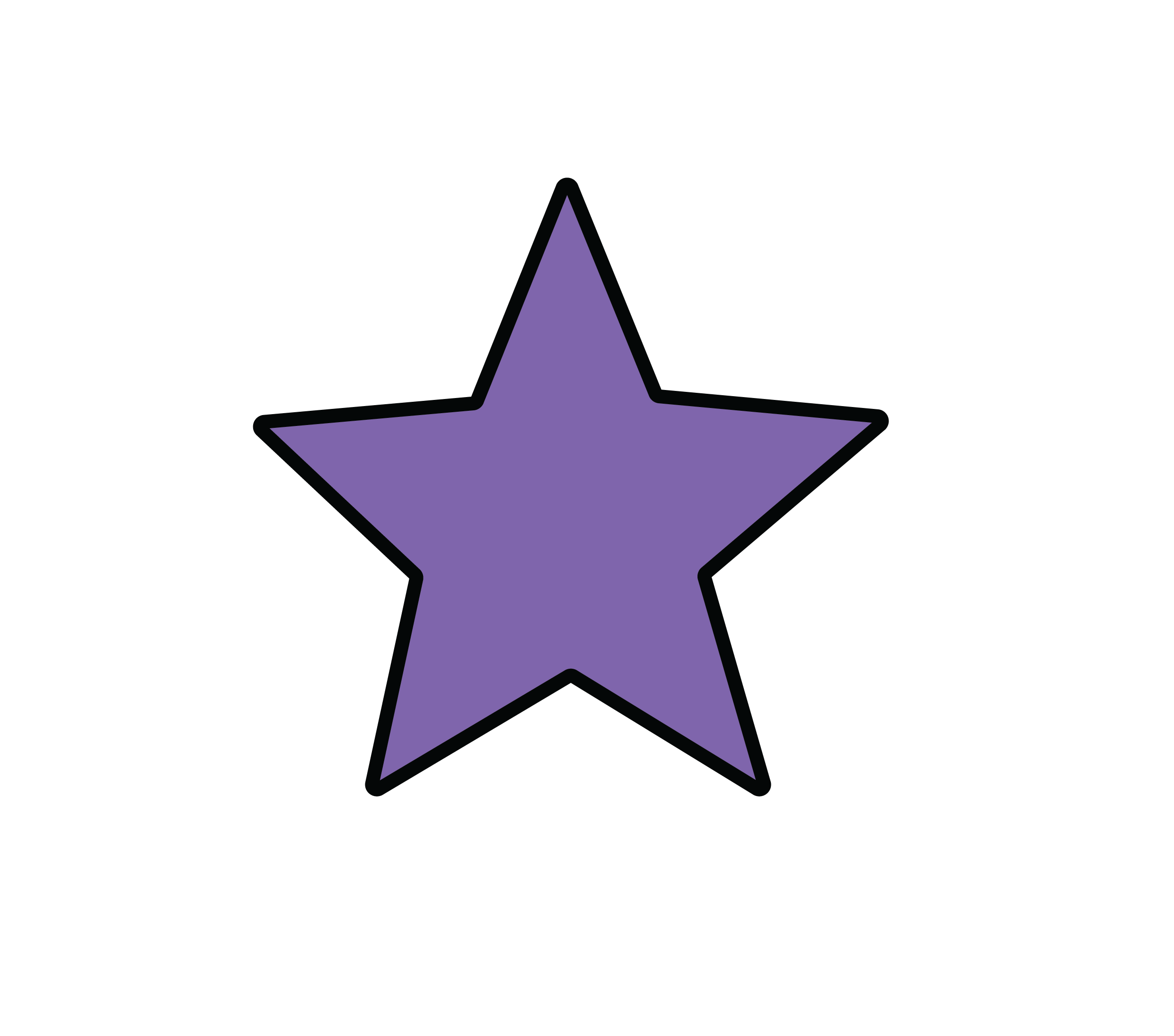 ABONNENTER
PRIORITERTE AKTØRER FOR BEHOVSKARTLEGGING
MATTILSYNET
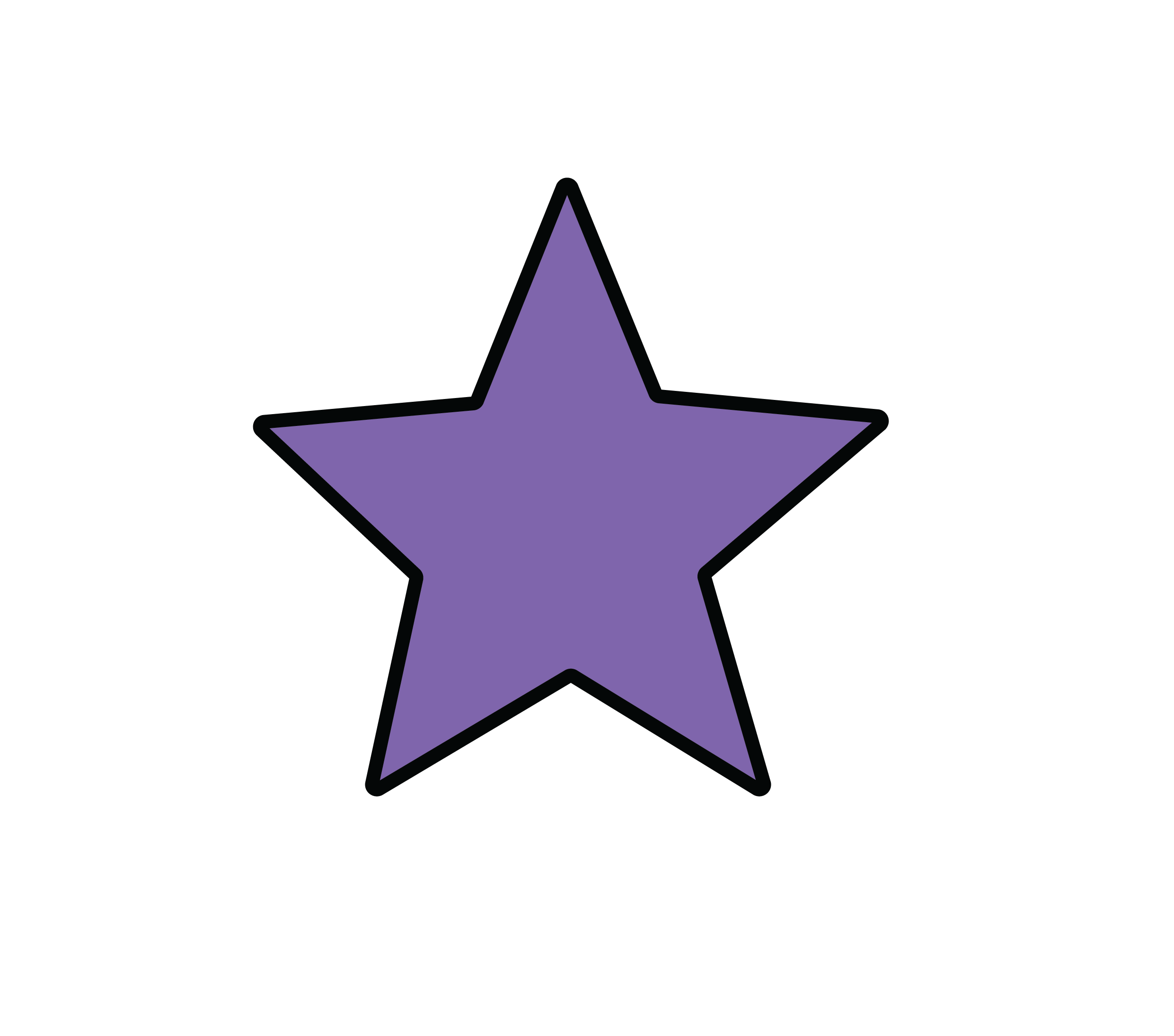 PLANMYNDIGHET
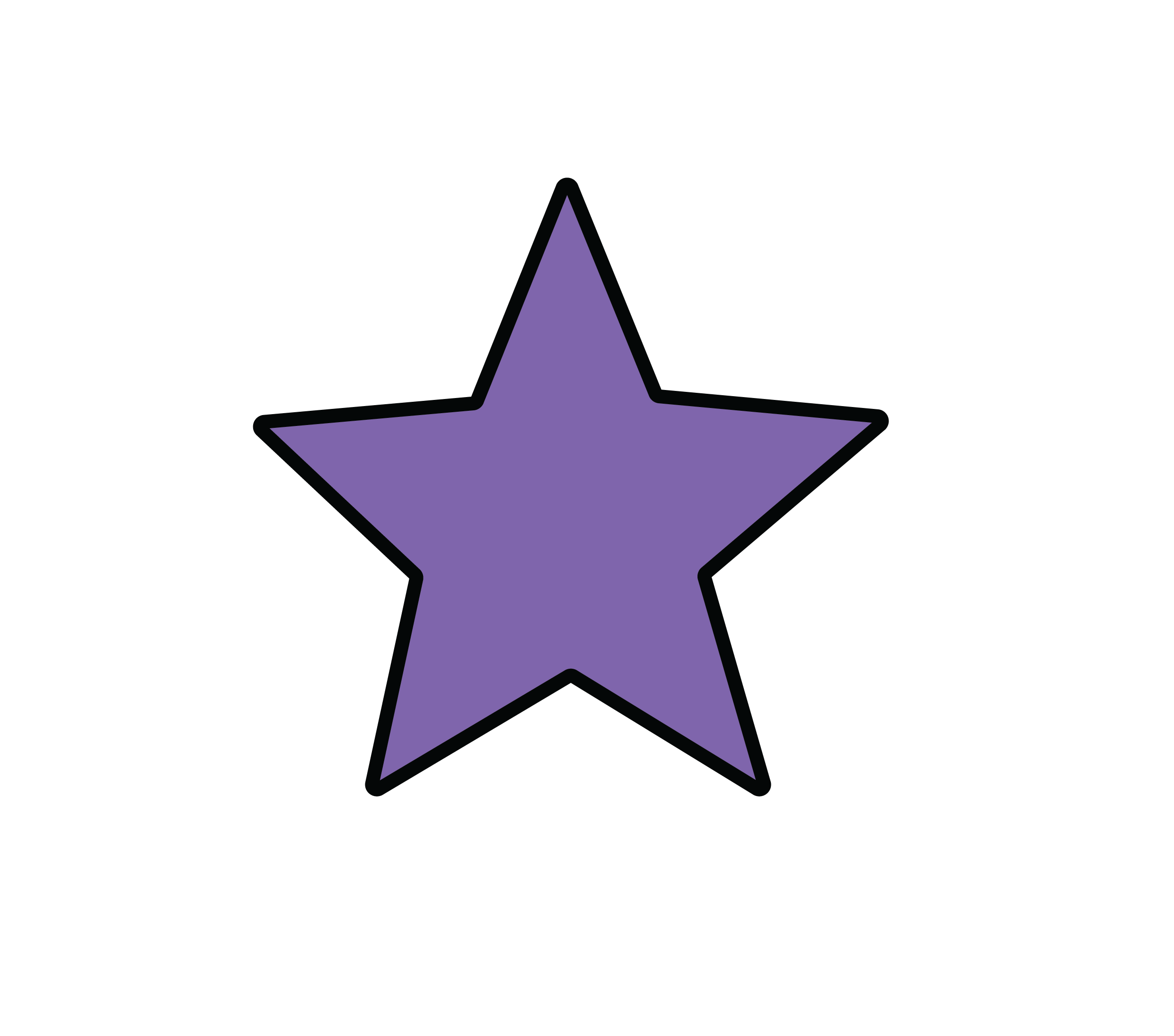 TEKNOLOGIBEDRIFTER
POLITIKERE
TURGÅERE
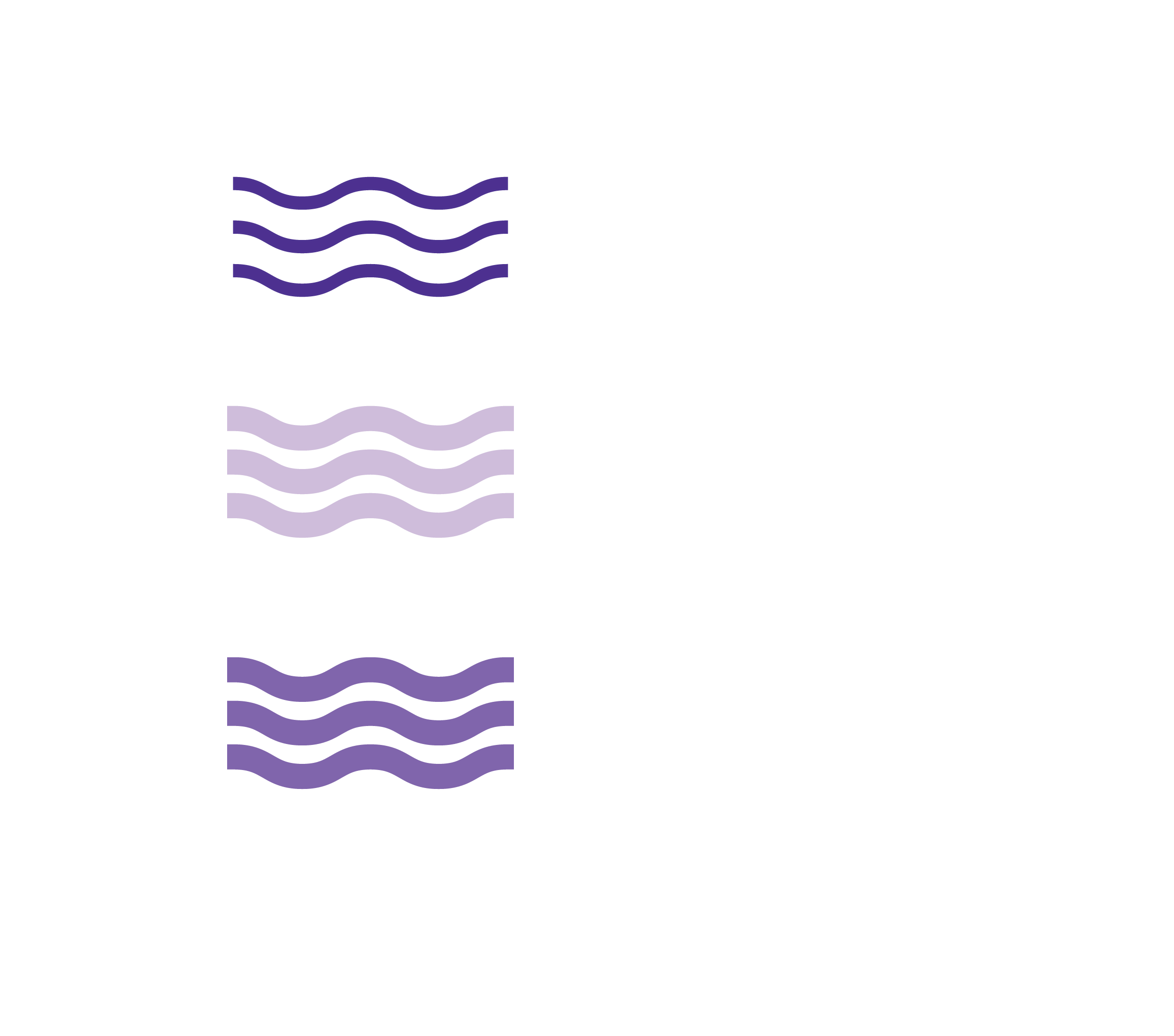 LANDBRUKSMYNDIGHET
NABOER
FORSKNINGSAKTØRER
HELSEMYNDIGHET
KONSULENTER
MILJØMYNDIGHET
BEREDSKAPSMYNDIGHET
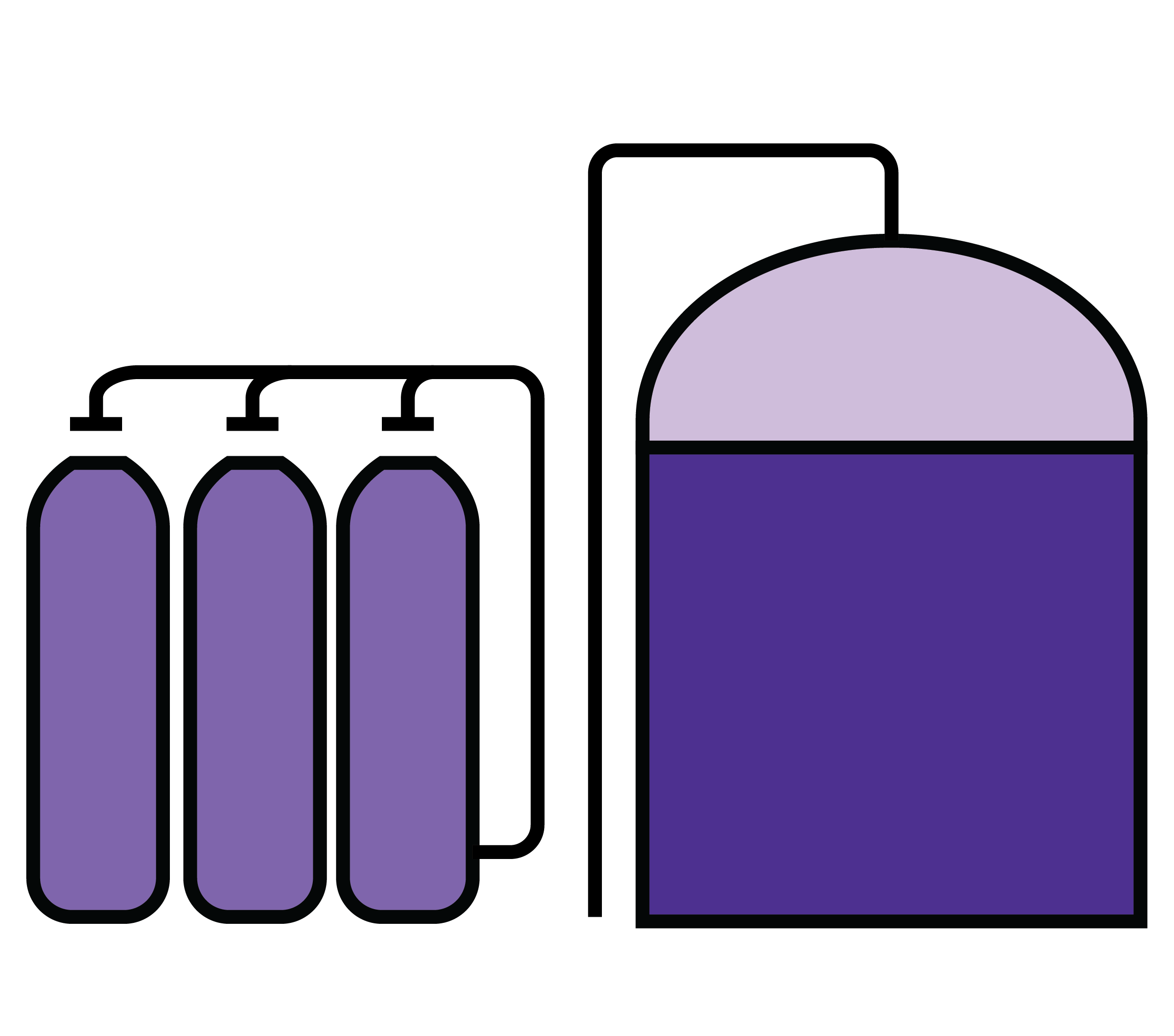 STATSFORVALTER
EU
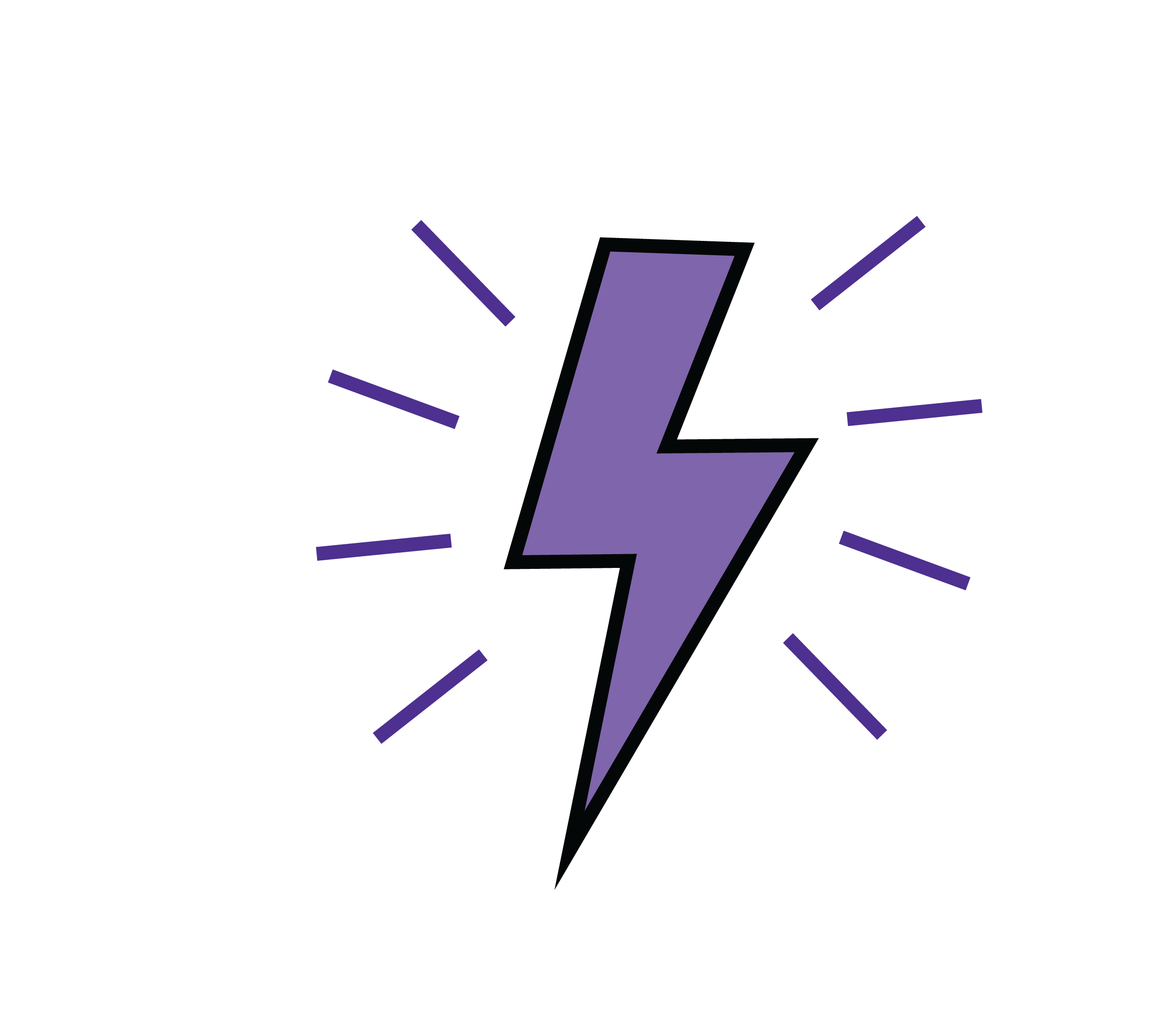 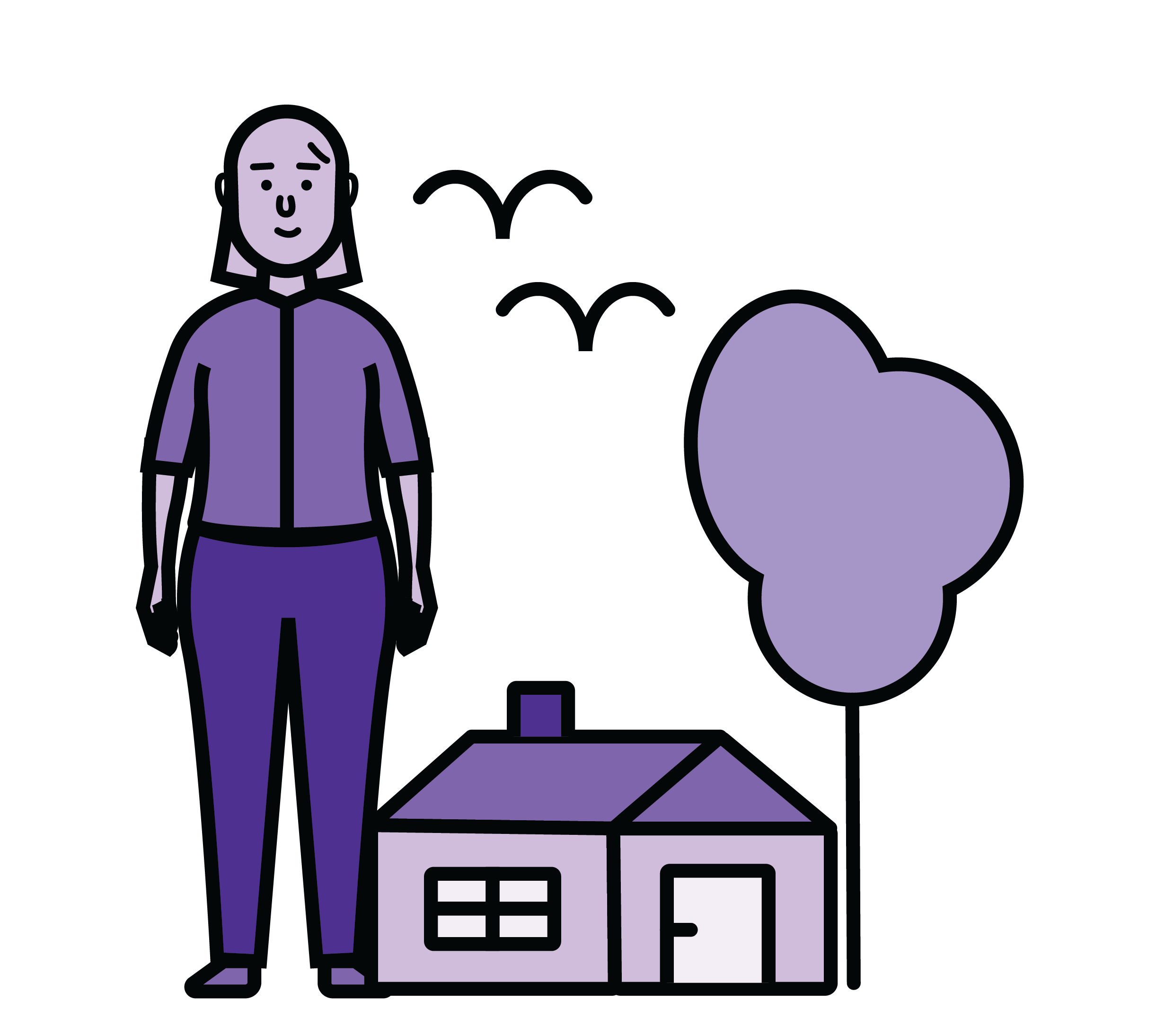 PROSESSERING
AVVANNING
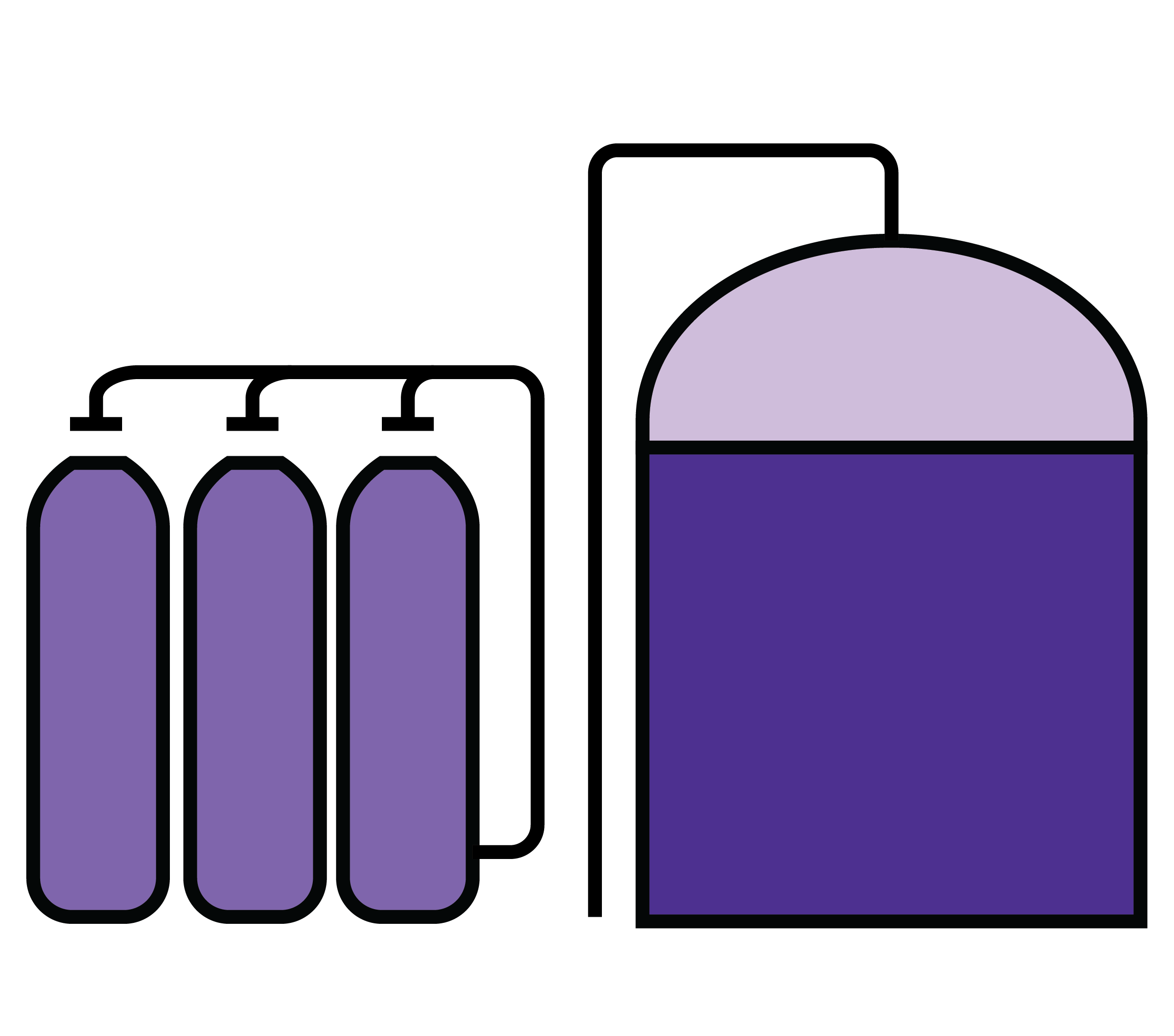 RENSEANLEGG
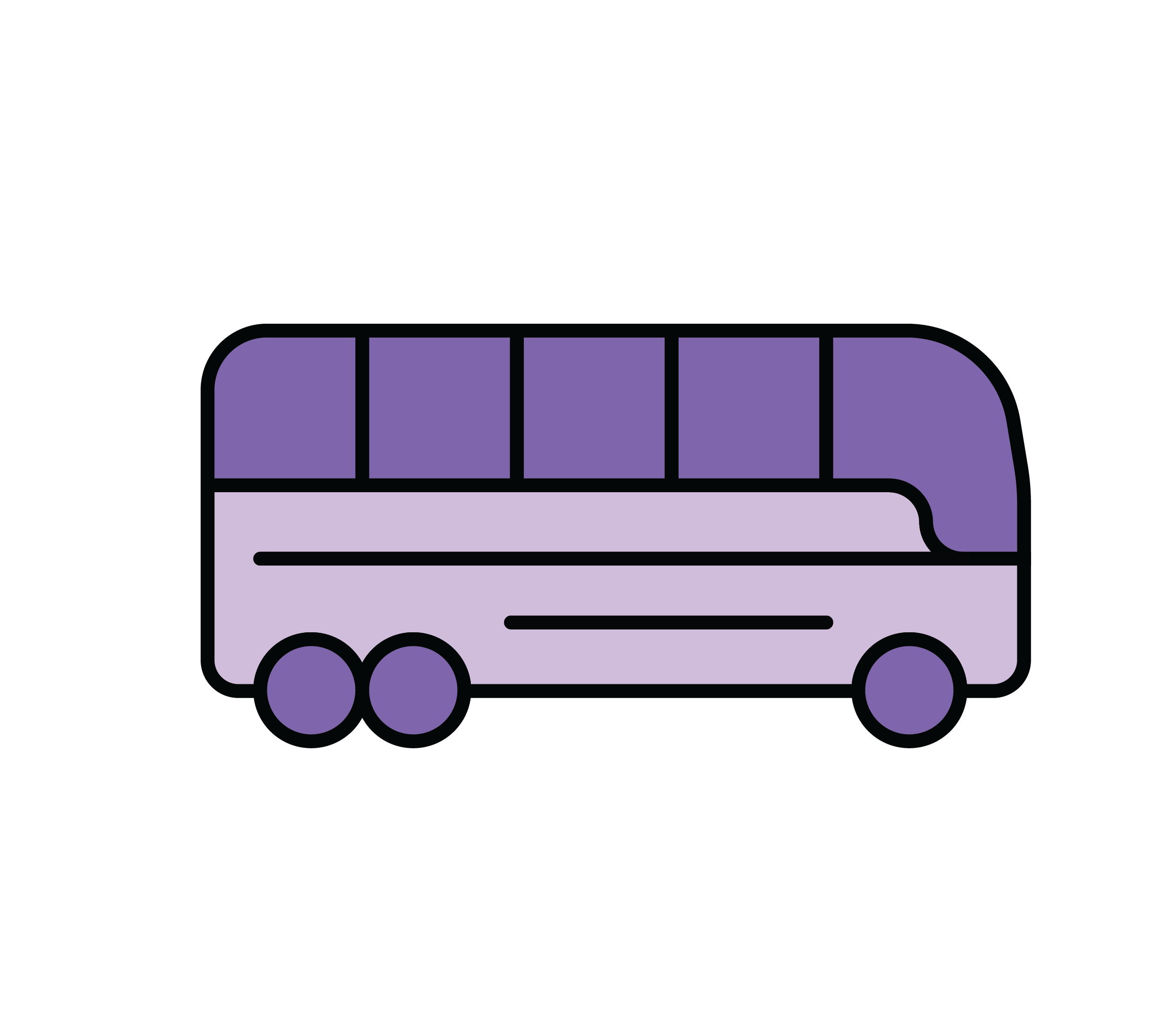 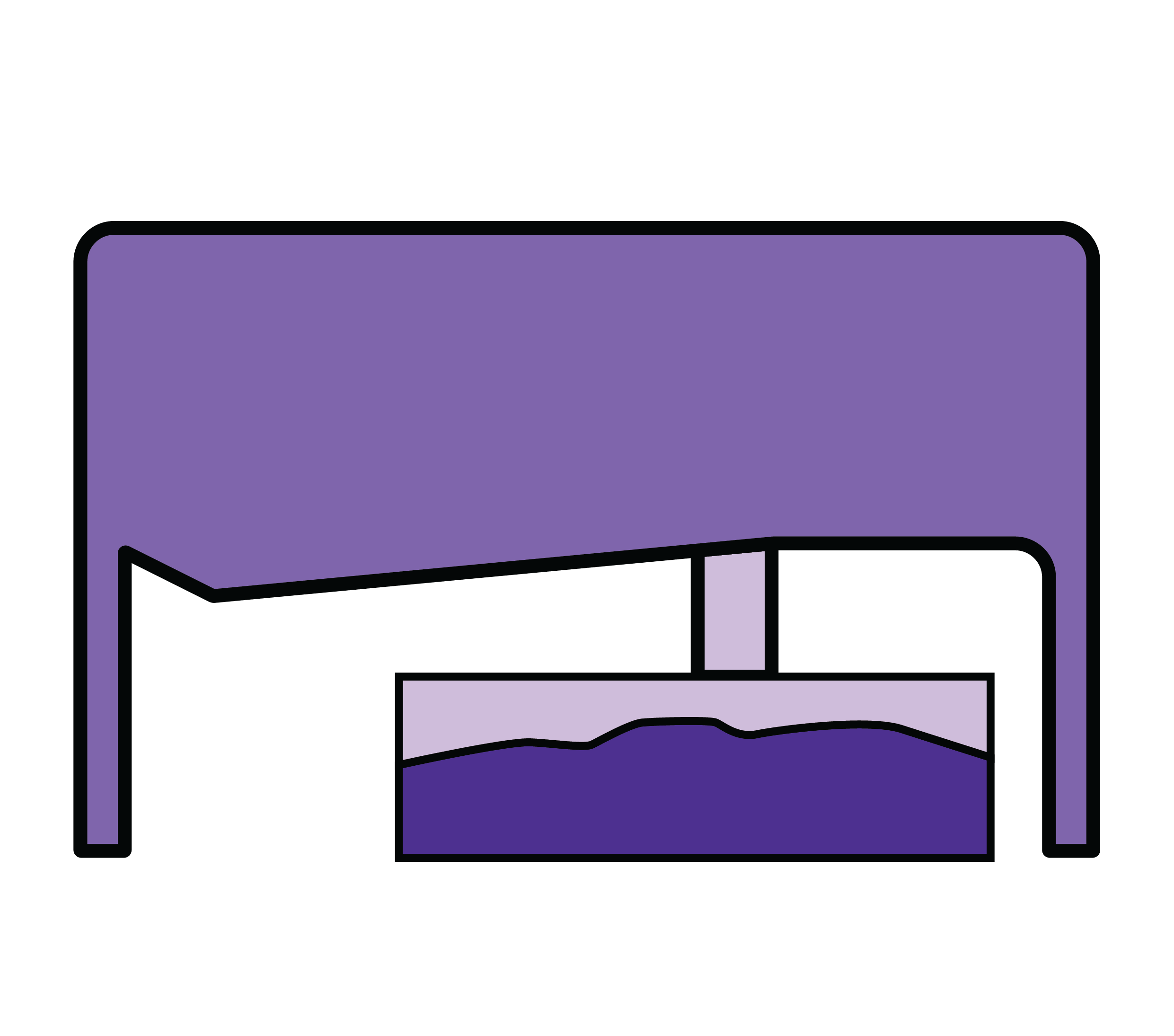 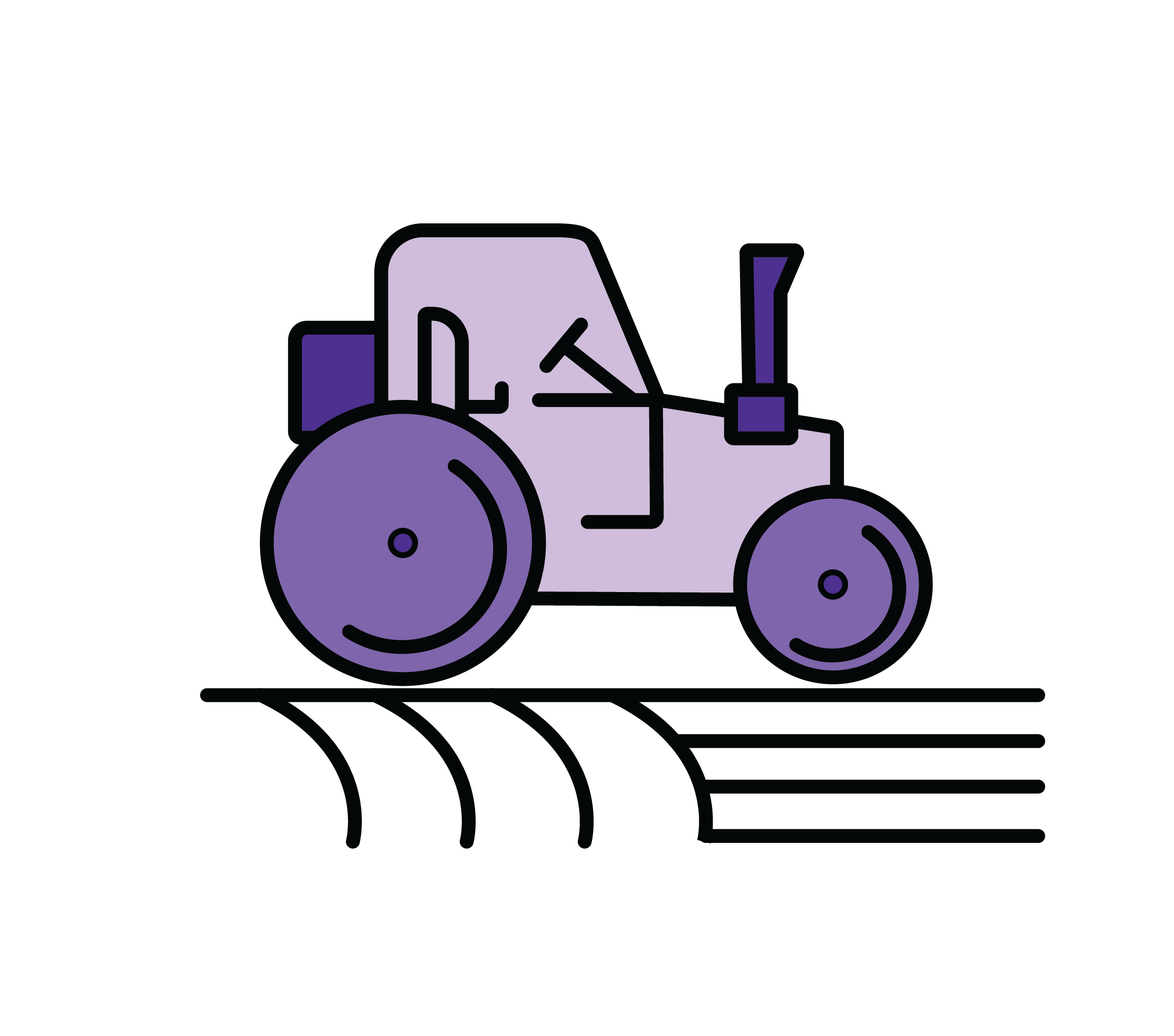 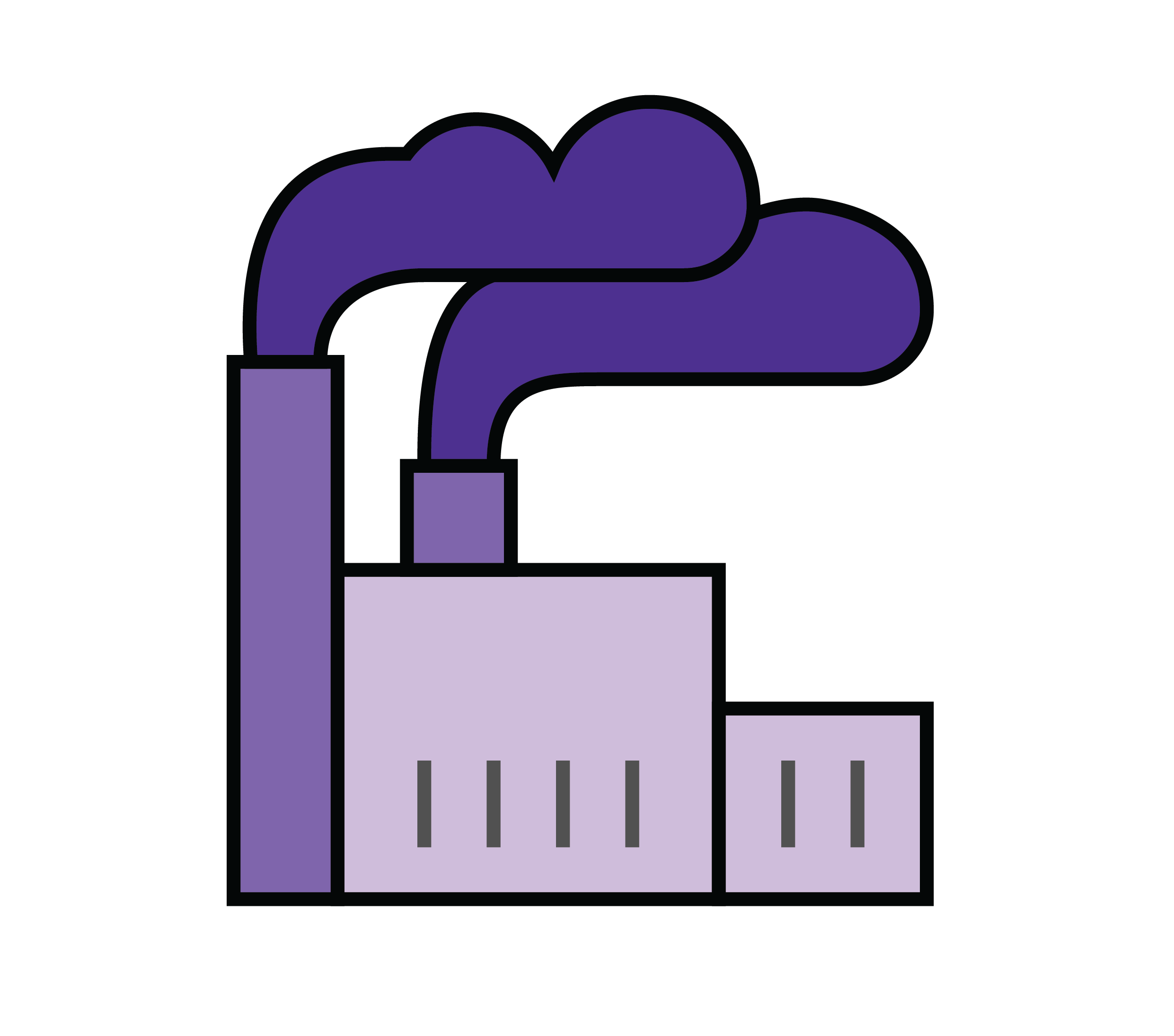 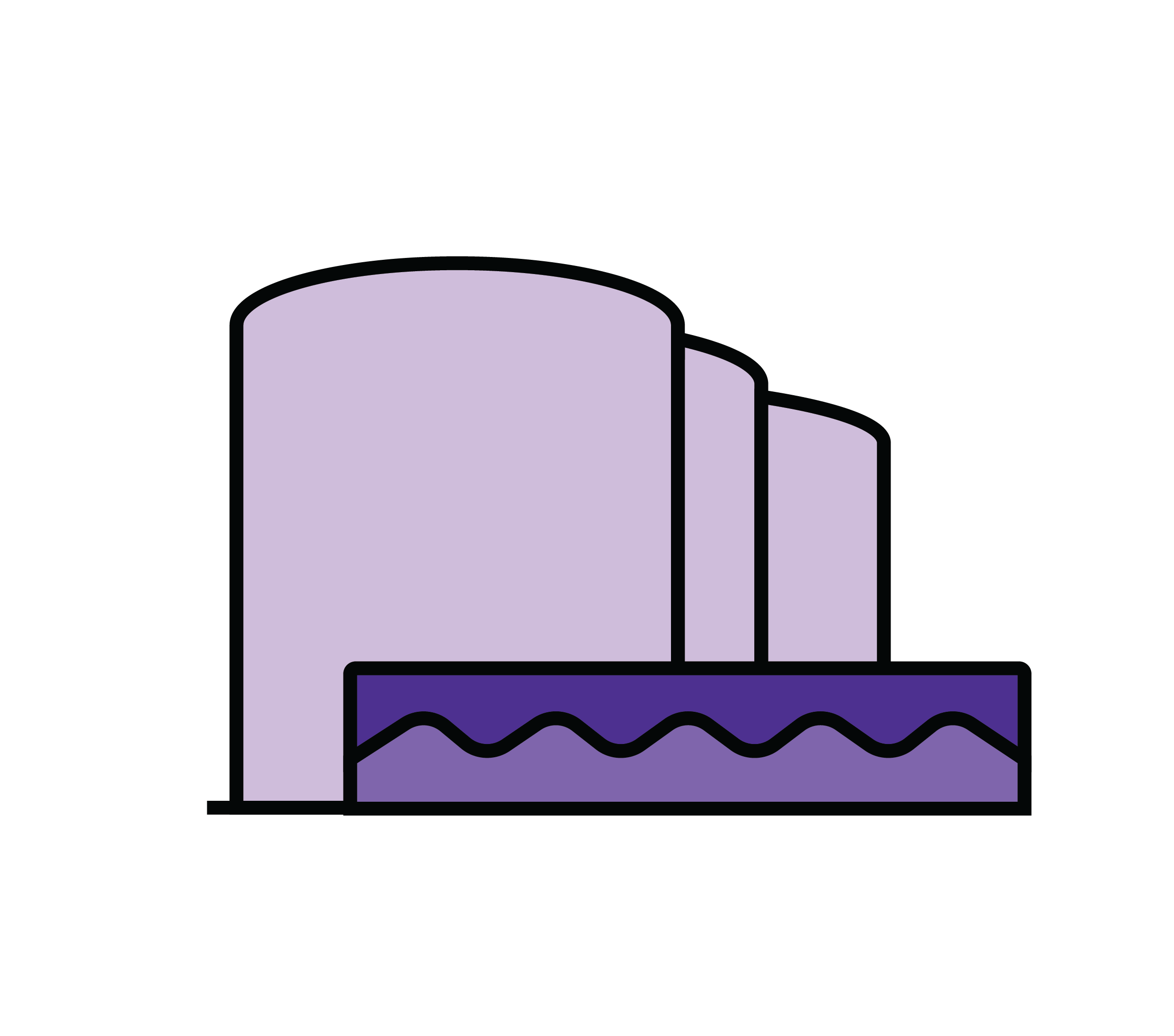 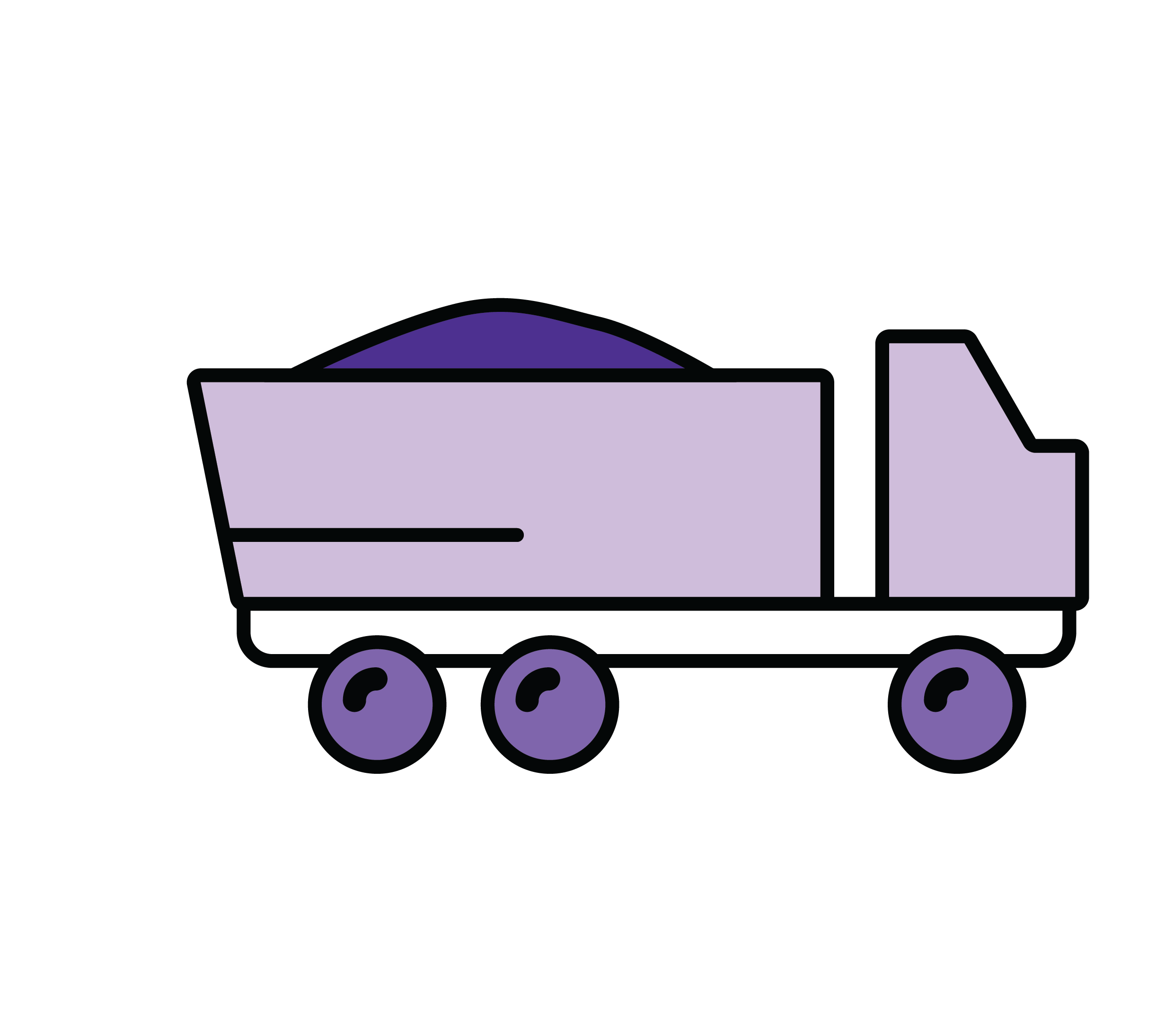 SLAMKILDER
SLAMPRODUSENTER
TRANSPORTØRER
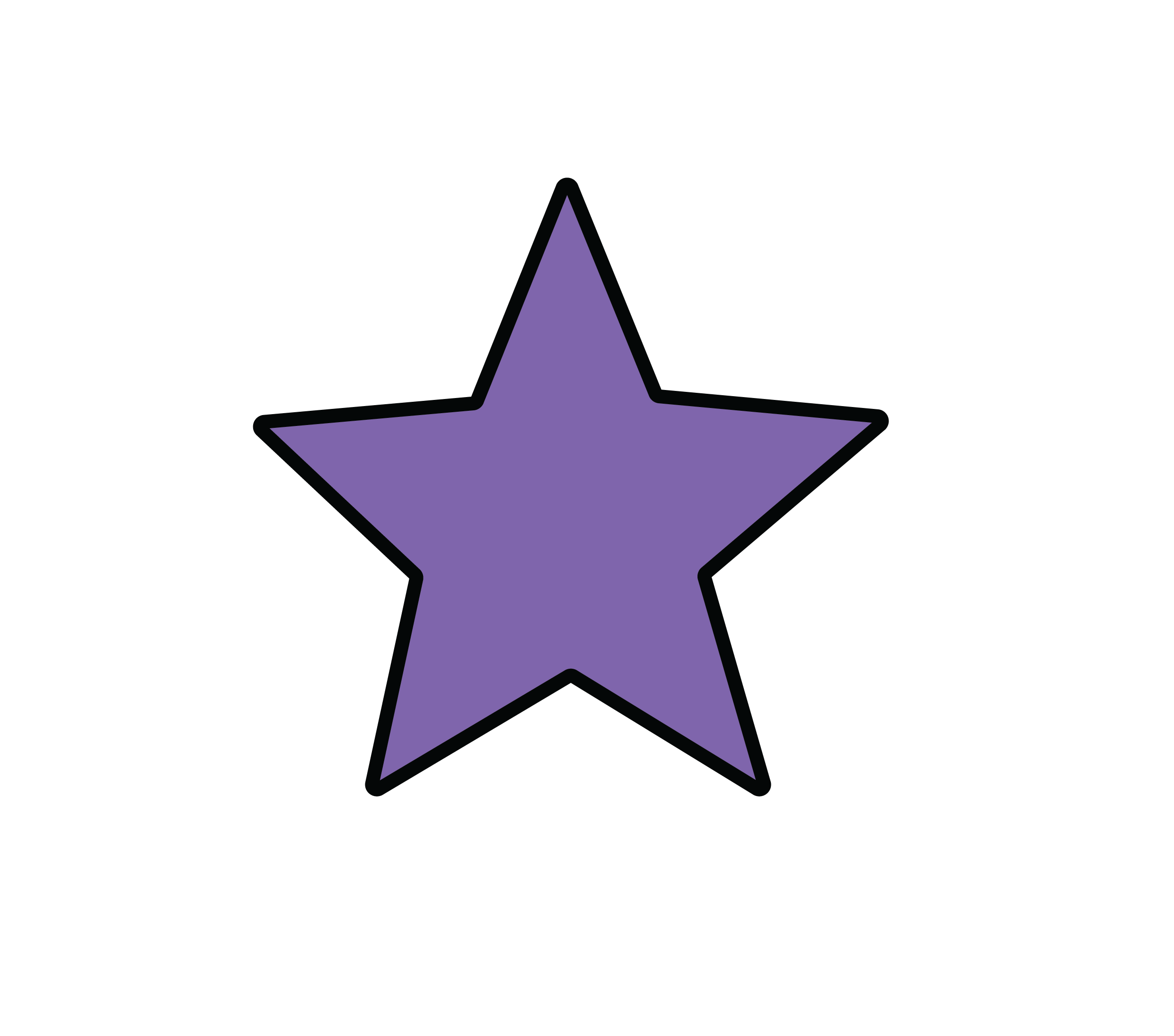 MELLOMLAGRING
REGIONALE MARKEDER
SLAMSPREDERE
HUSHOLDNINGER
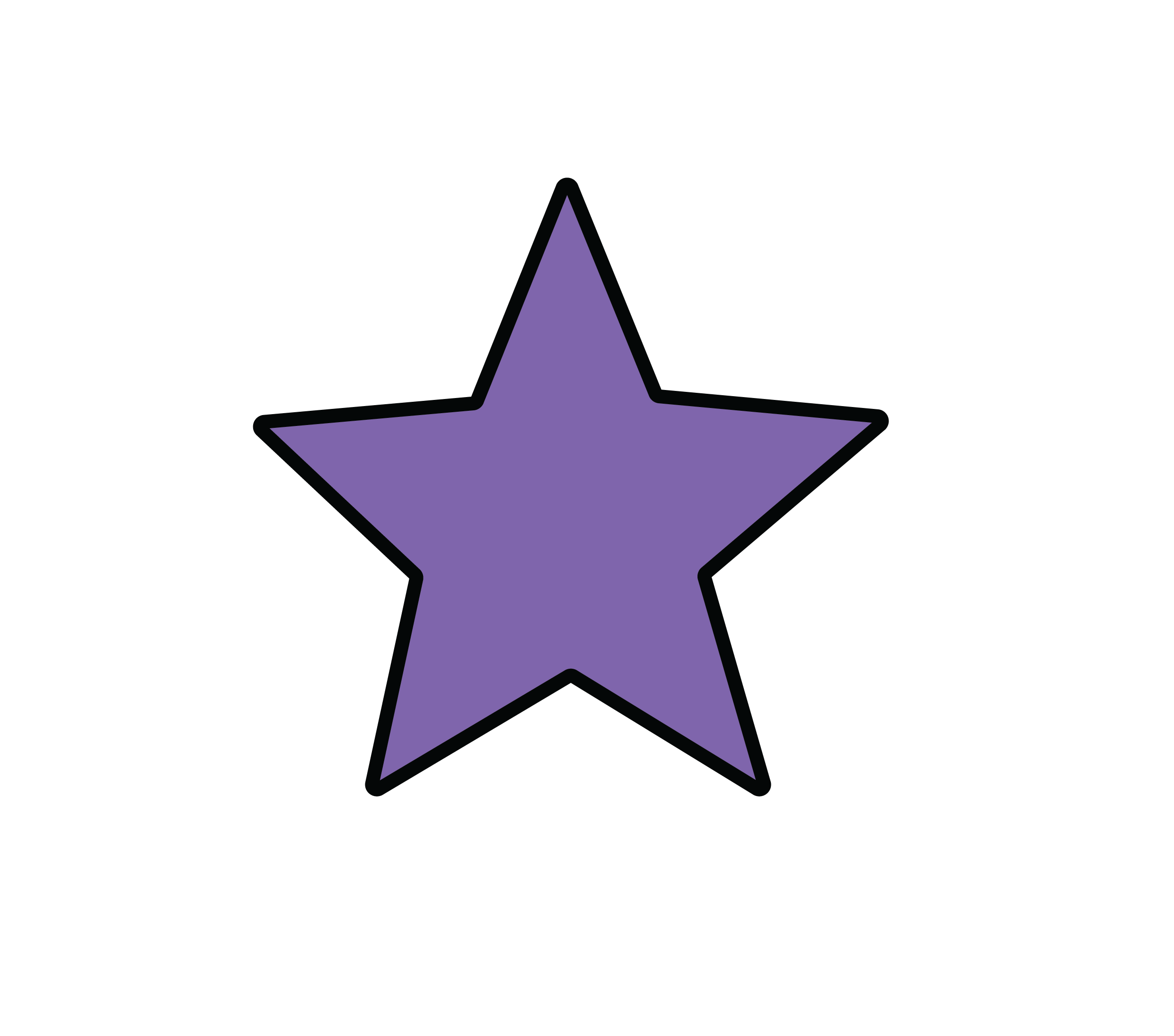 BØNDER
RENSEANLEGG MED AVVANNING OG EGENBEHANDLING
INDUSTRI
ANLEGGSGARTNERE
BIOKULLMOTTAKER
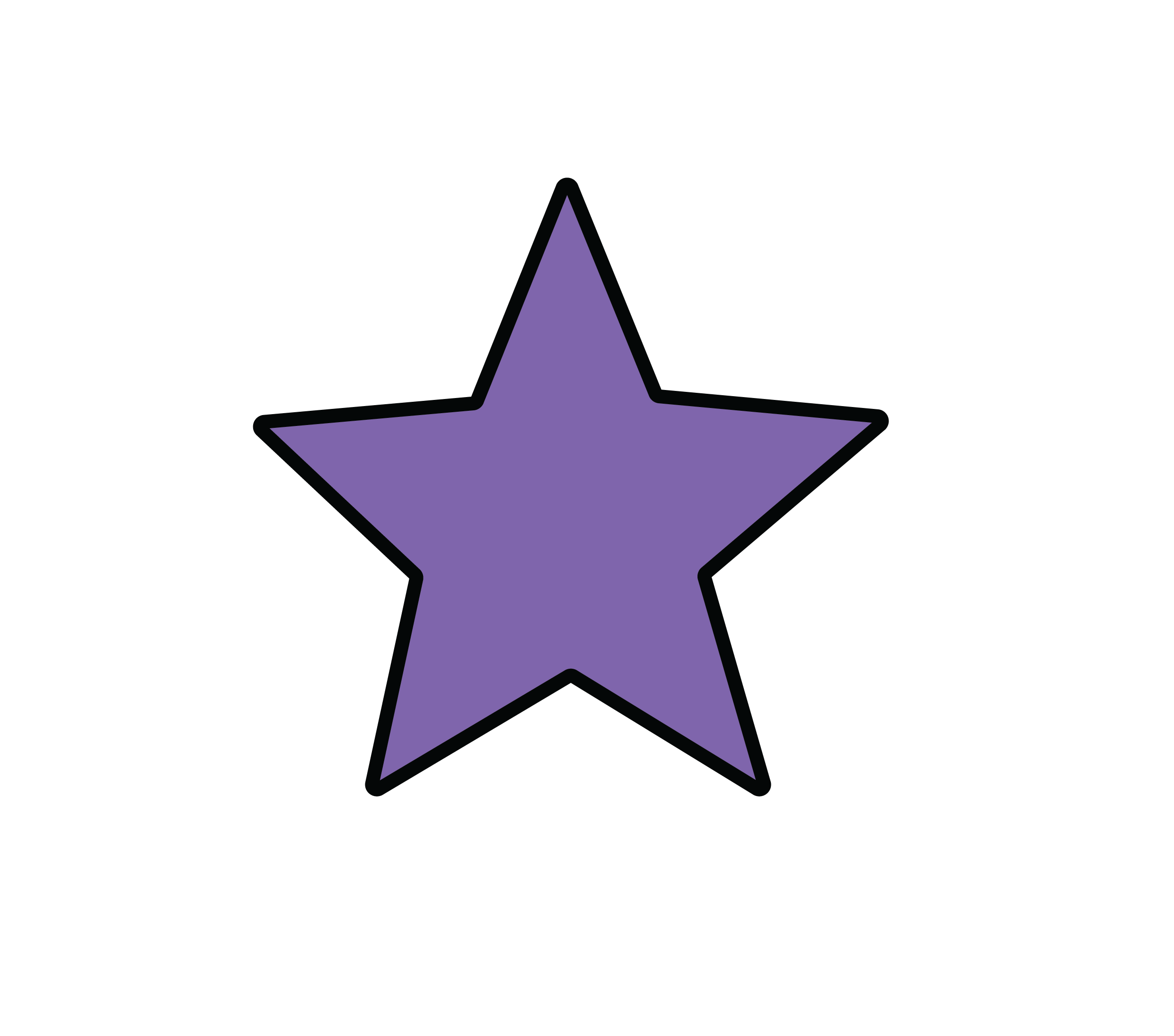 BØNDER
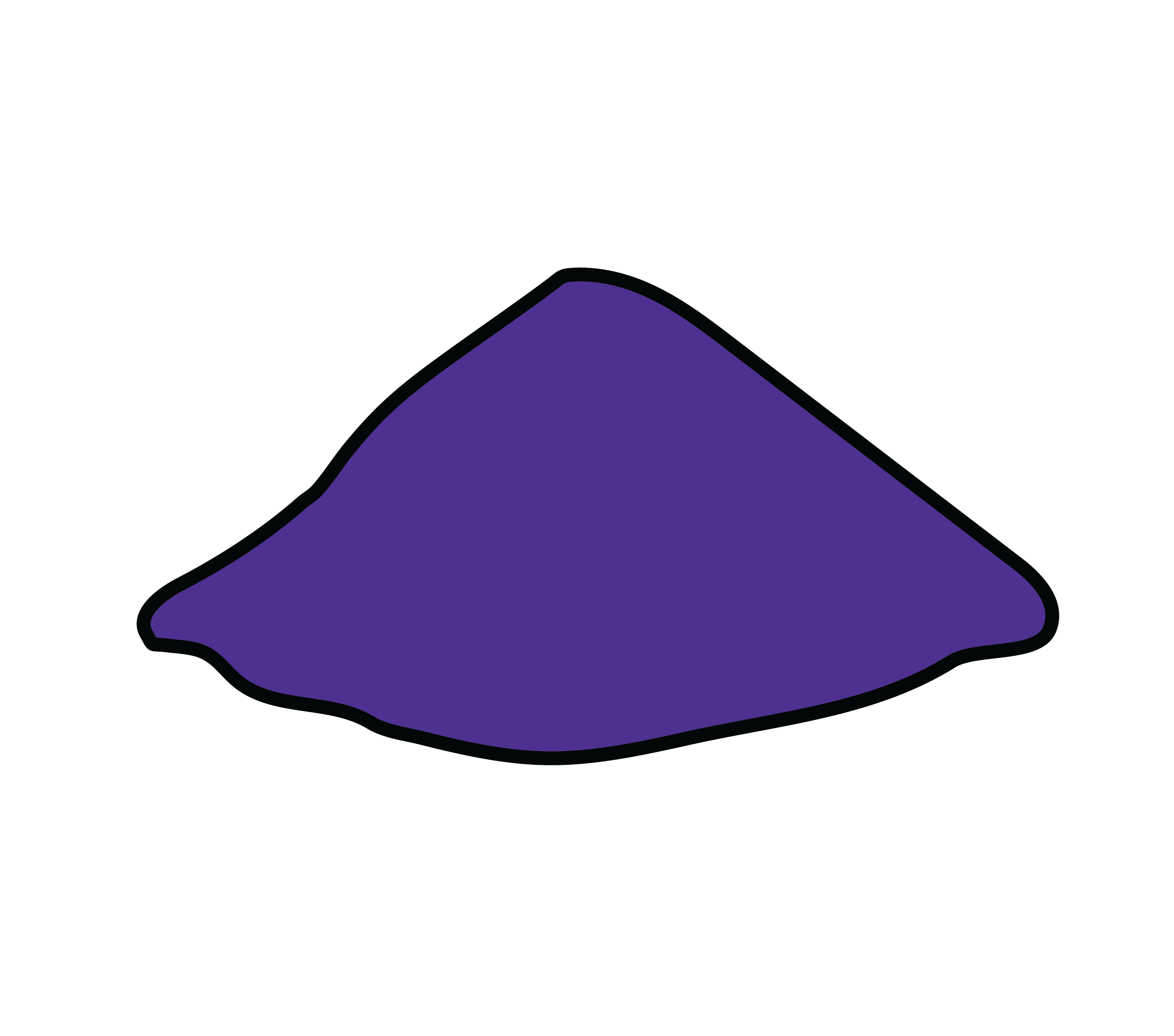 RENSEANLEGG MED AVVANNING
PROSESSLEVERANDØRER
BIOGASSMOTTAKER
STRØMMOTTAKER
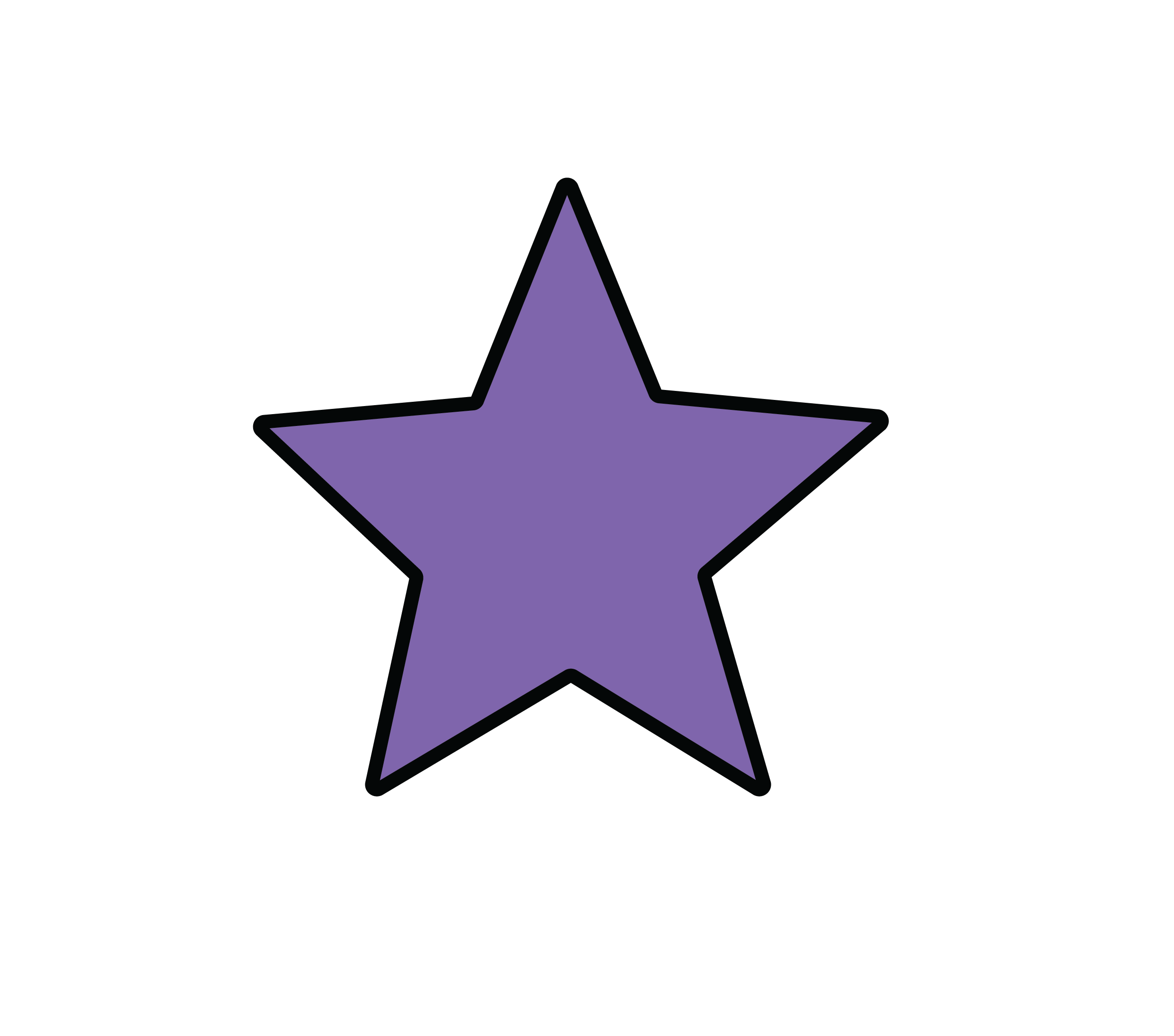 RENSEANLEGG
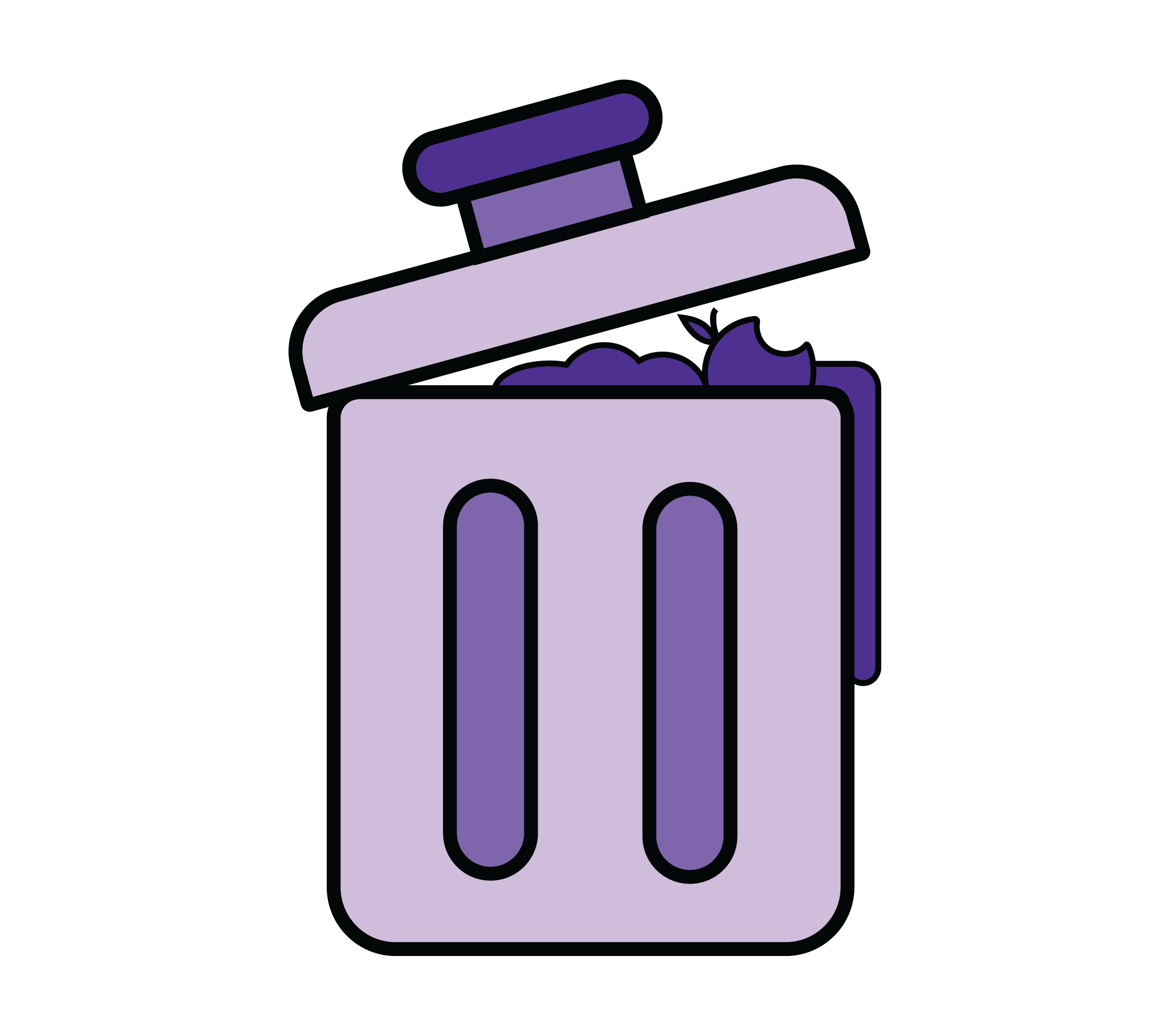 FOSFOR PRODUSENT
PYROLYSE
ENERGIMOTTAKER
FORBRENNING
TØRKING BIOKULL
ANDRE KILDER
HYDROGENMOTTAKER
KOMPOSTERING
BIOGASS PRODUSENT
BIODIESELMOTTAKER
SEPTIKK
ENERGIPRODUSENT
BIO-DIESEL PRODUSENT
MATVAREINDUSTRI
RENOVASJONSSELSKAP
RESSURSGJENVINNER
HYDROGEN PRODUSENT
ANDRE . . .
ANDRE . . .
CO2 PRODUSENT
KJEMIKALIELEVERANDØRER
[Speaker Notes: Cecilie]
Typer slamprodusenter
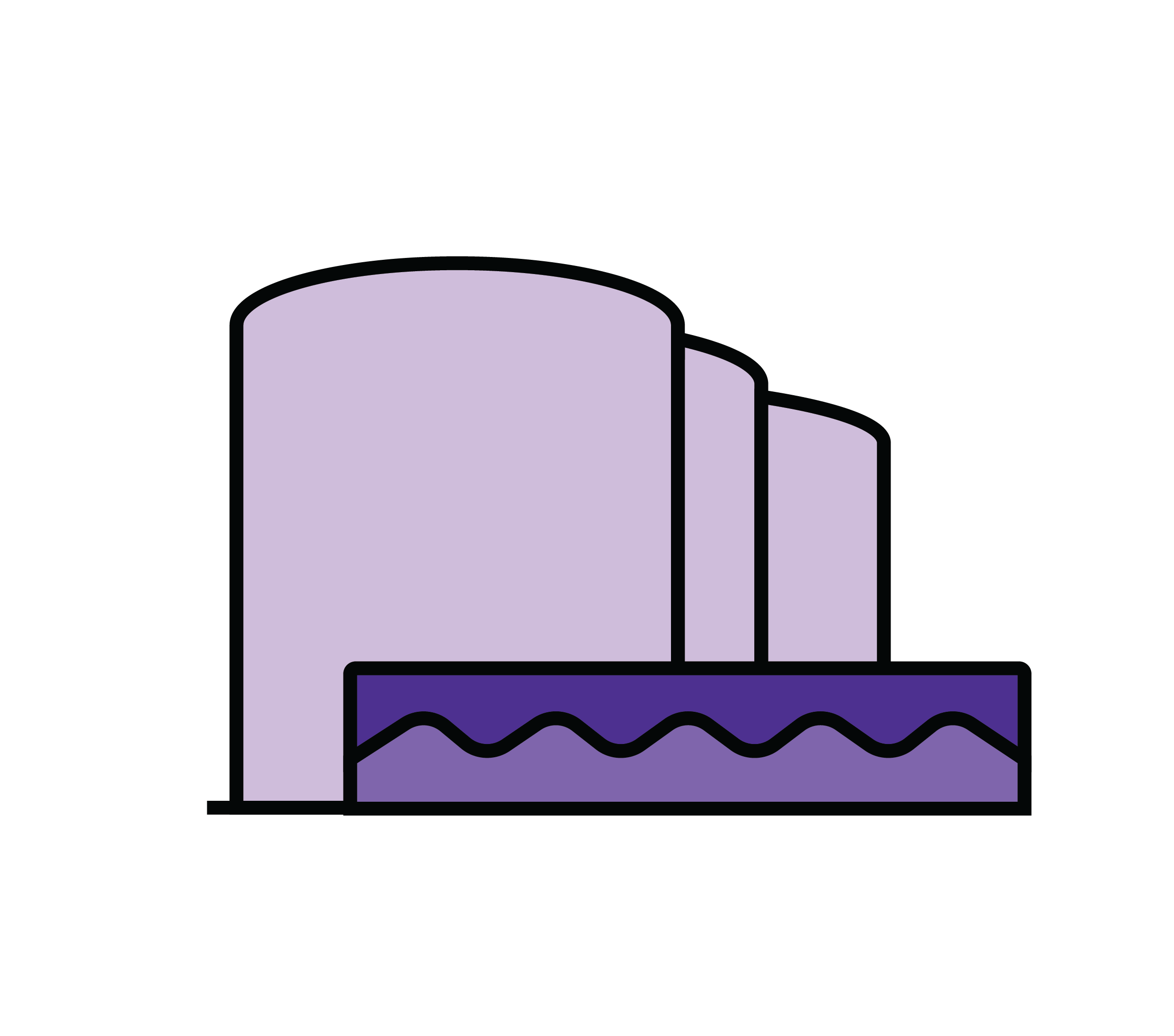 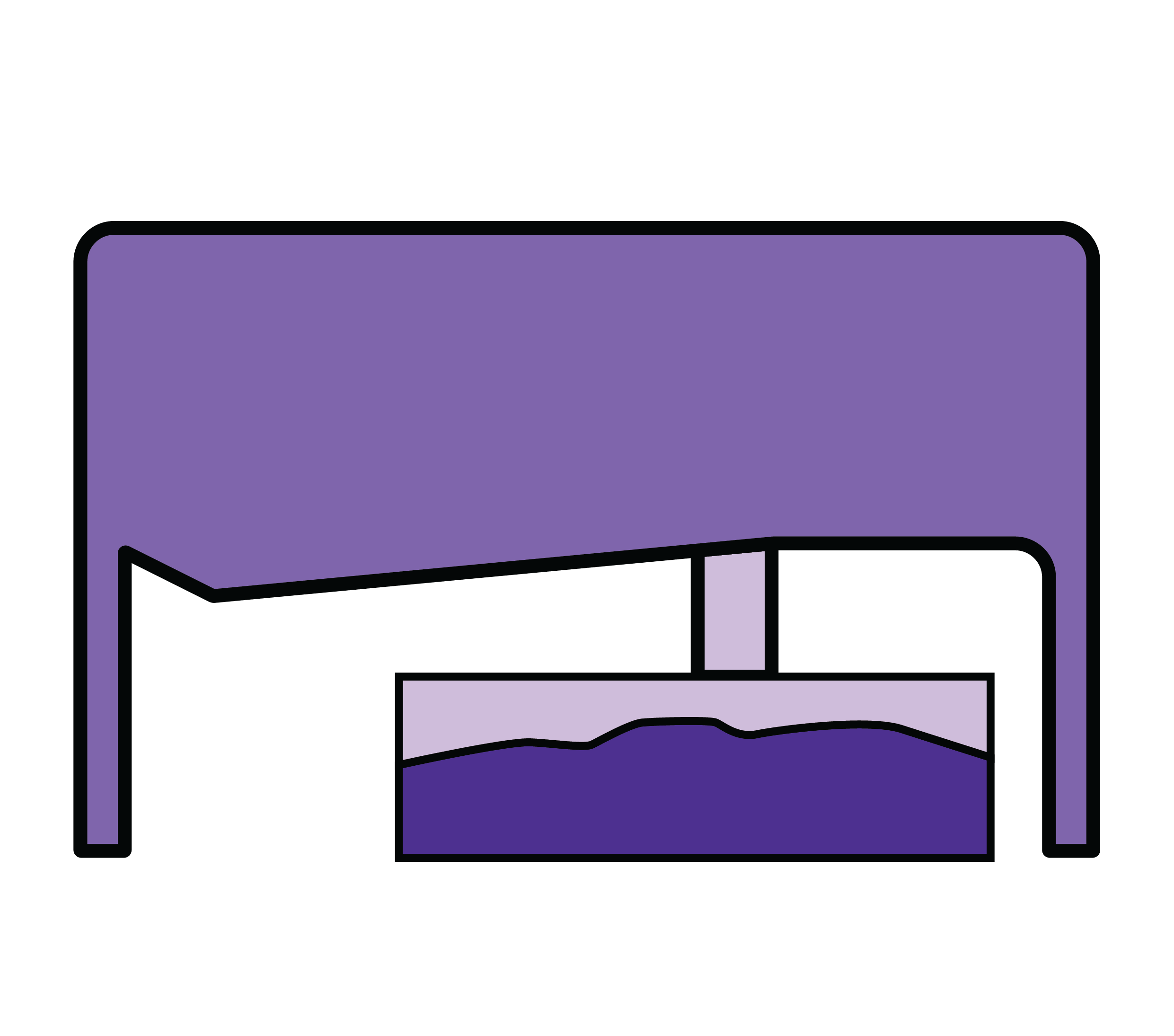 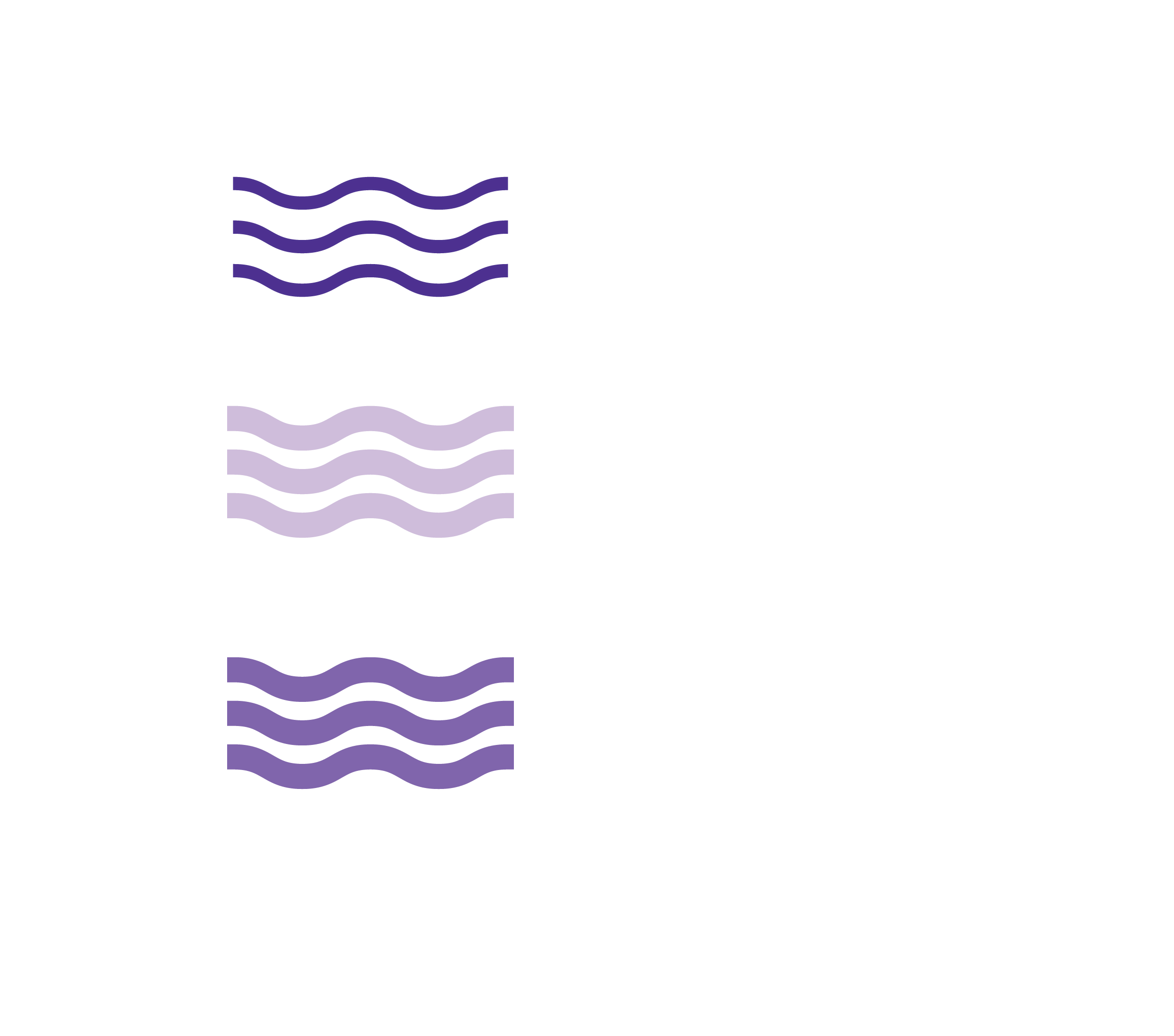 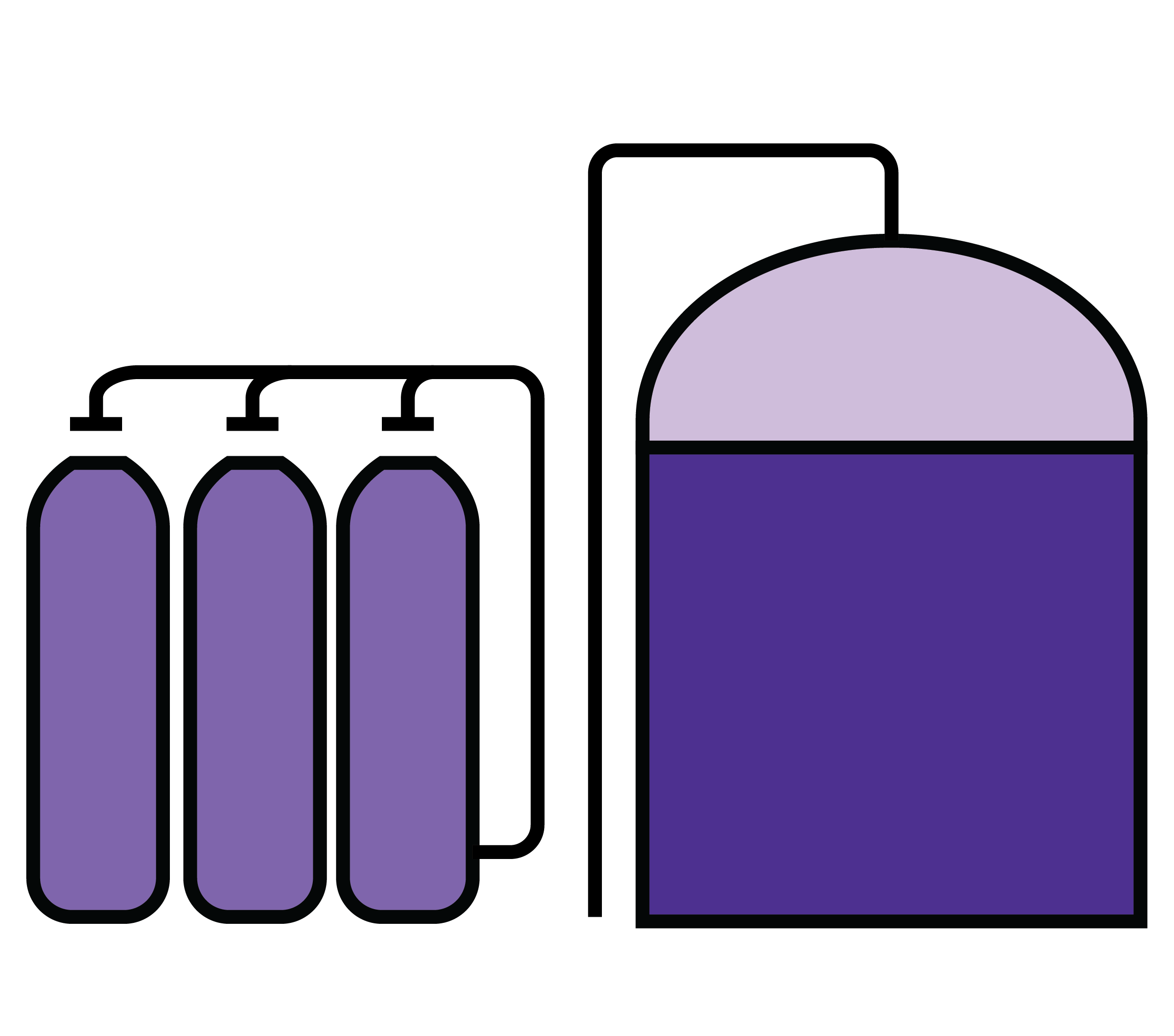 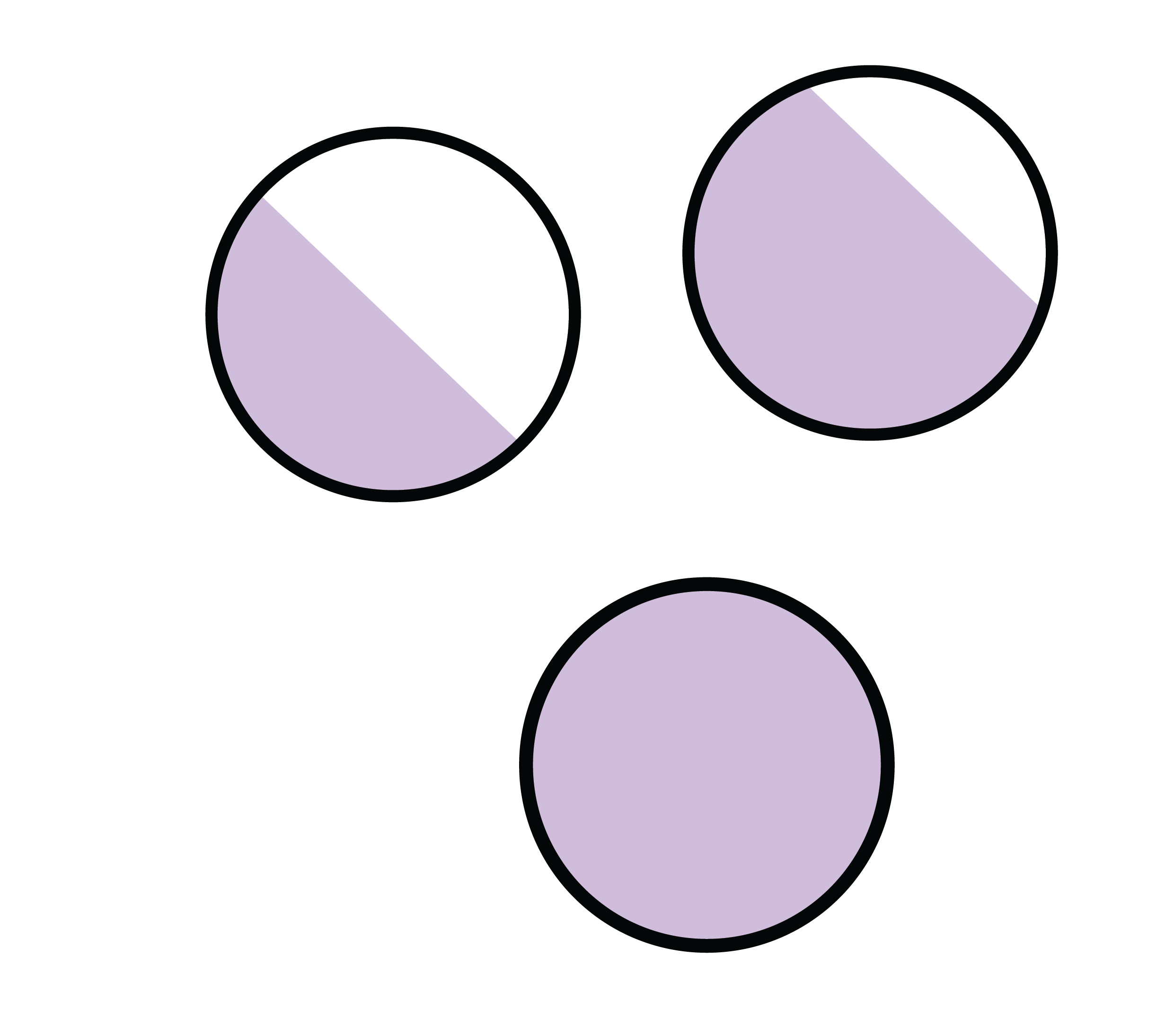 1
RENSEANLEGG
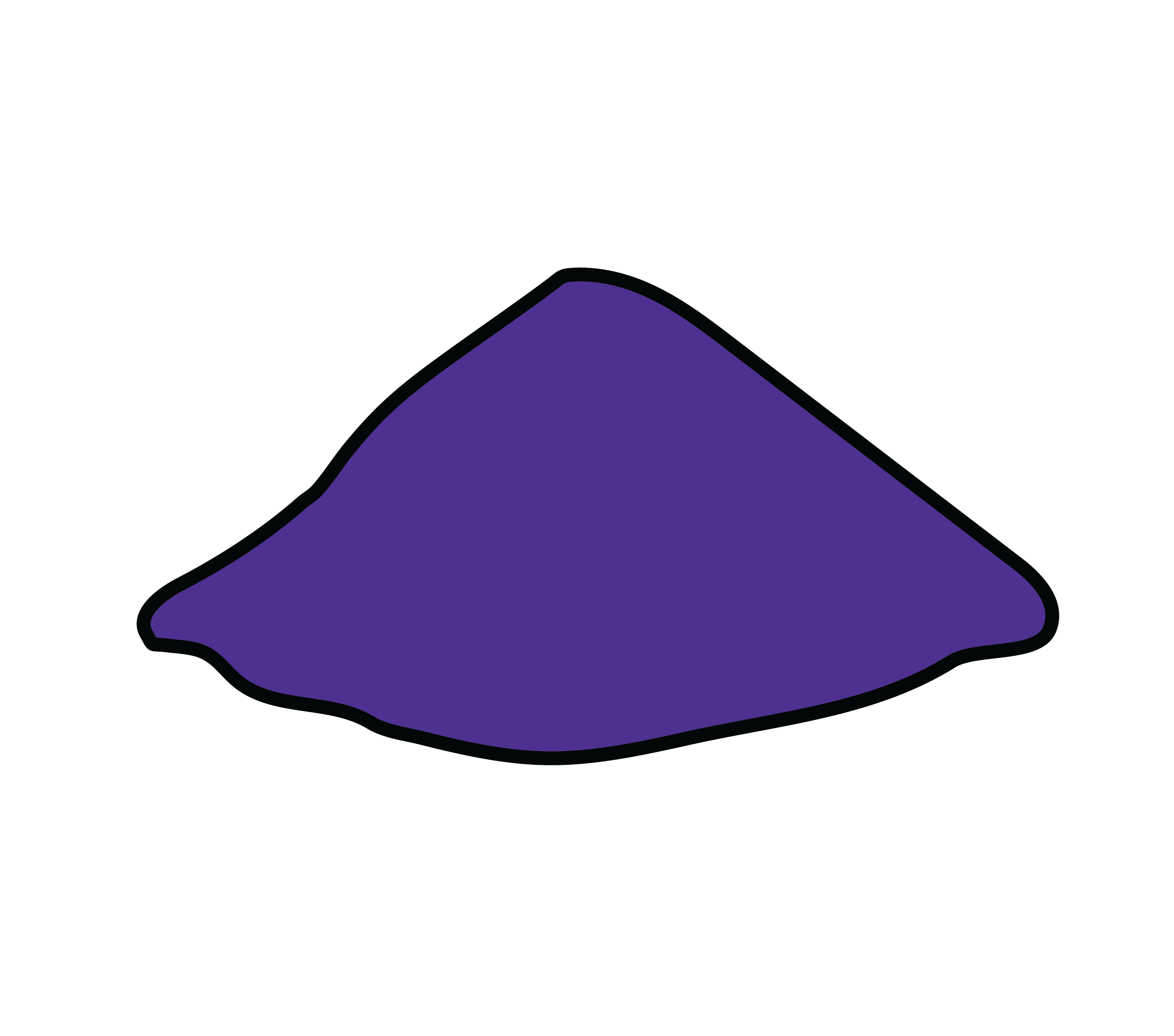 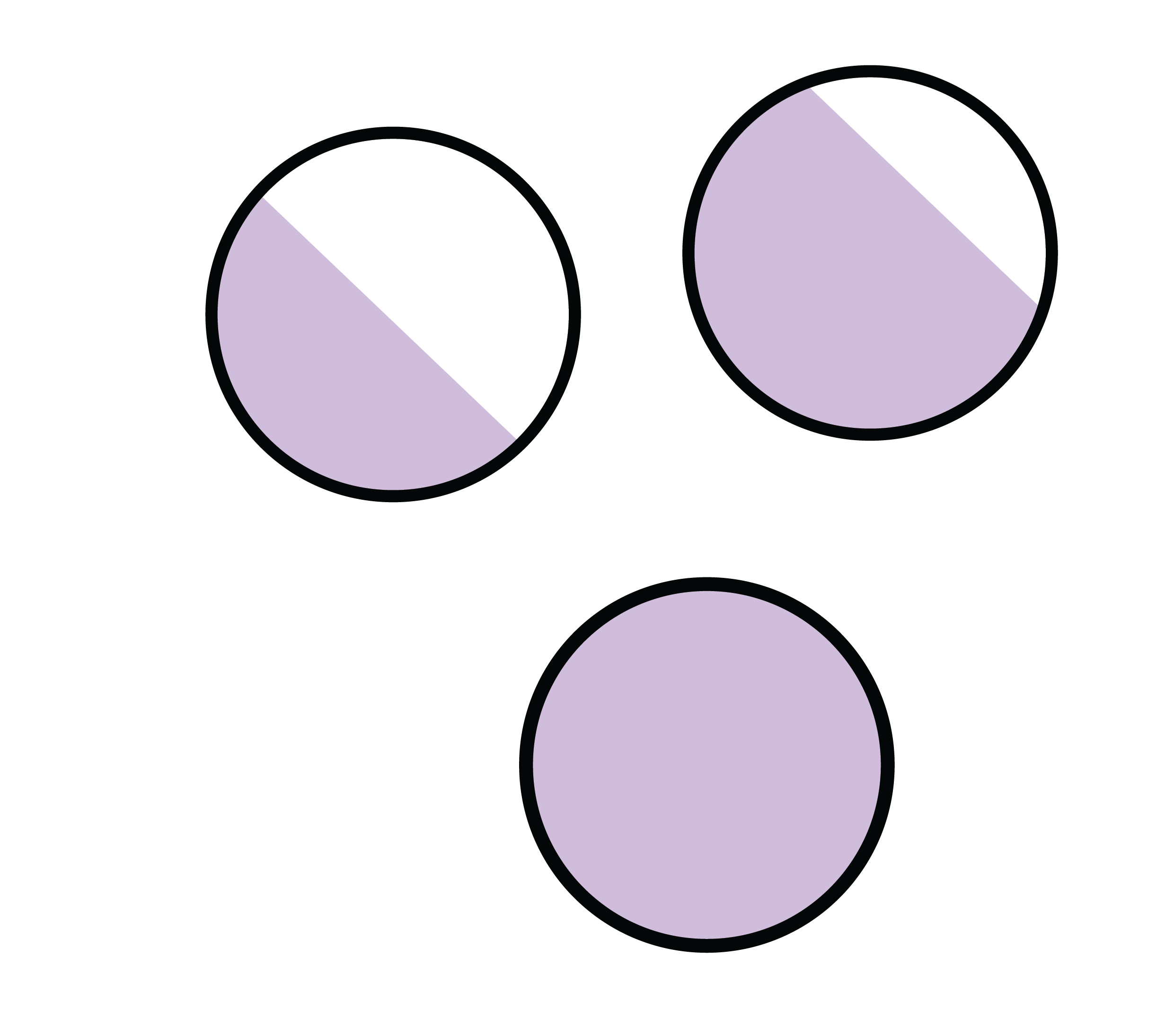 AVVANNING
2
RENSEANLEGG
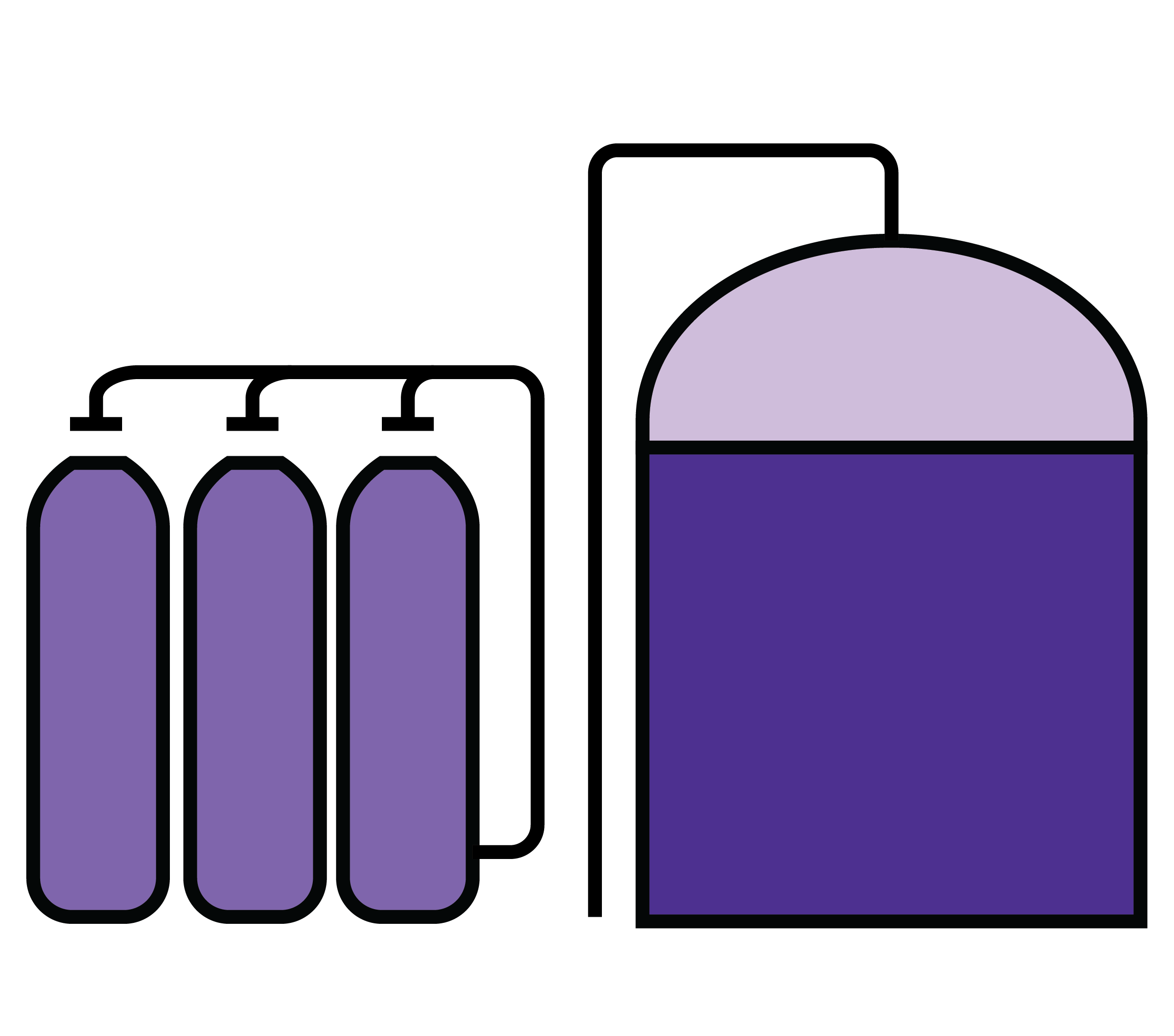 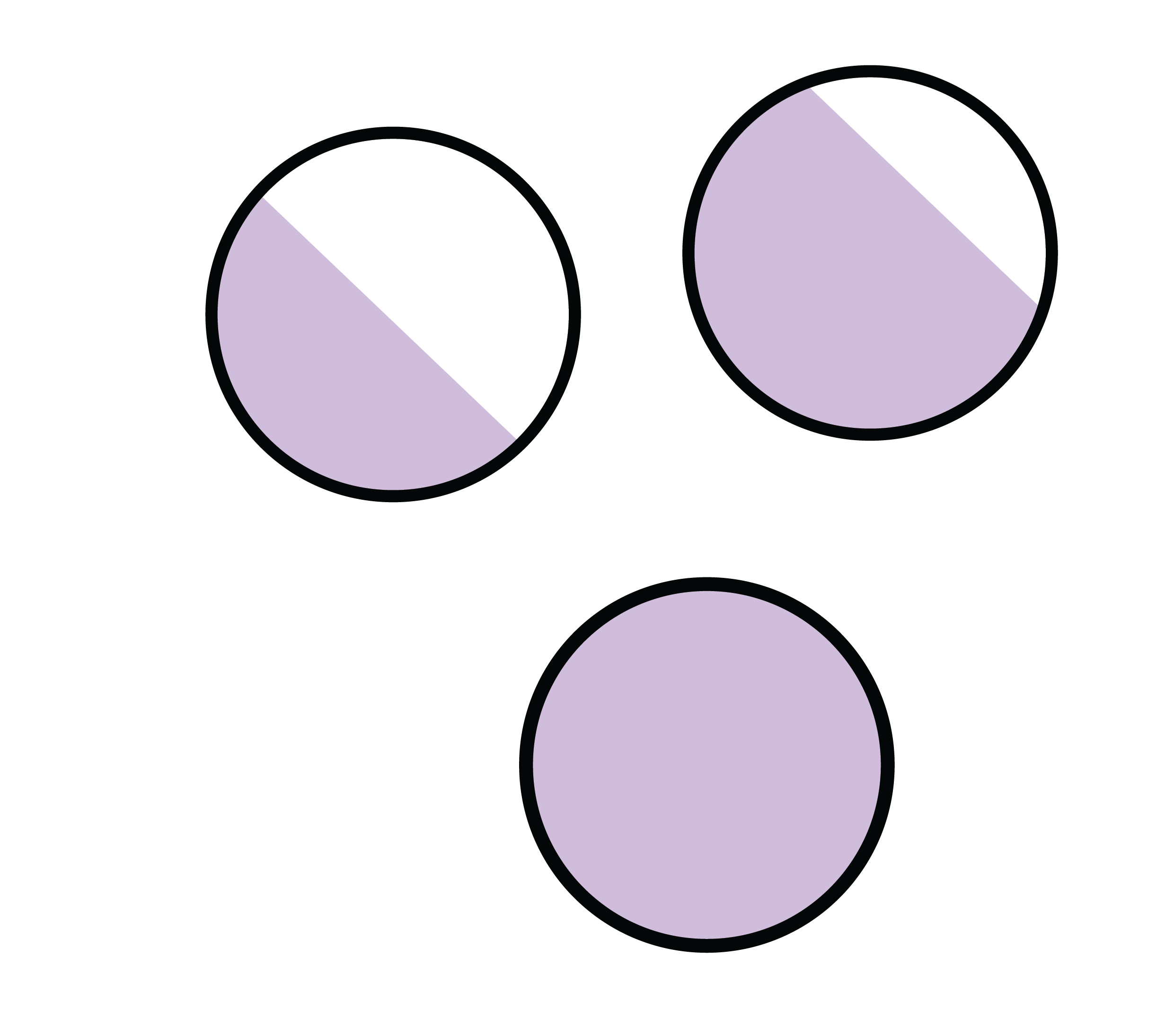 EGENBEHANDLING 
TIL FERDIG PRODUKT
3
AVVANNING
RENSEANLEGG
Aktørkart - geografi
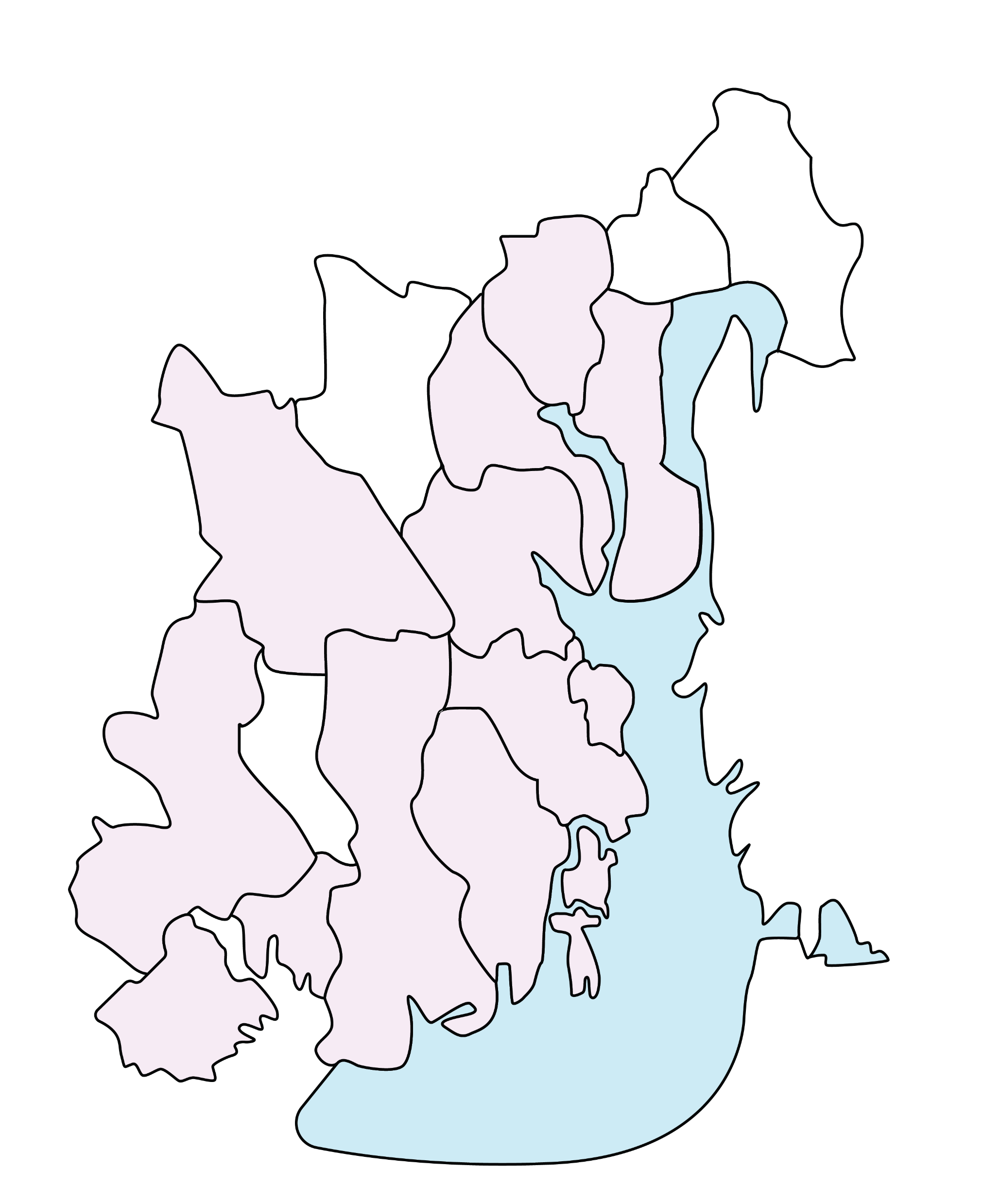 OSLO
BÆRUM
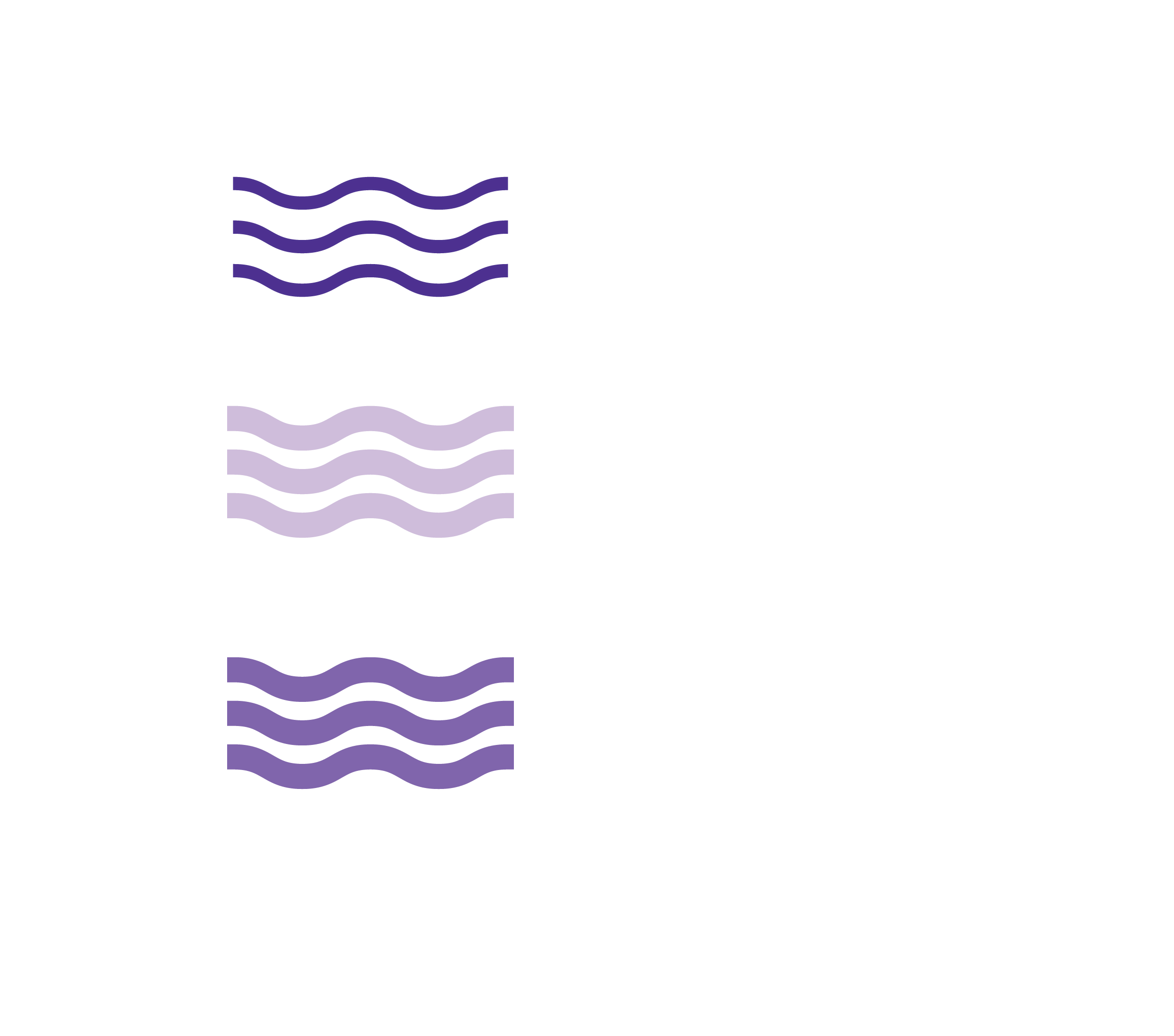 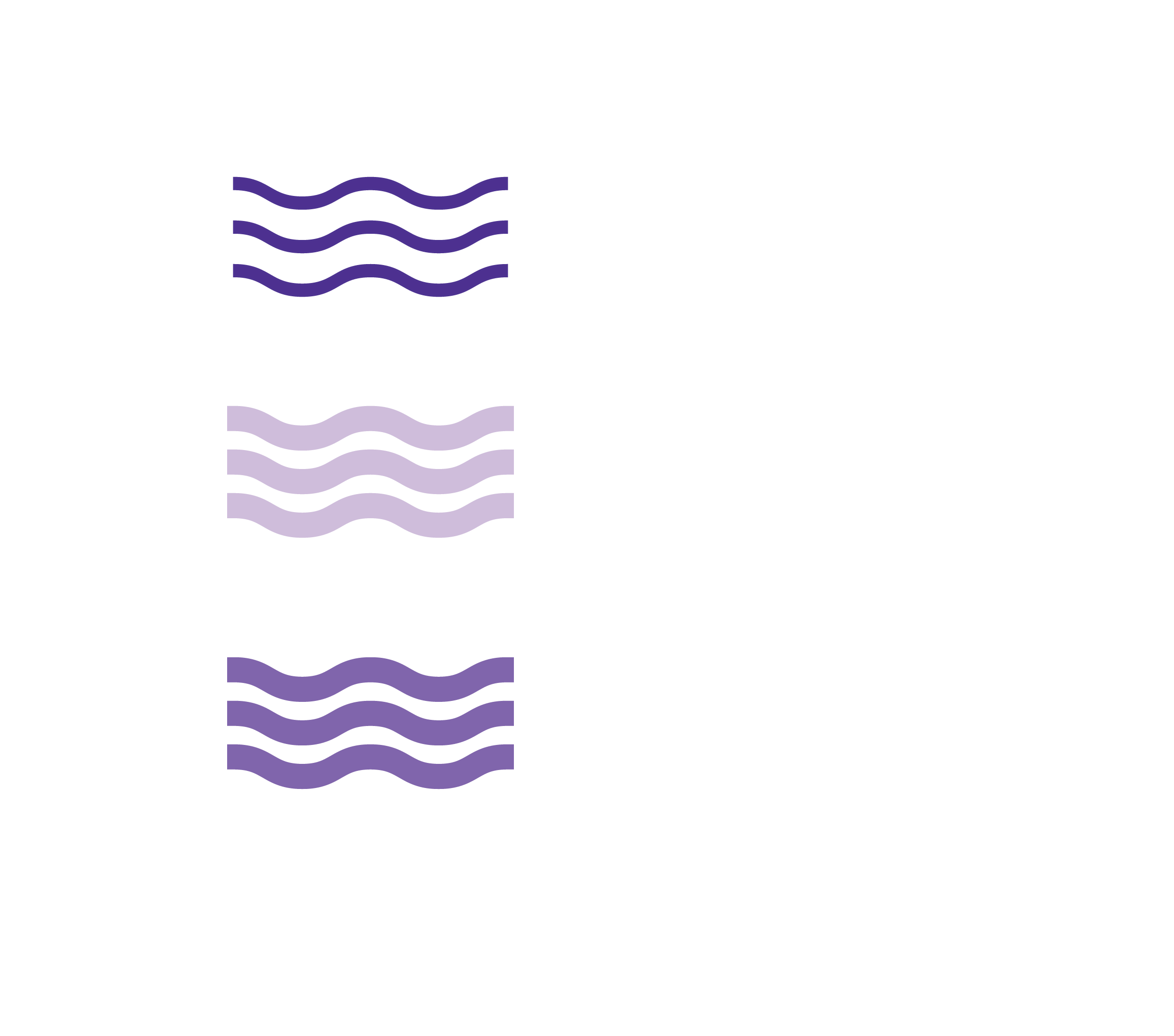 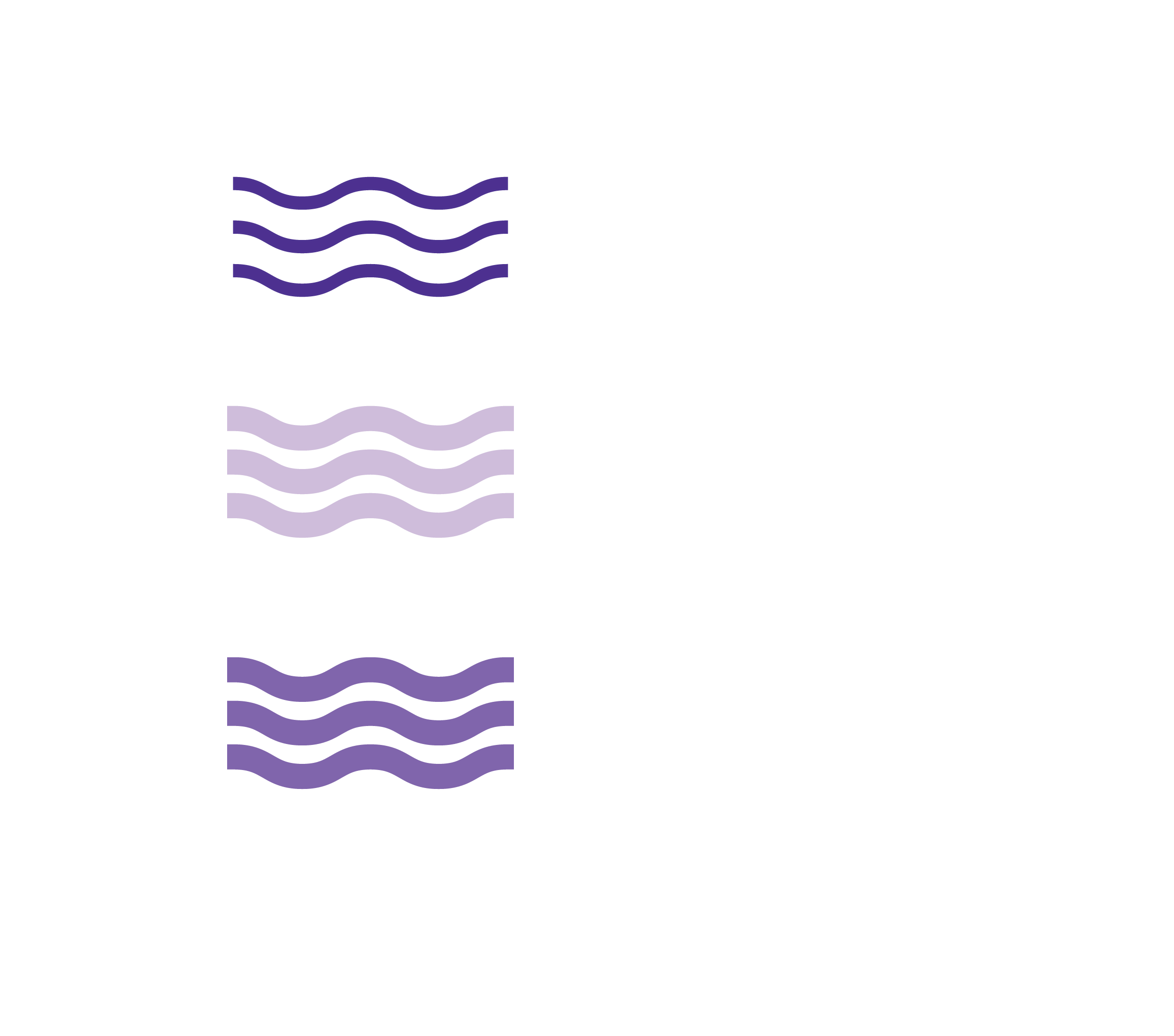 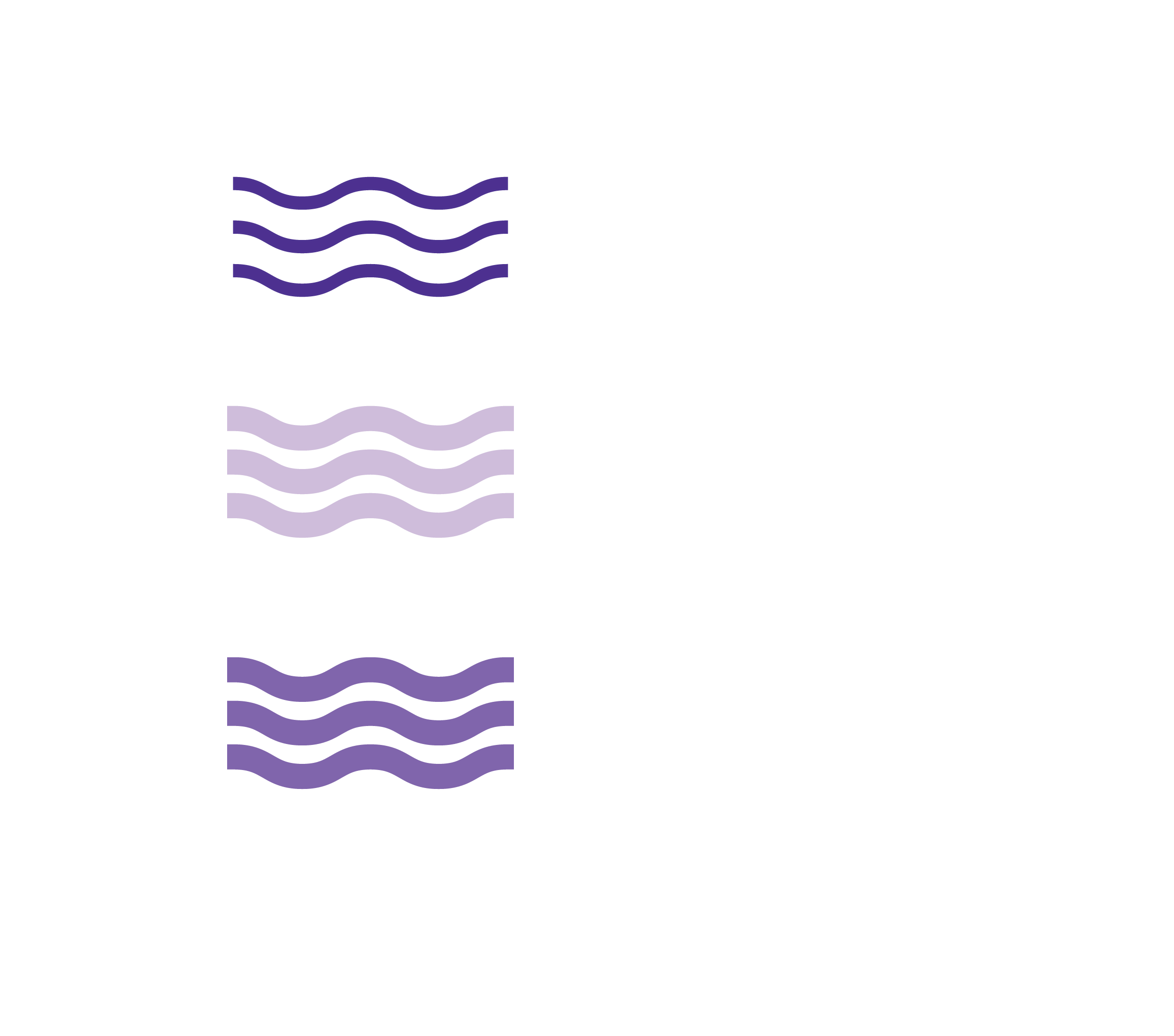 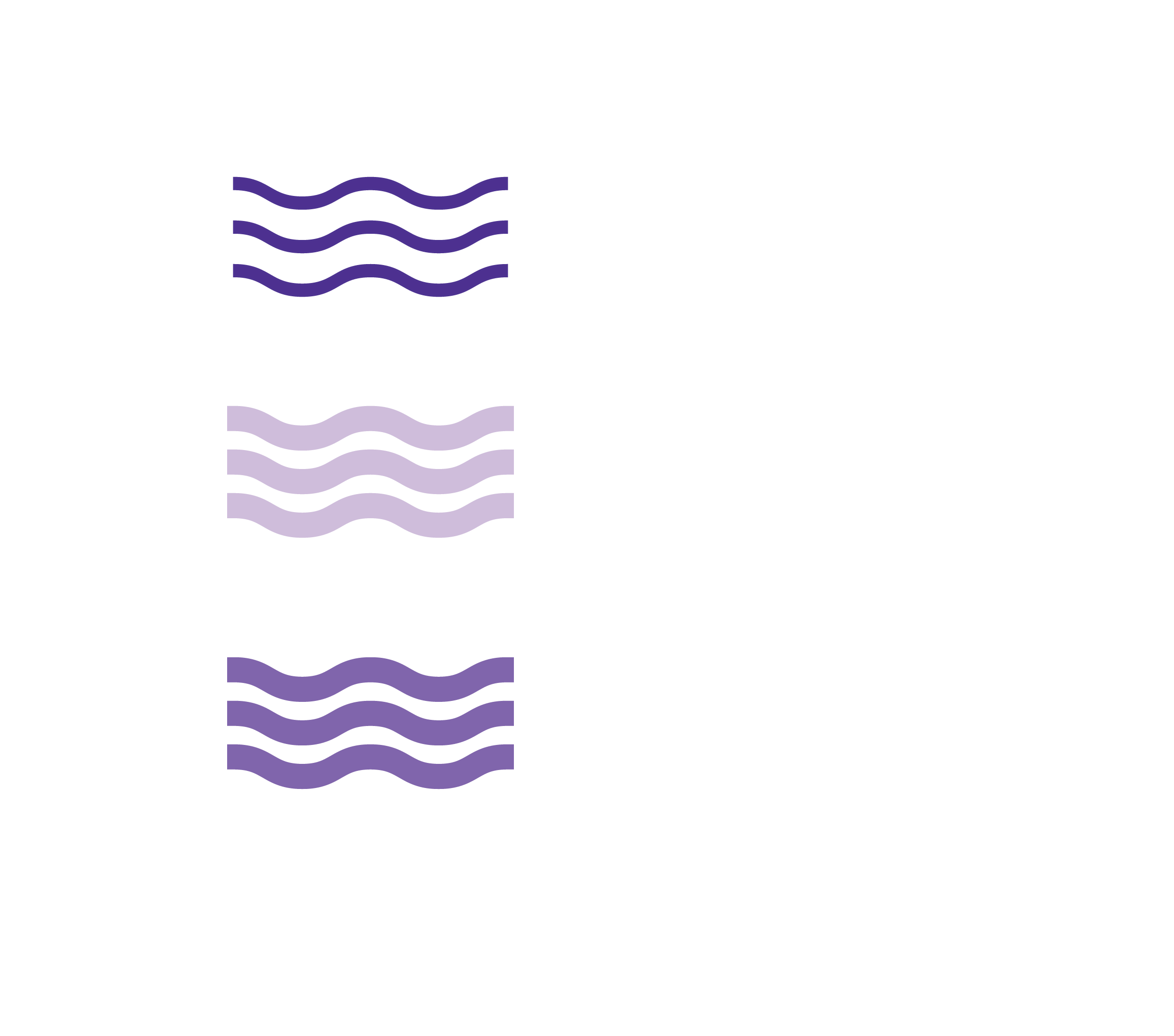 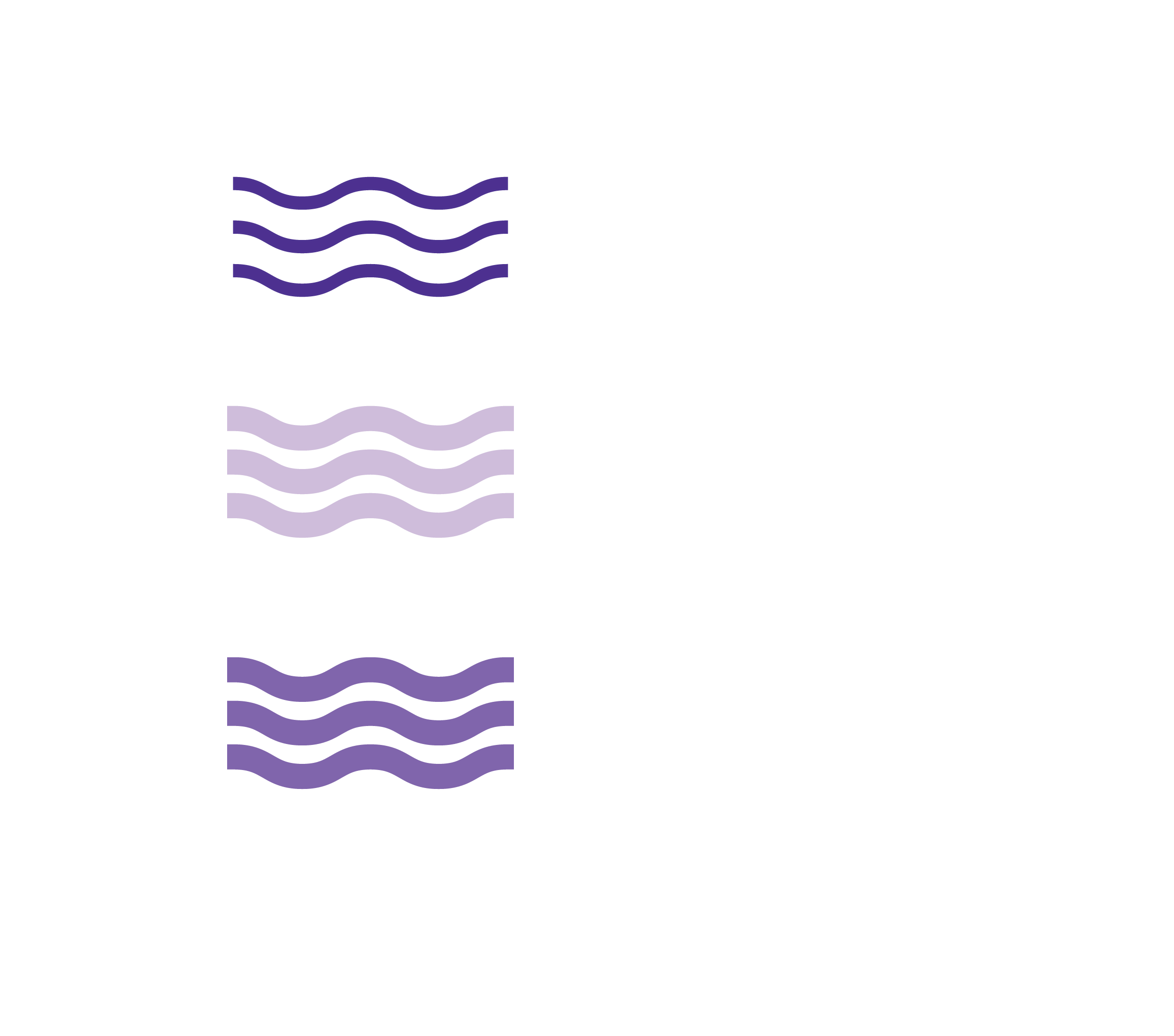 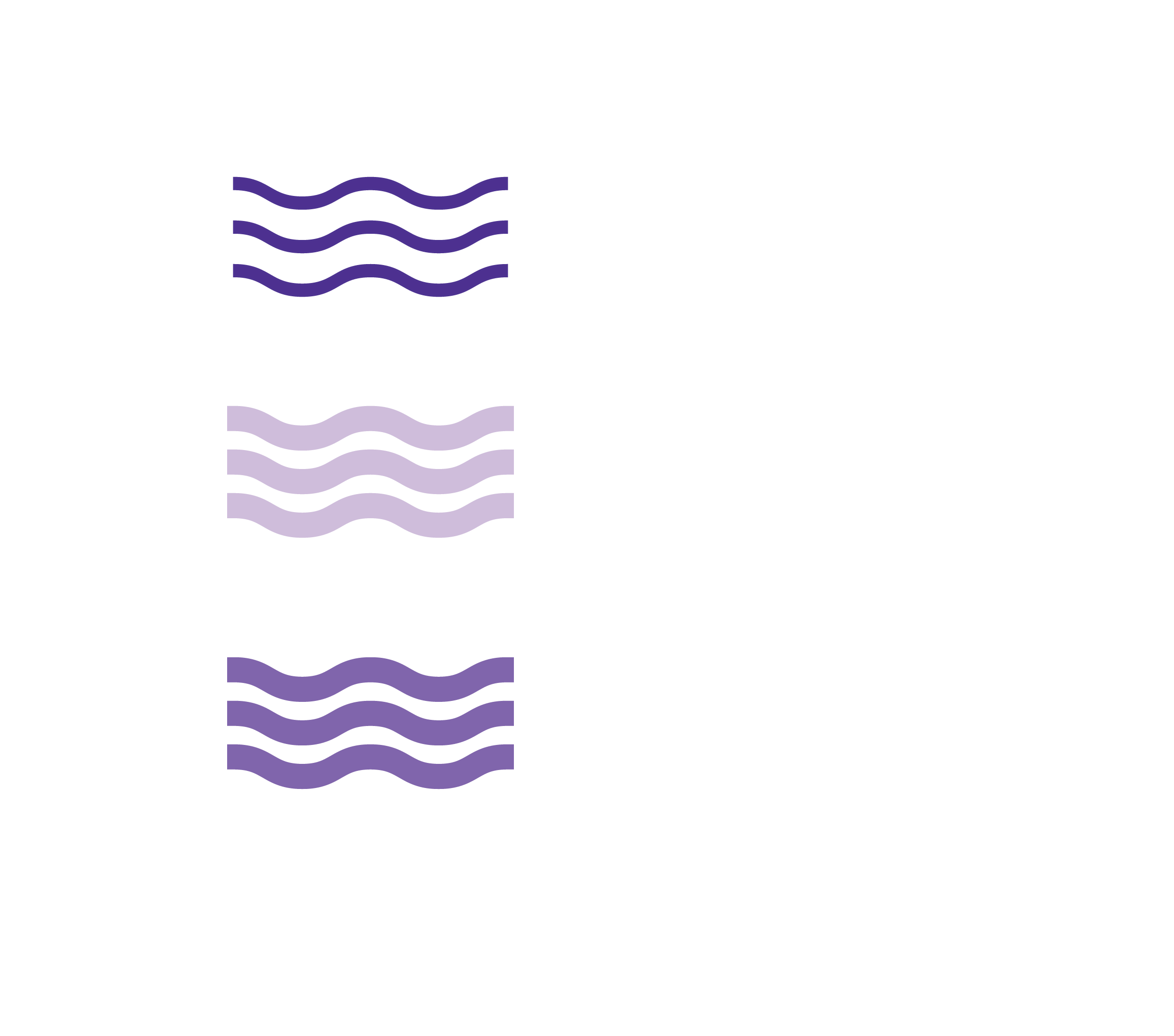 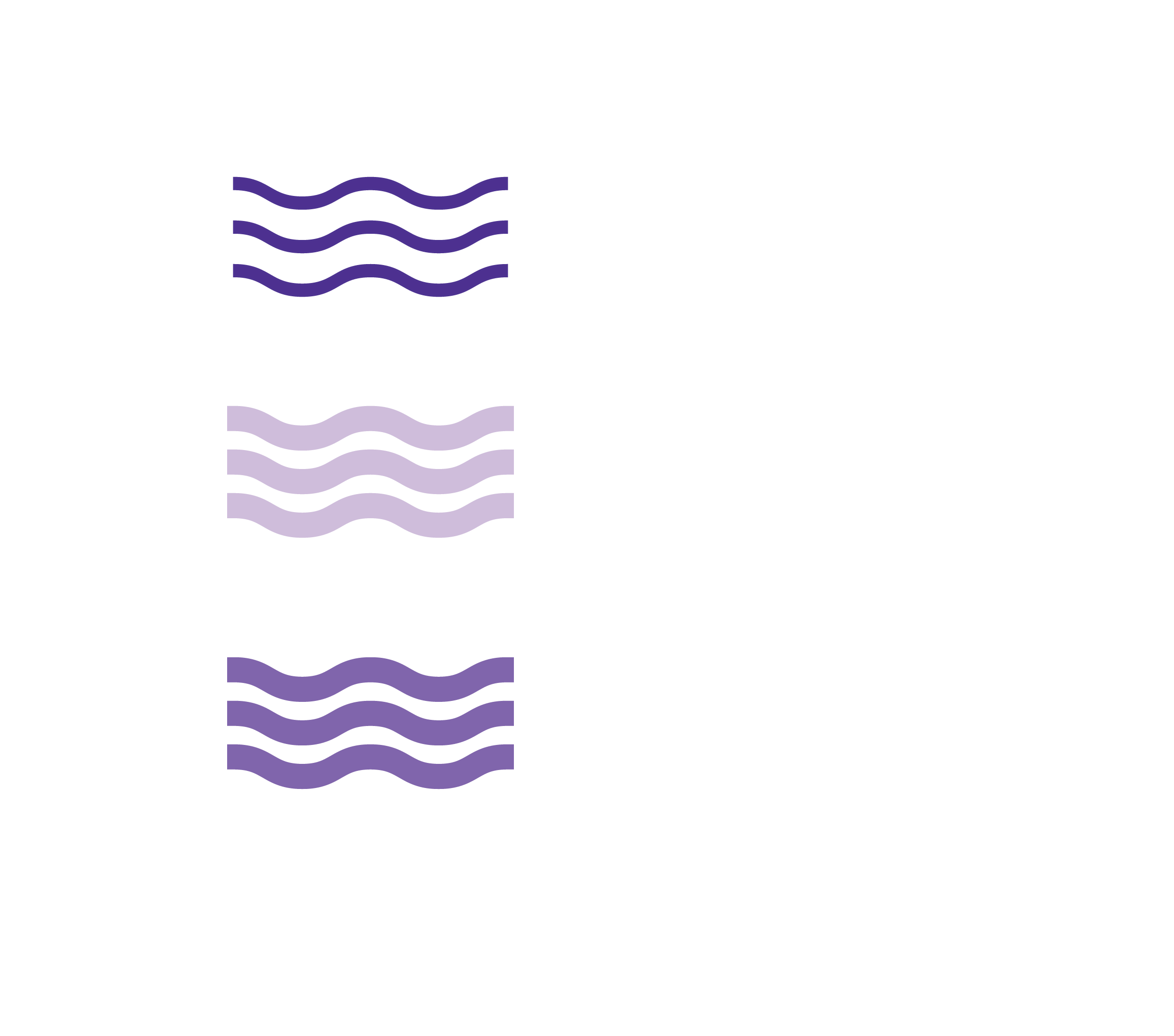 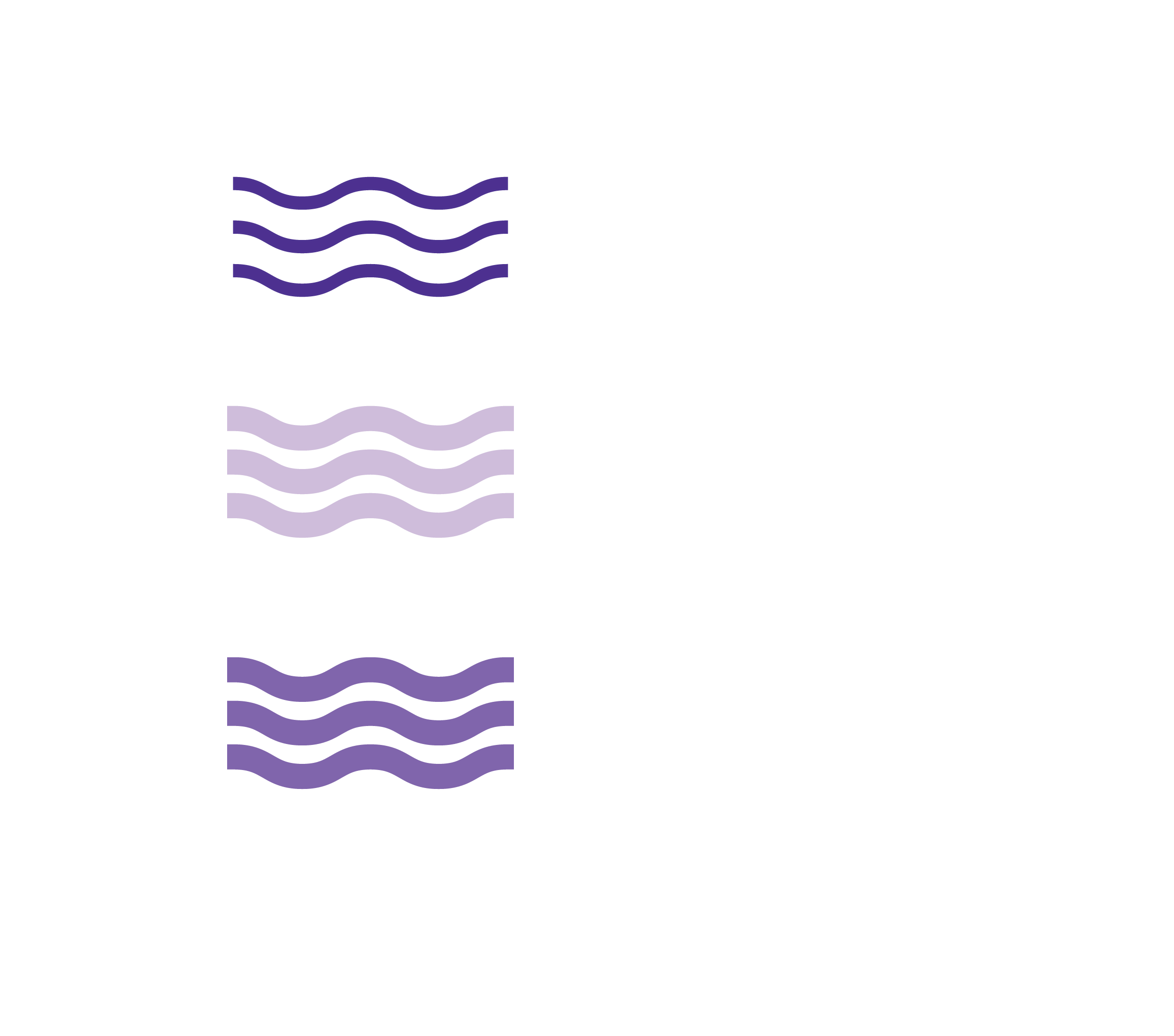 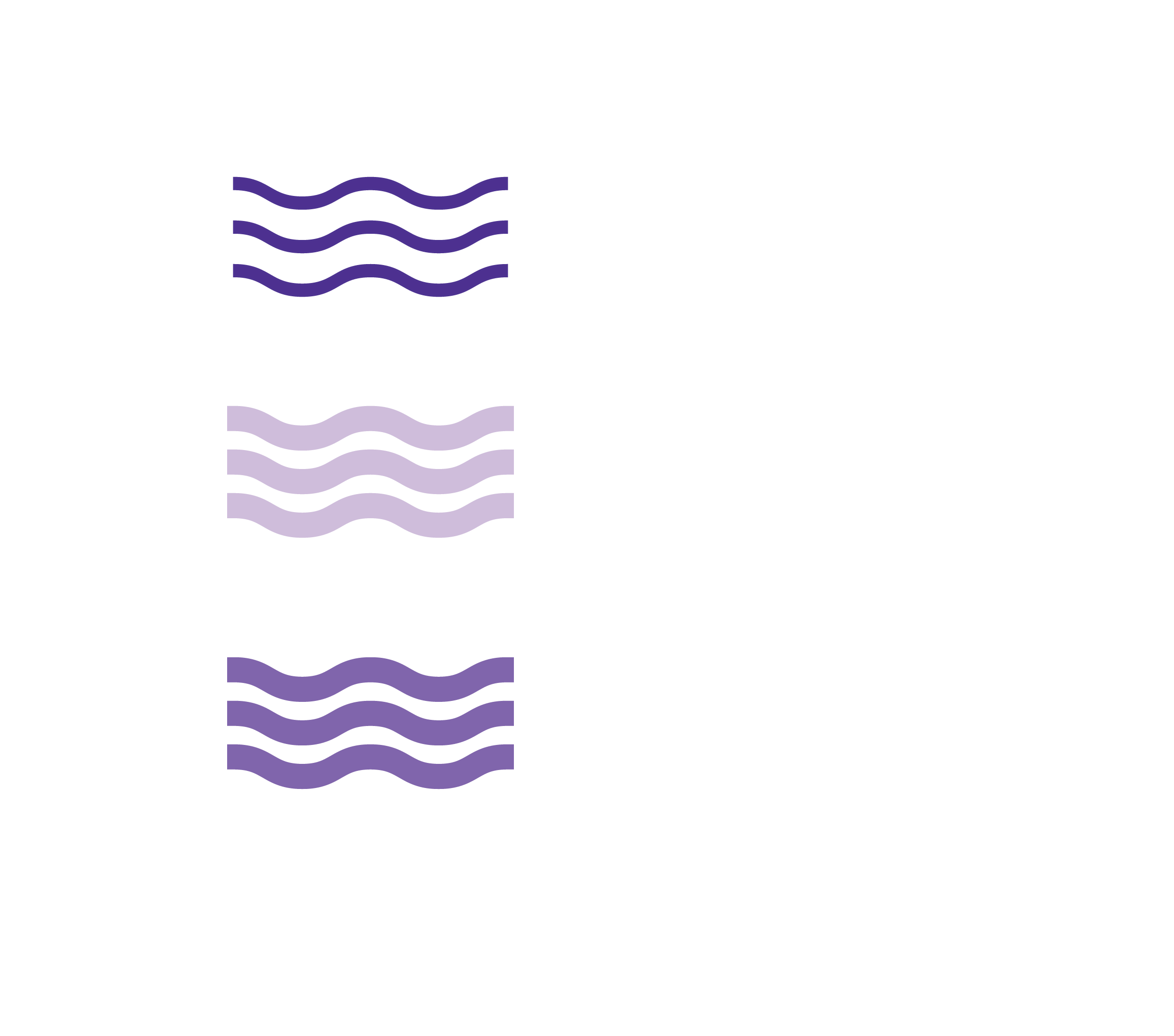 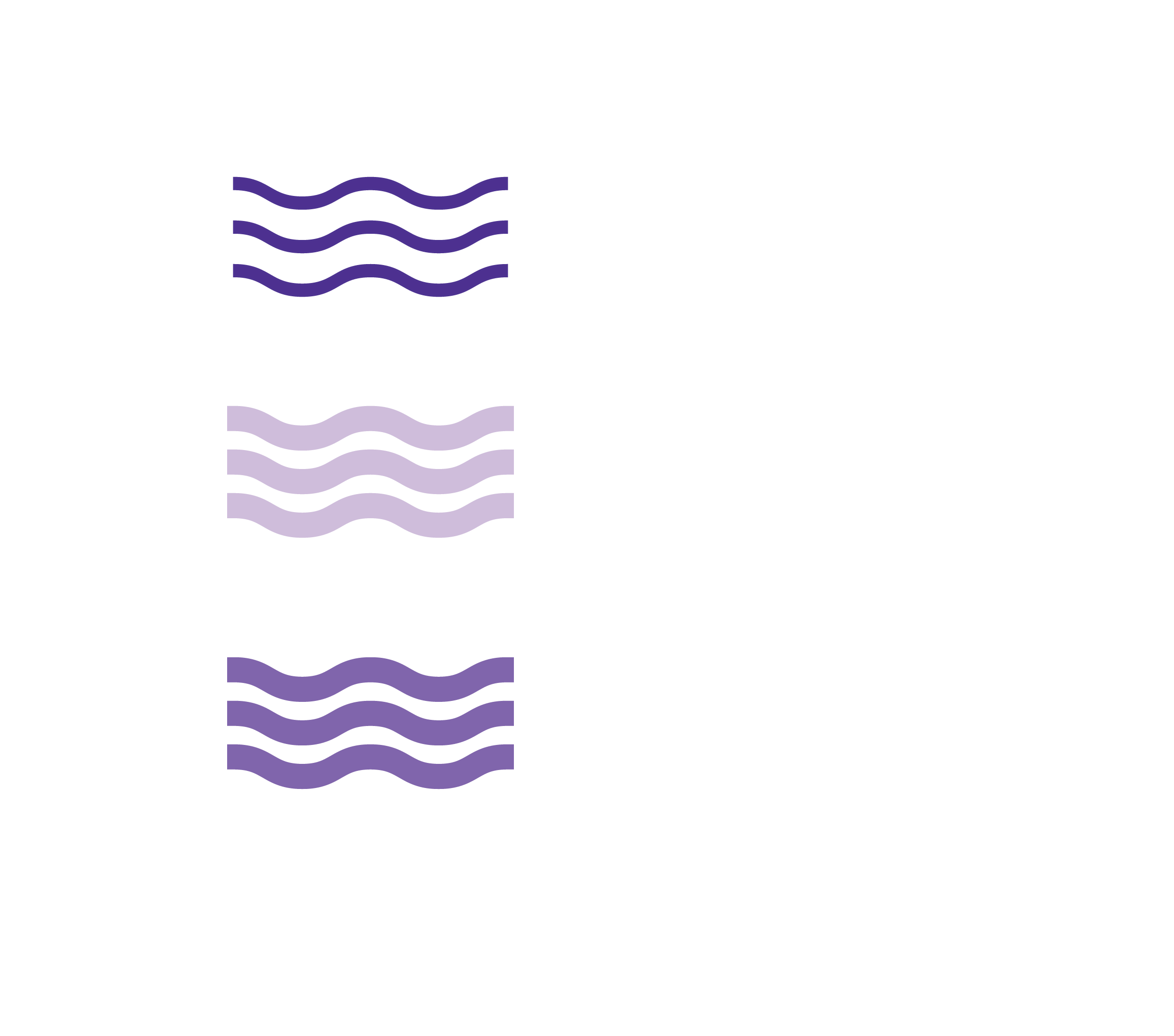 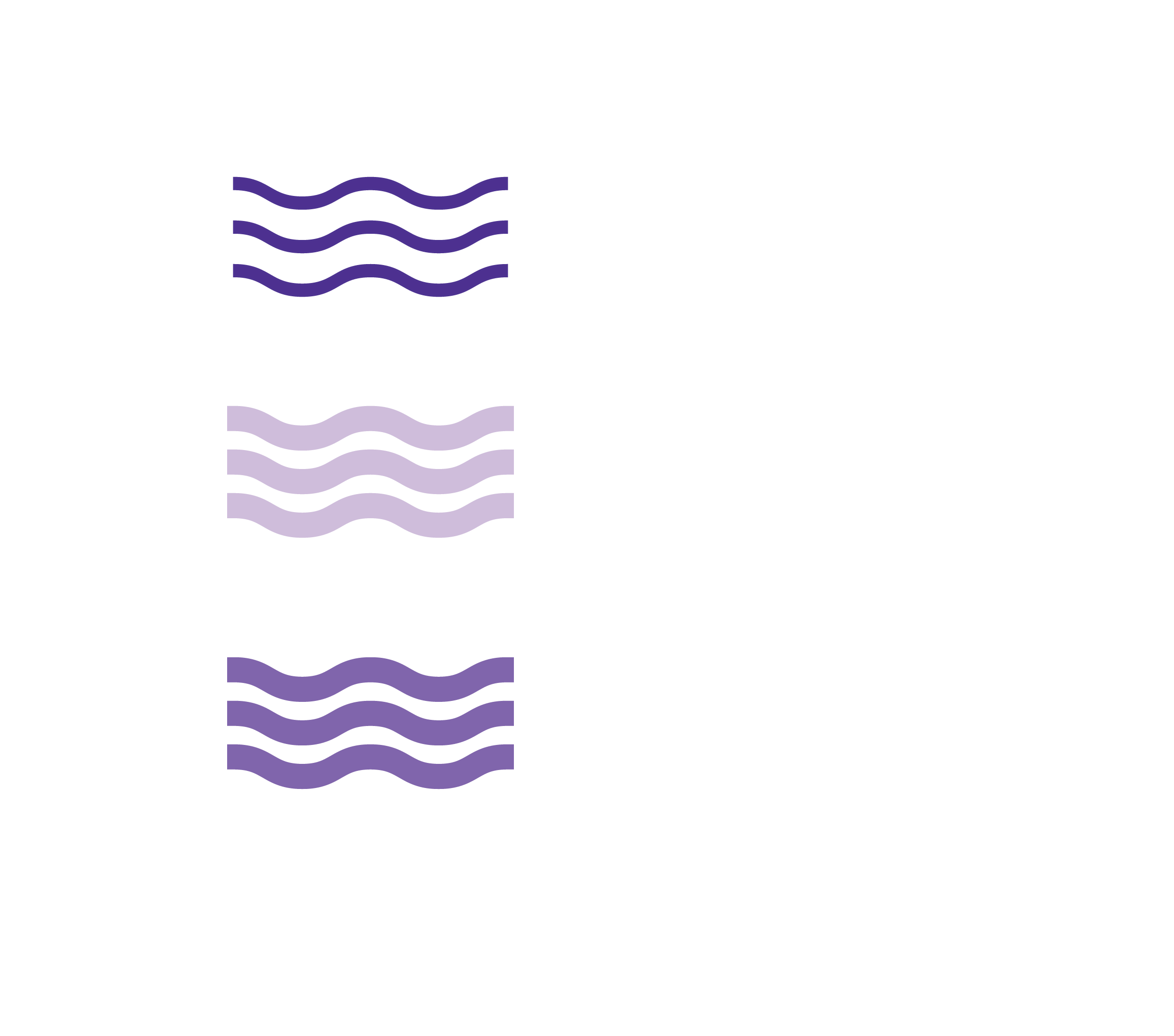 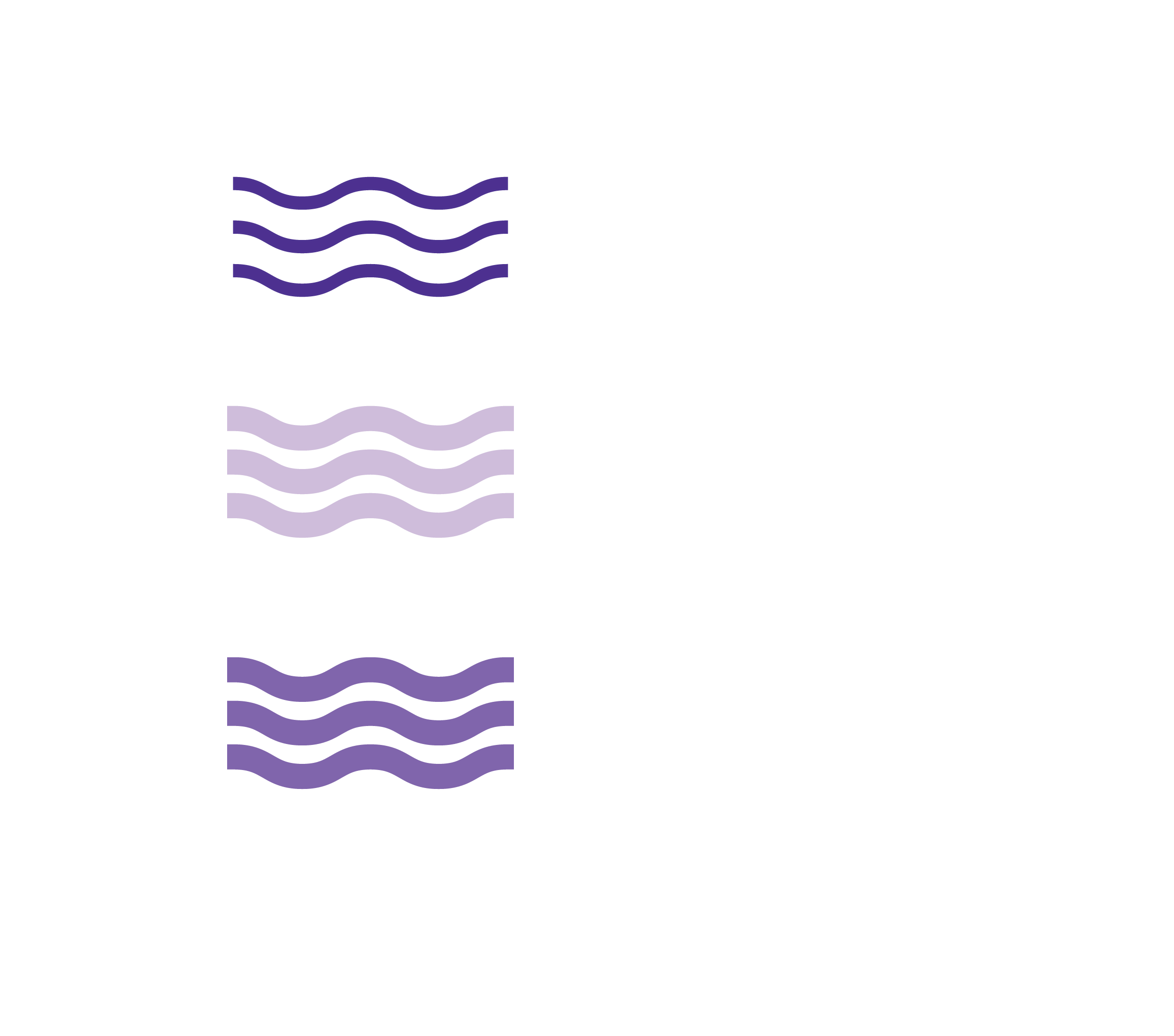 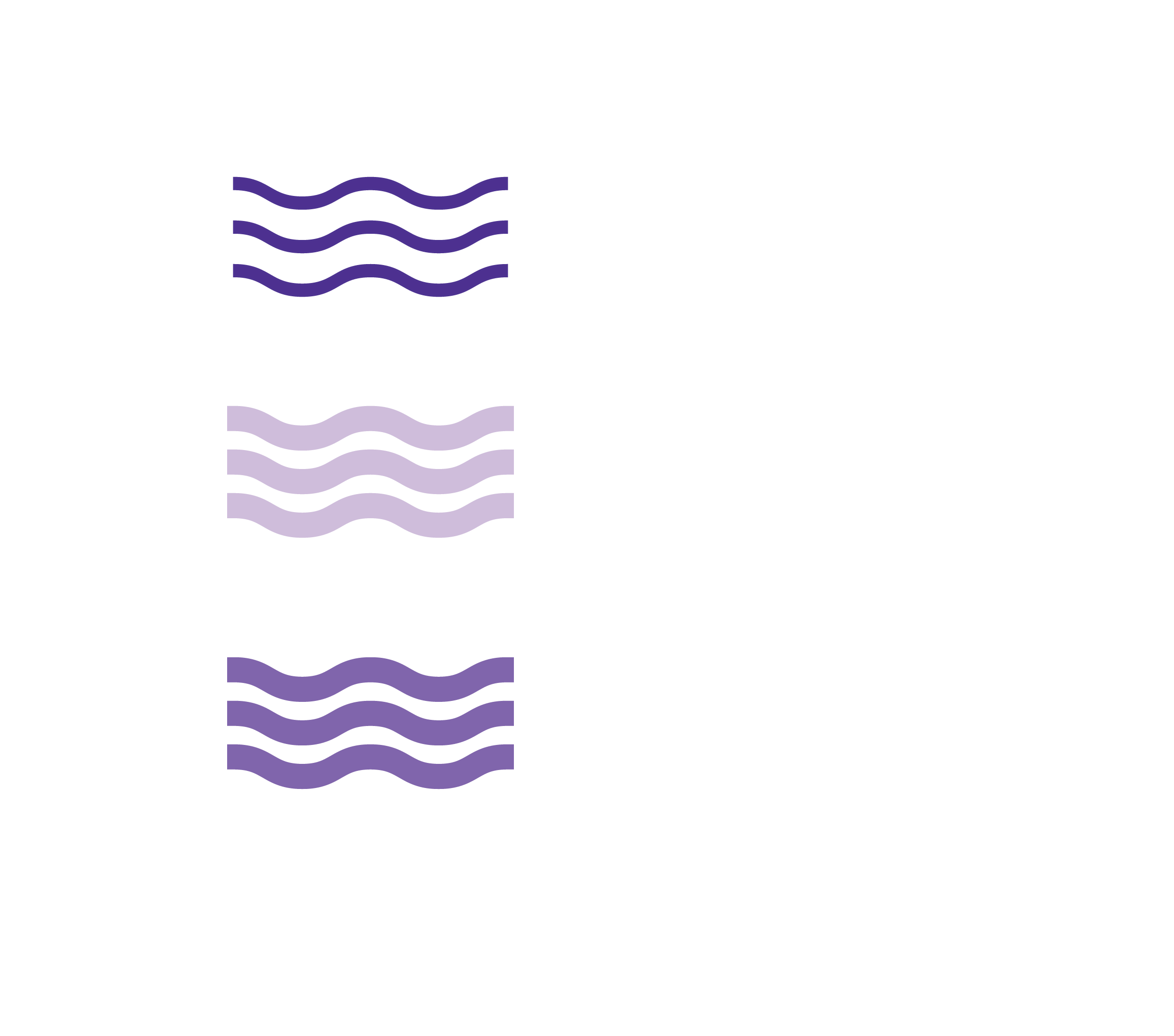 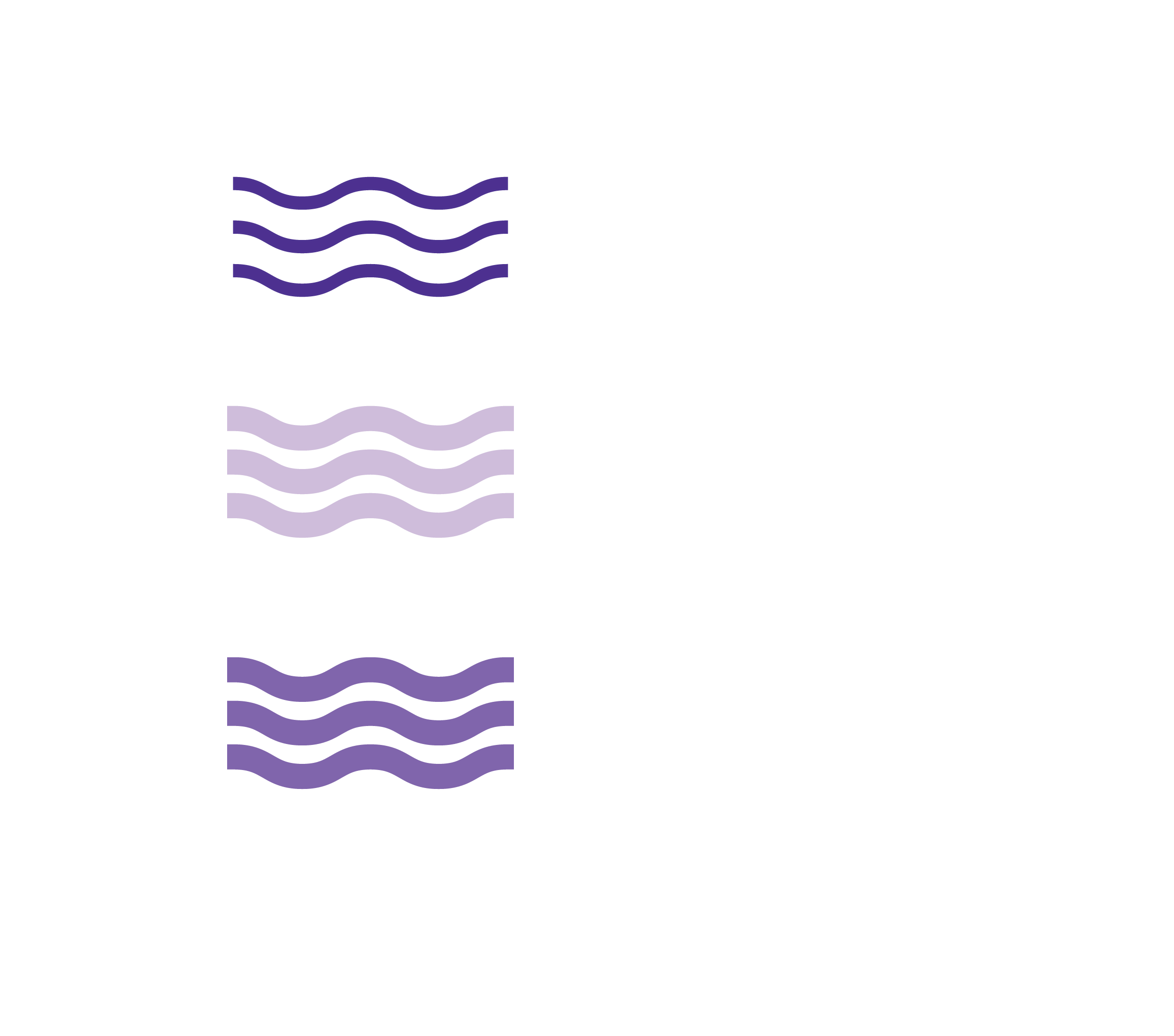 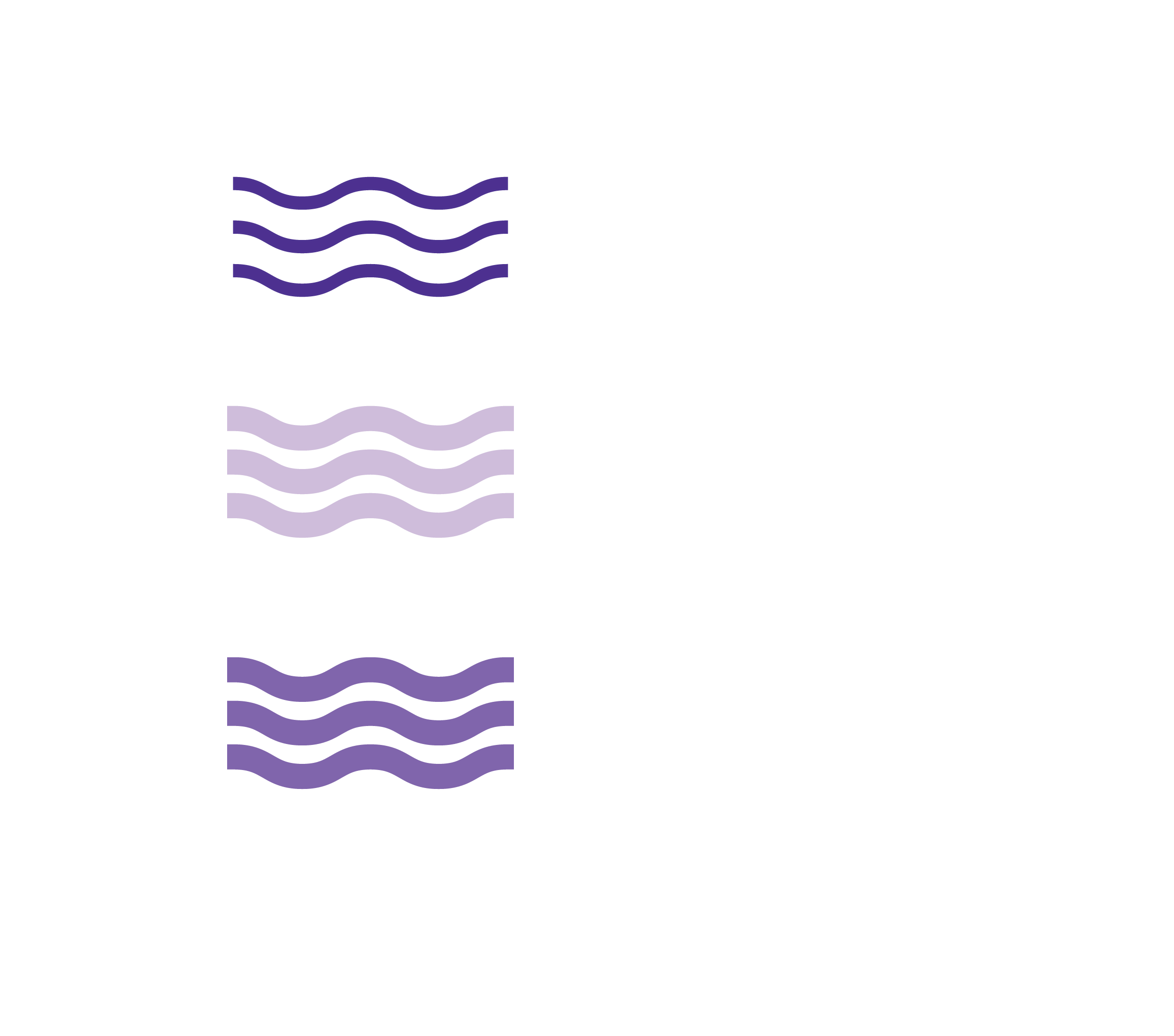 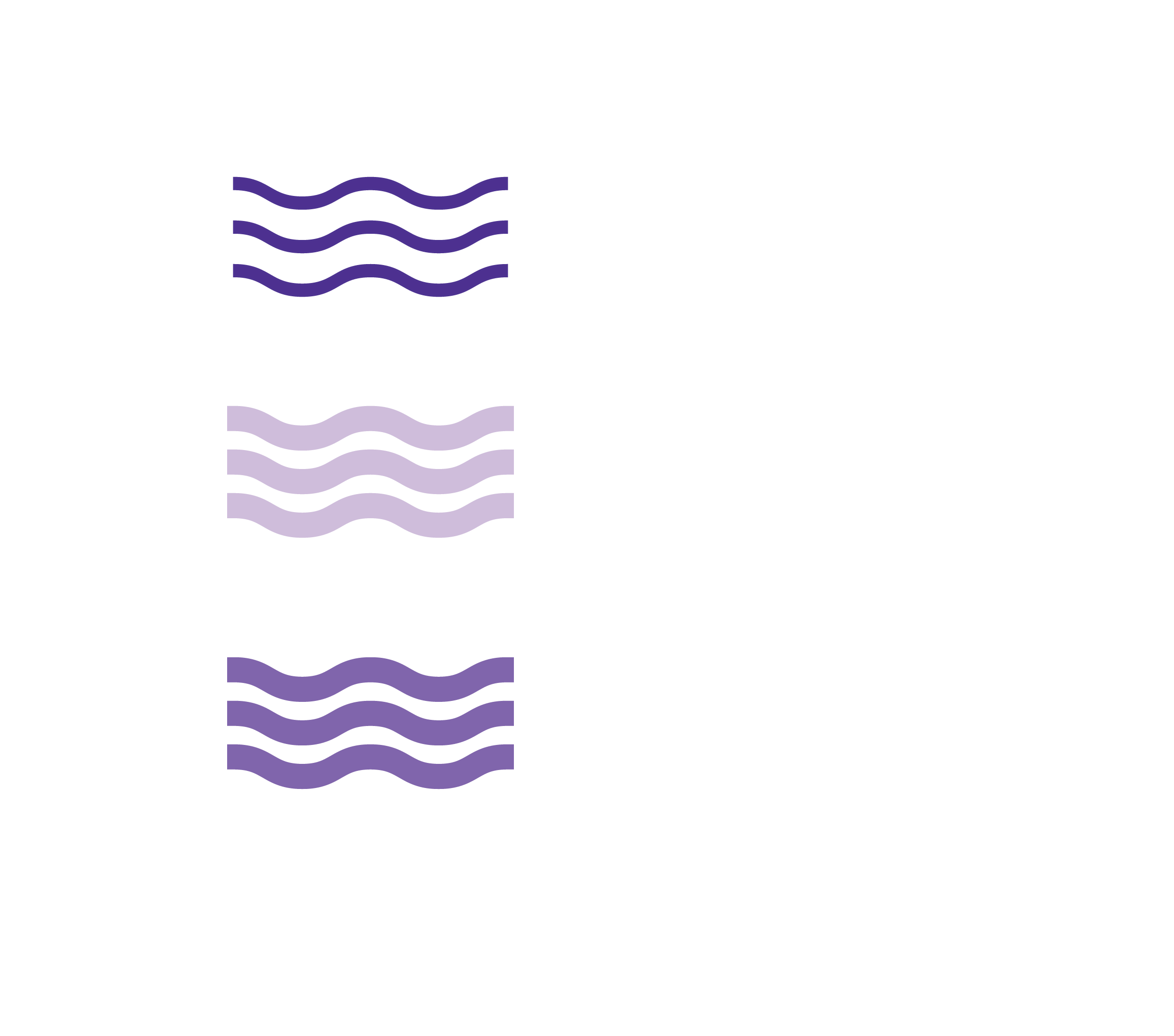 LIER
ØVRE EIKER
TEGNFORKLARING
ASKER
DRAMMEN
Slammengder 
Tørrstoff (TS) m/25%
RENSEANLEGG
HOLMESTRAND
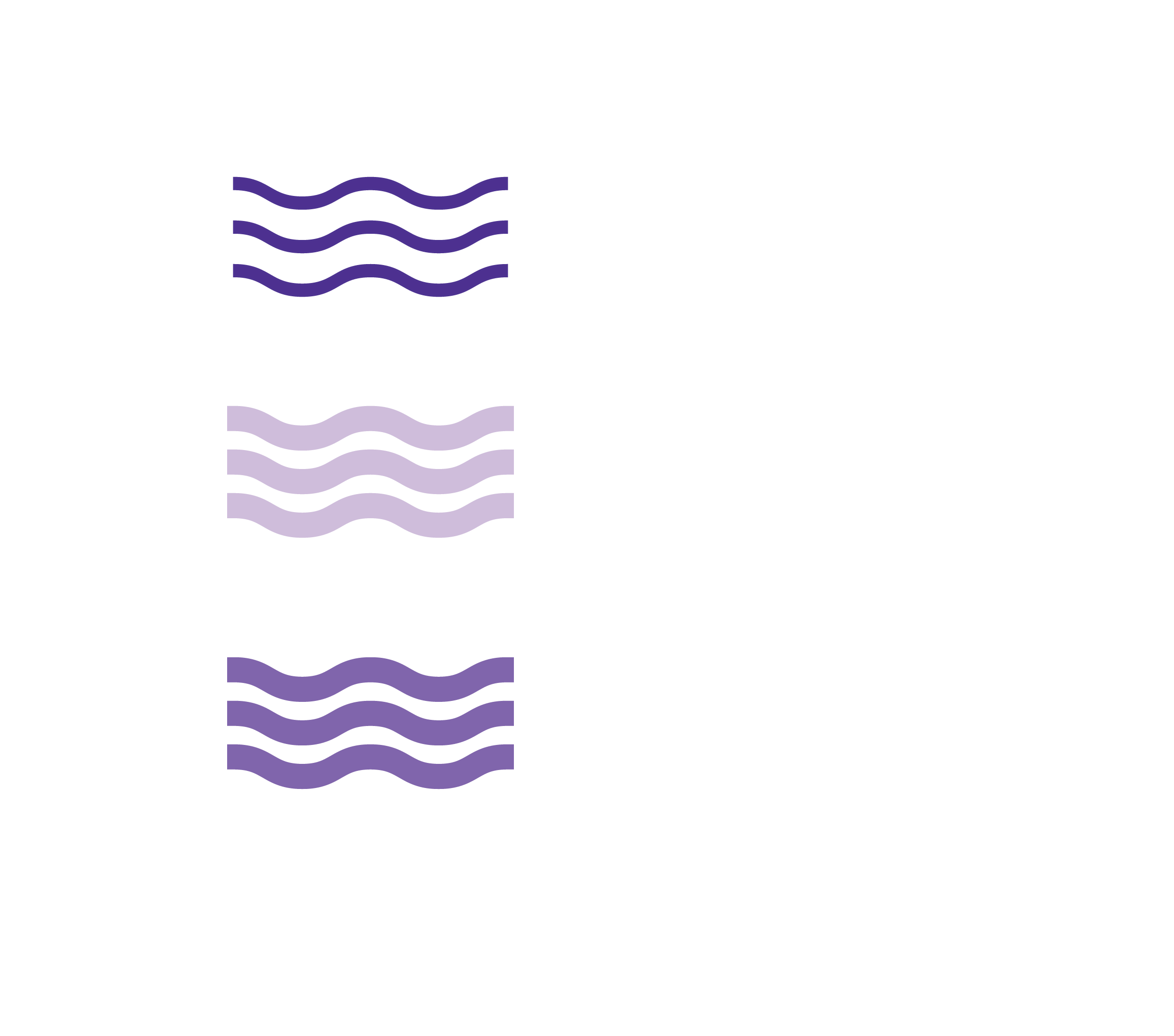 KONGSBERG
RENSEANLEGG + AVVANNING
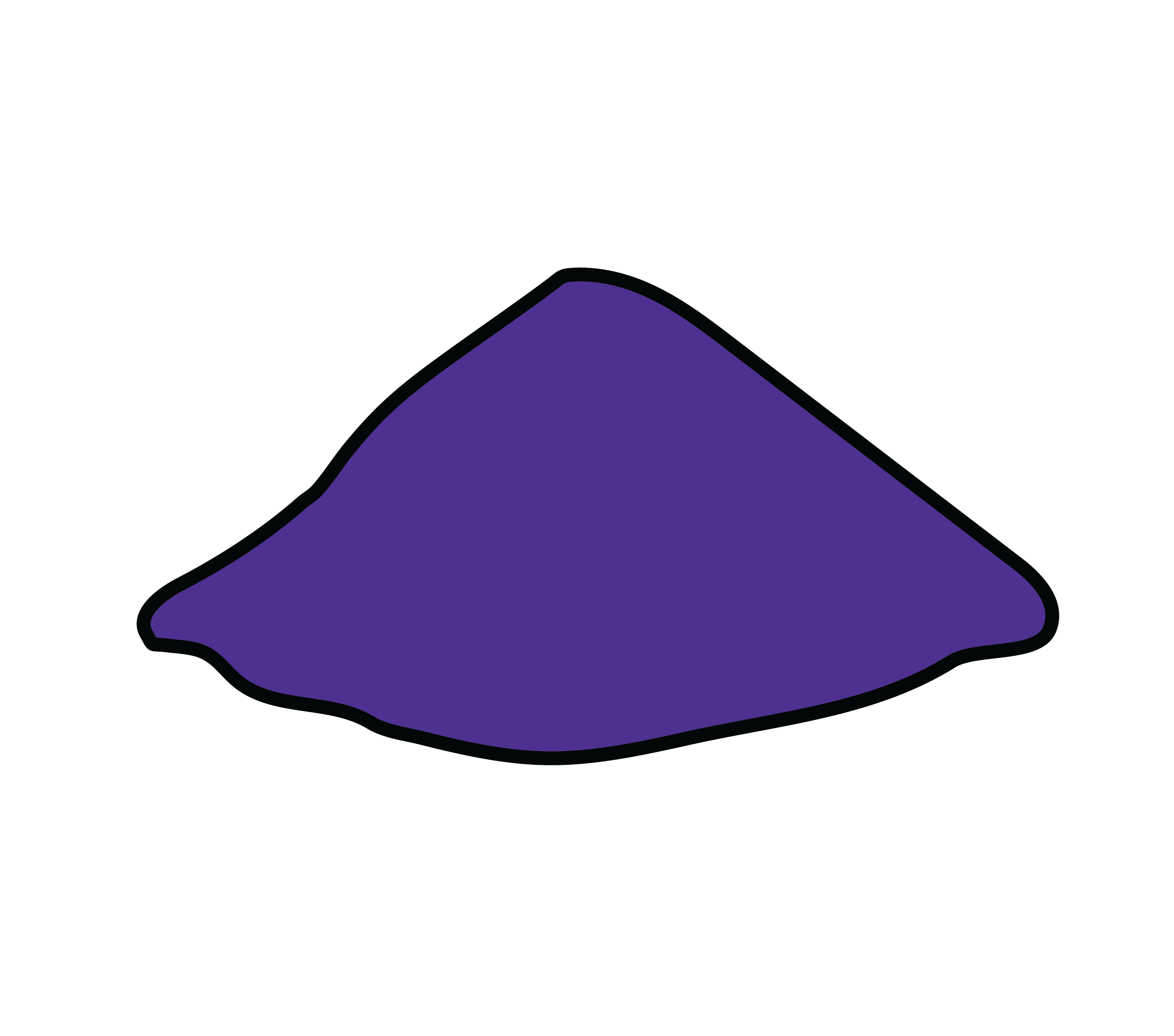 HORTEN
TØNSBERG
SILJAN
RENSEANLEGG 
+ AVVANNING
+ EGENBEHANDLING
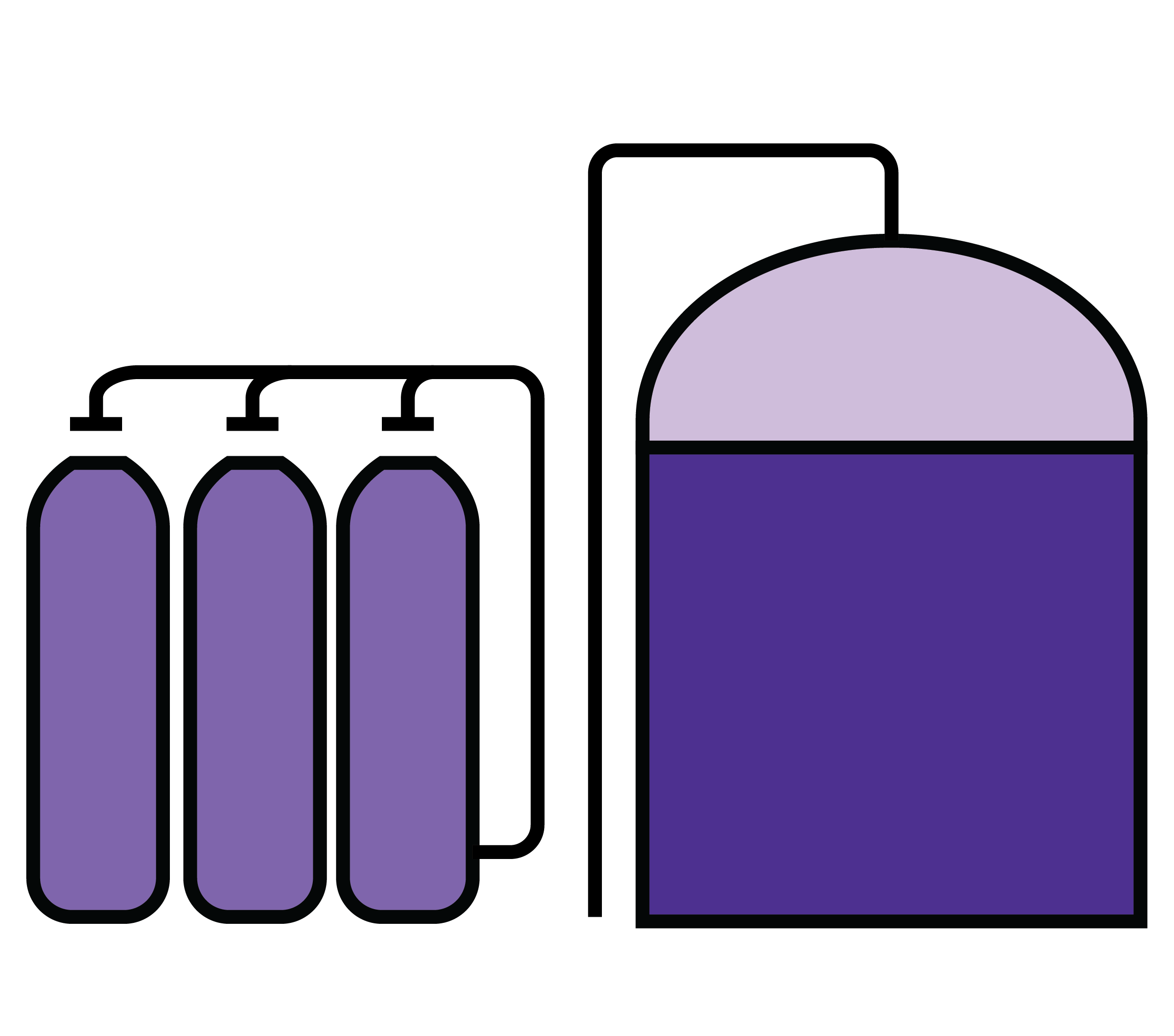 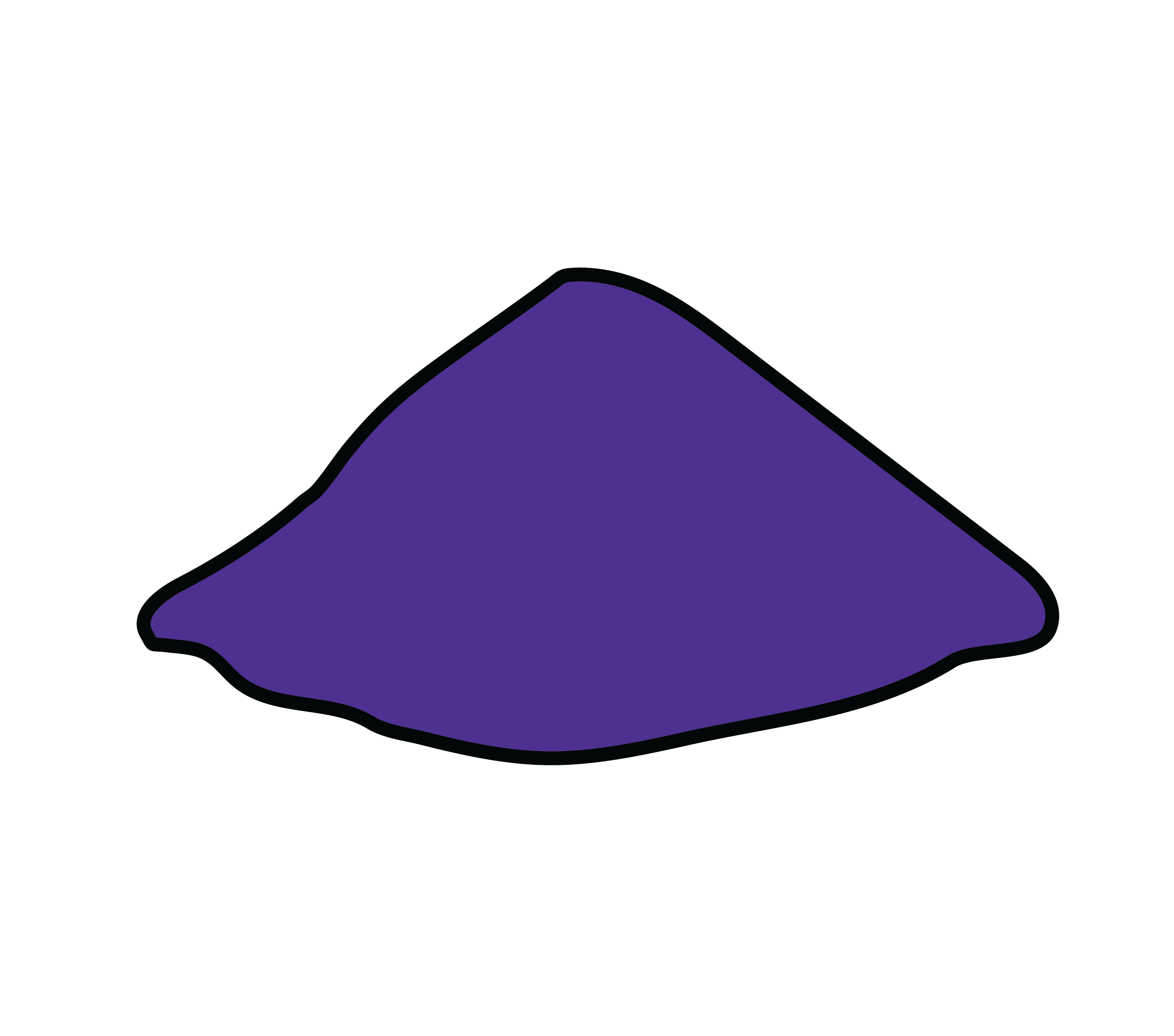 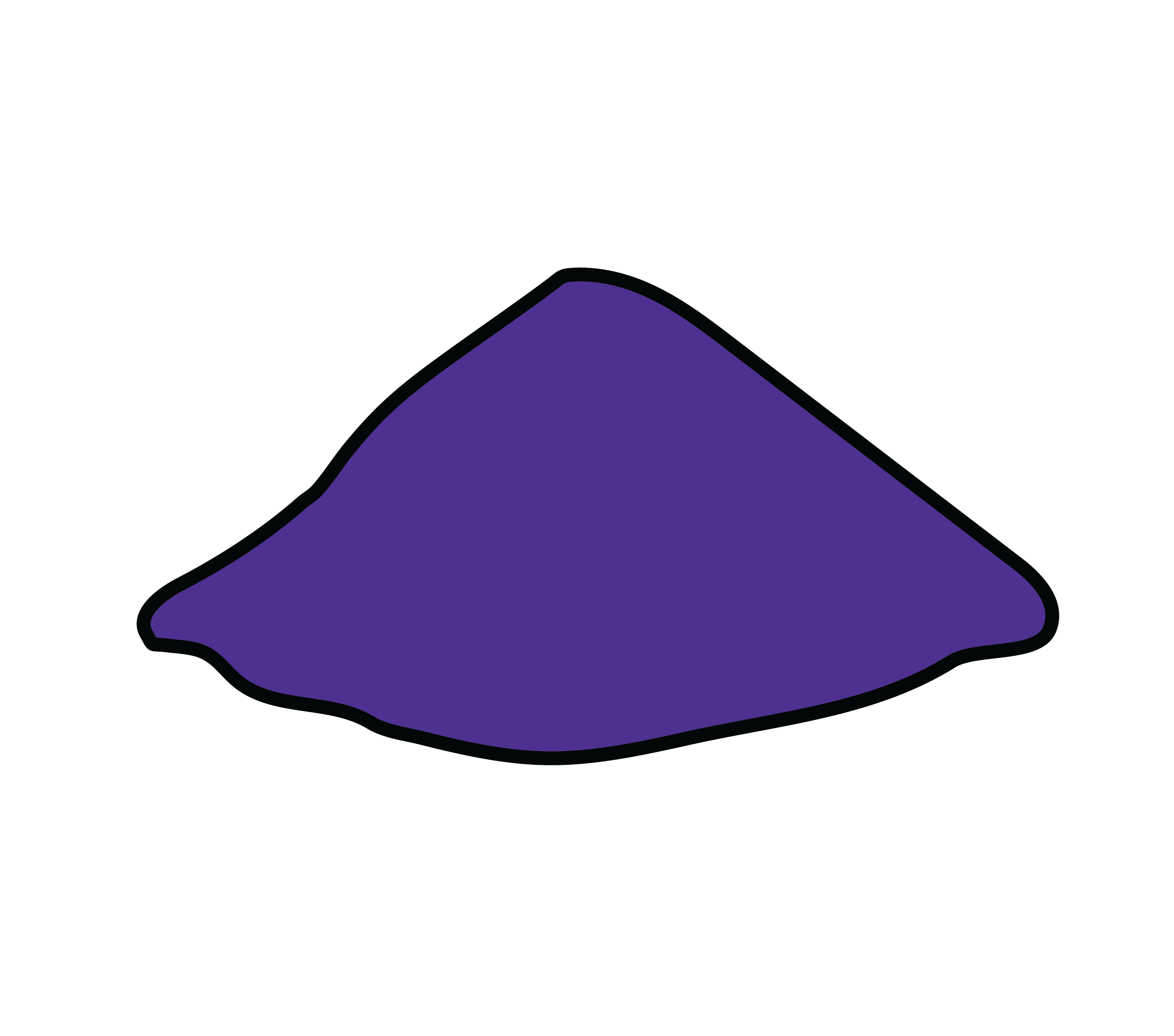 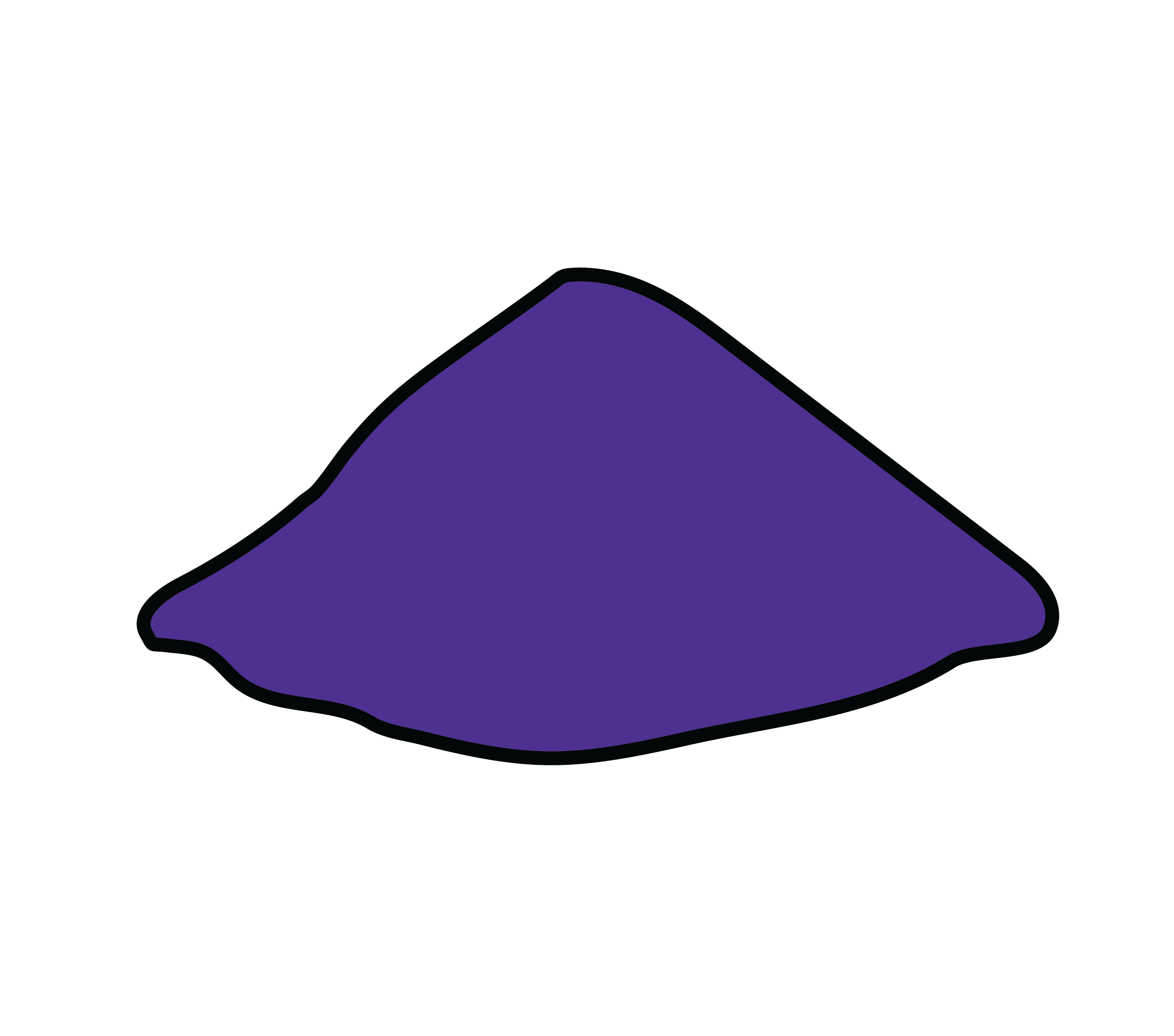 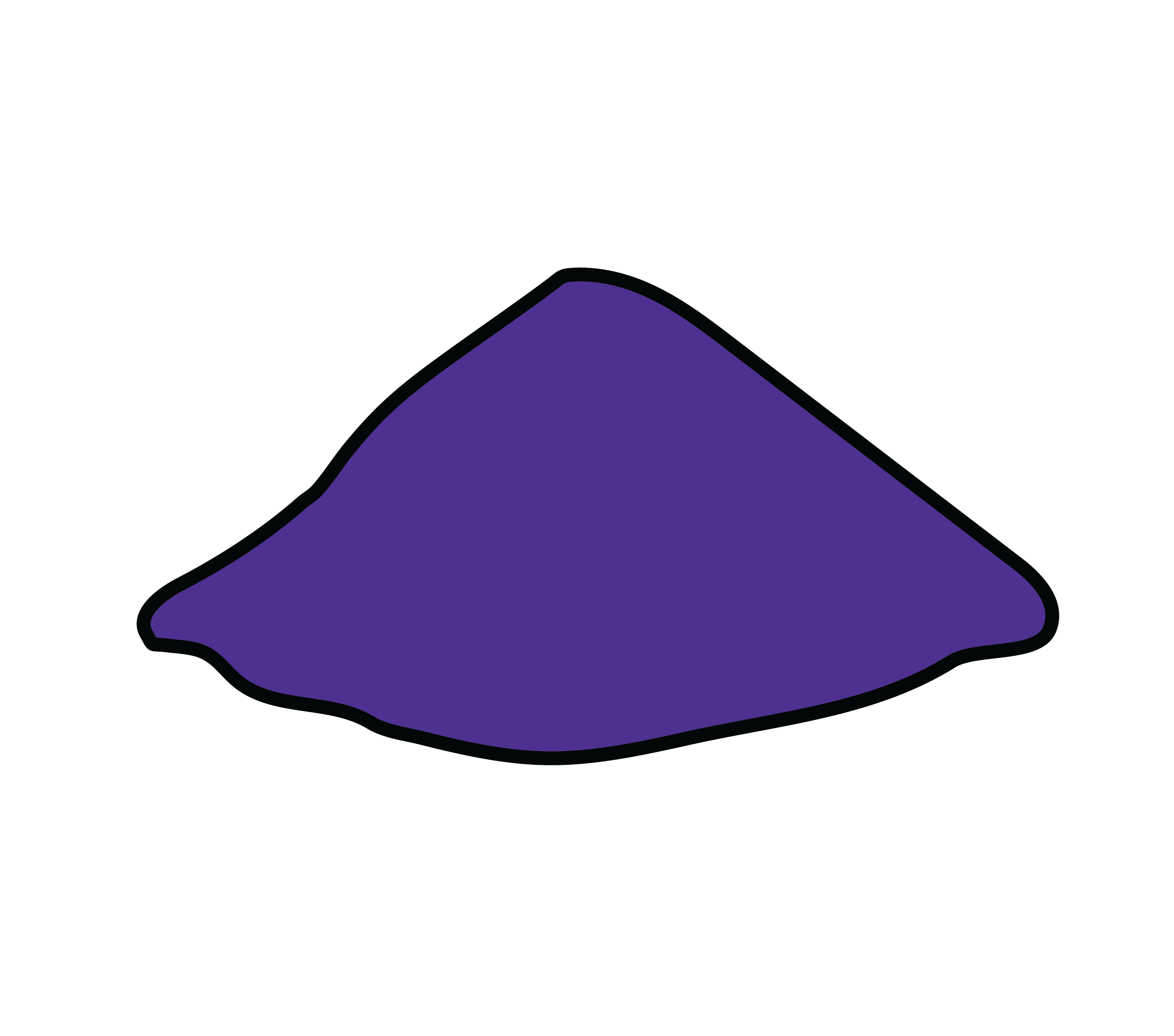 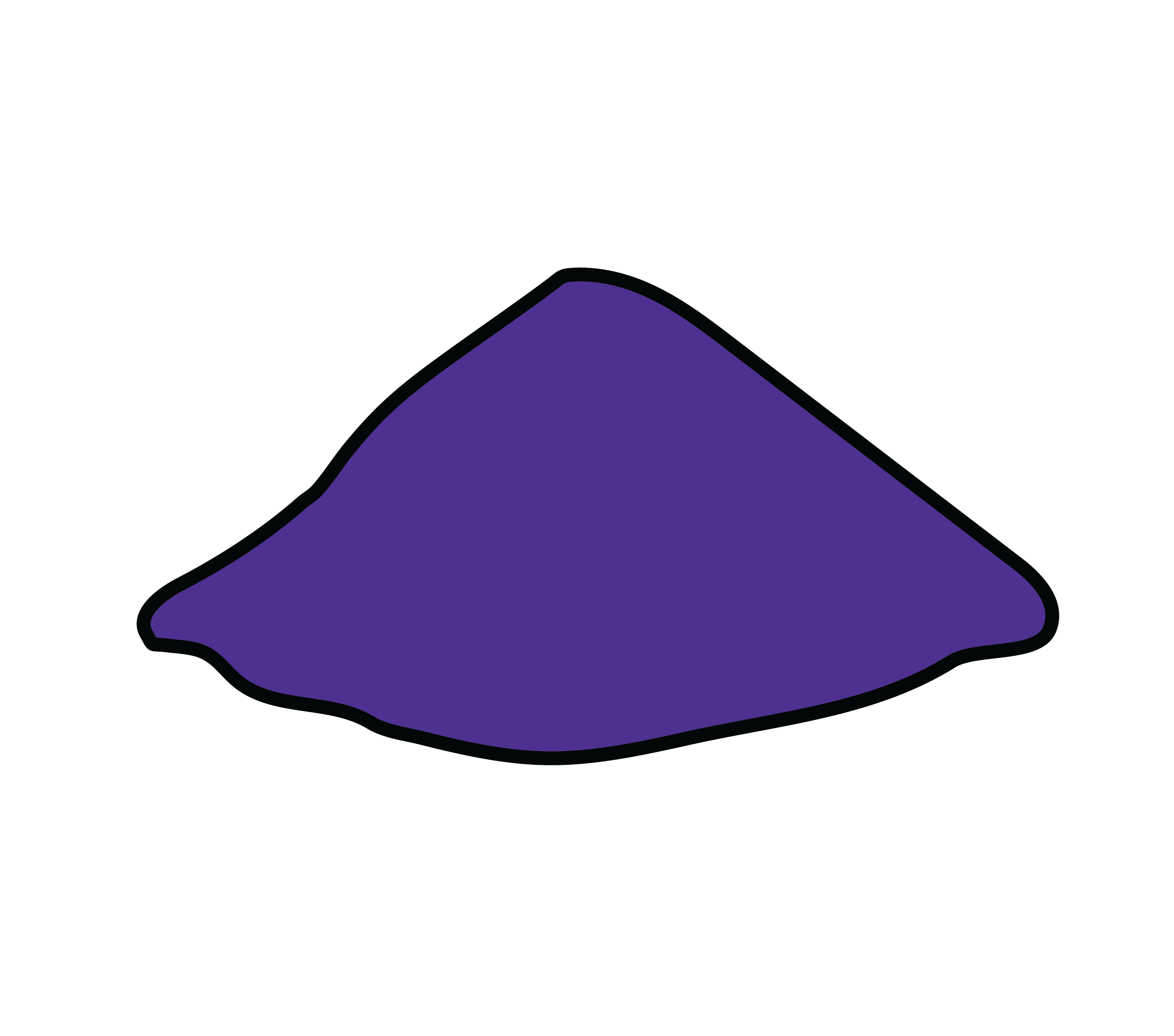 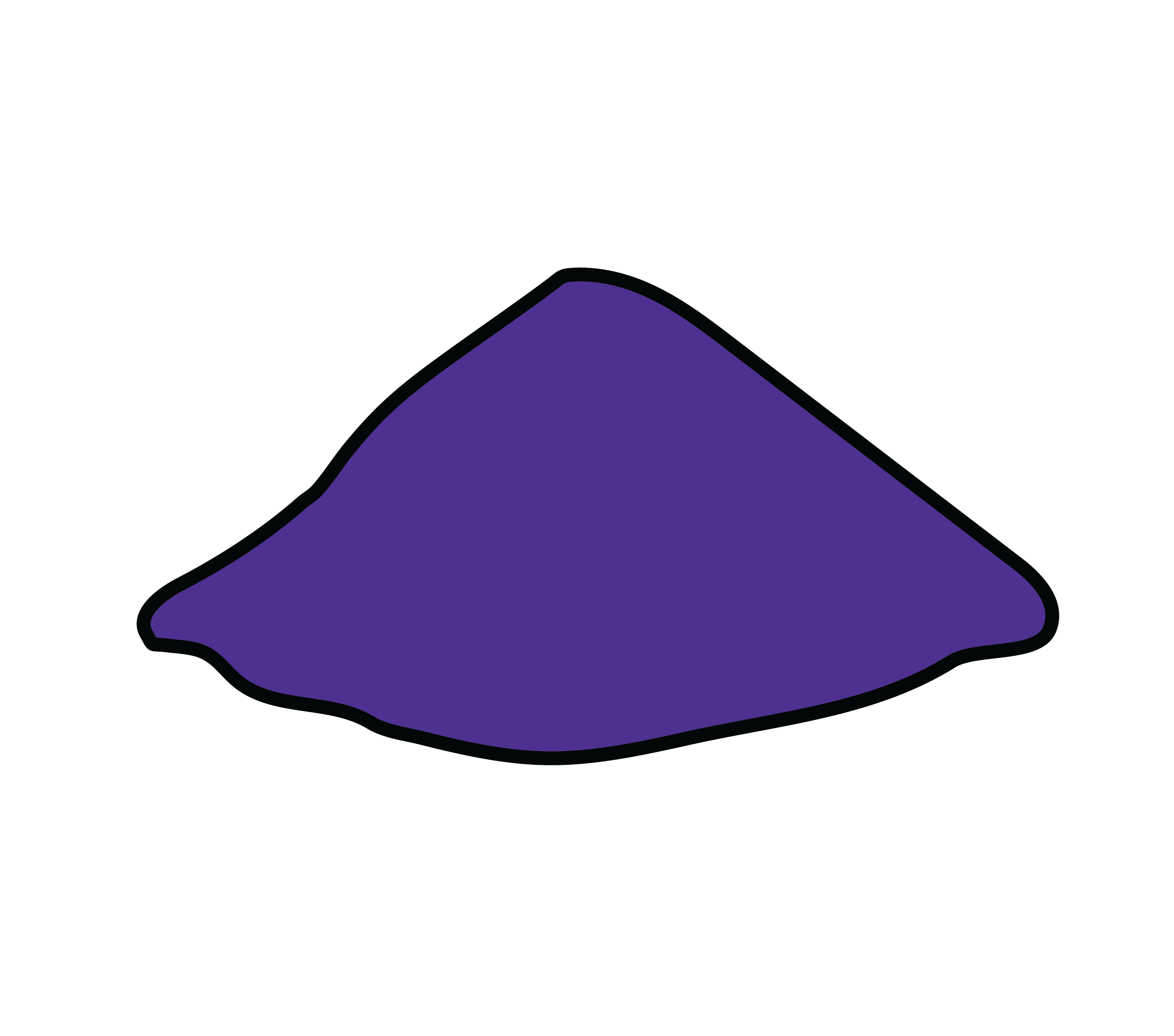 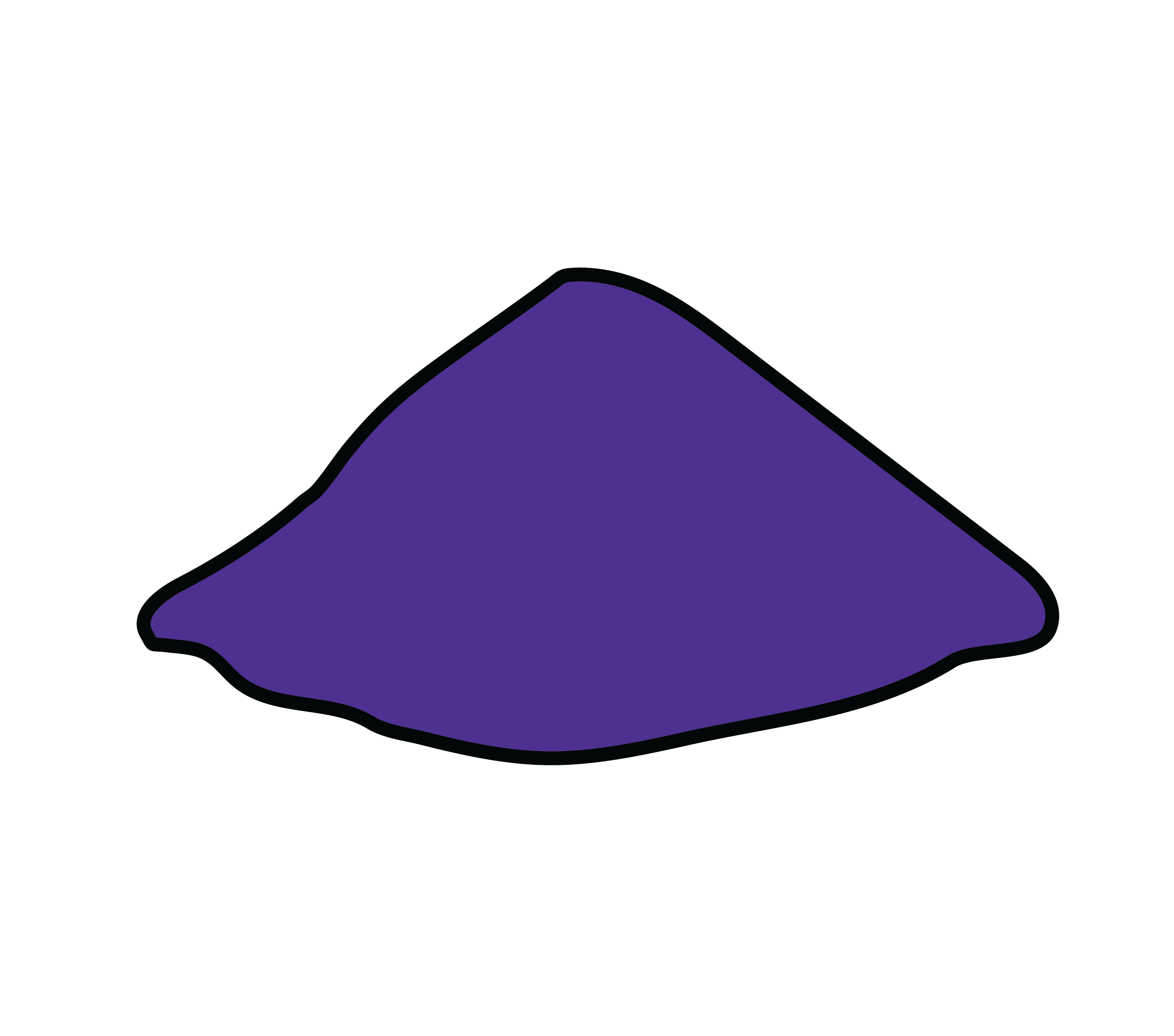 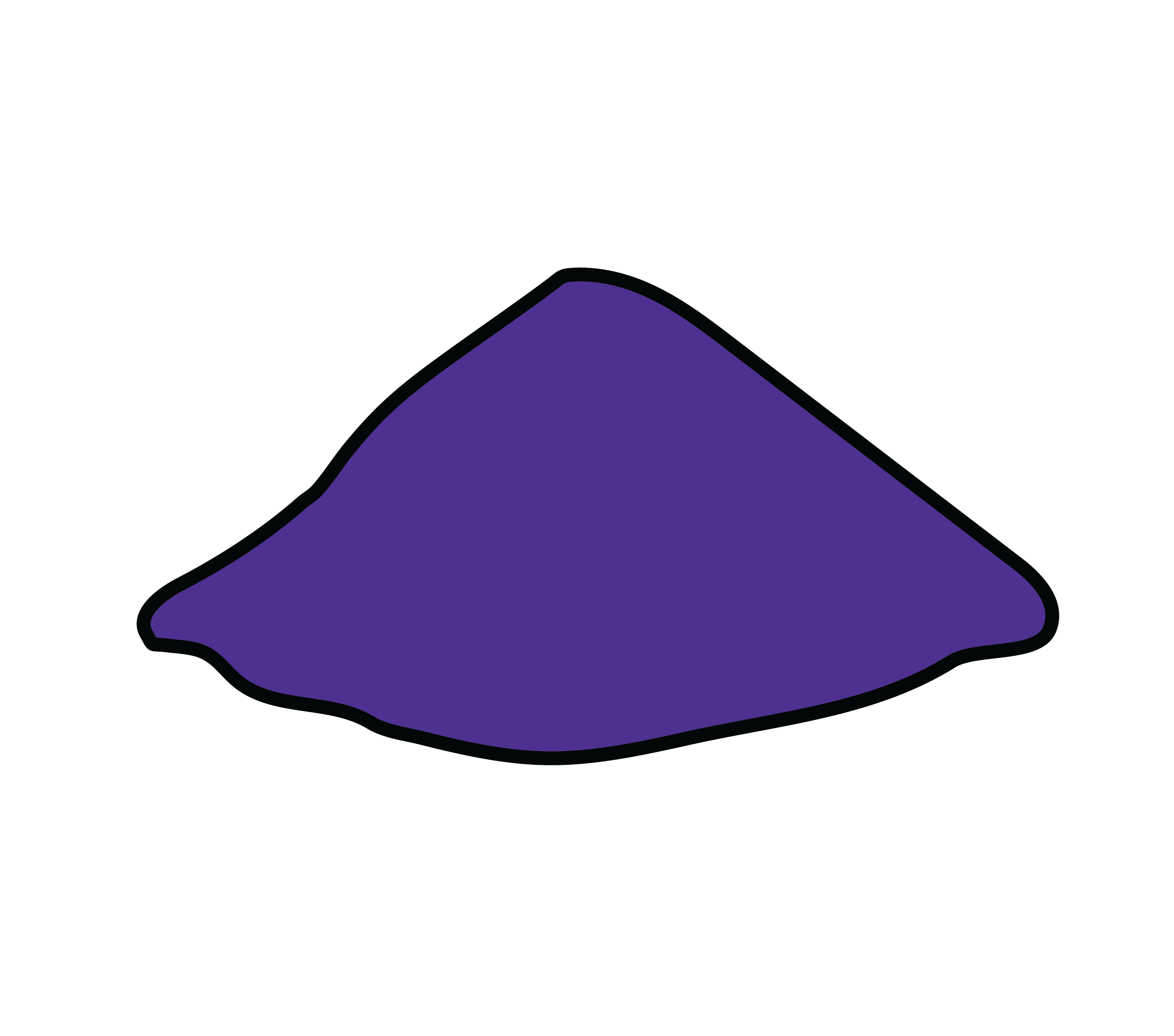 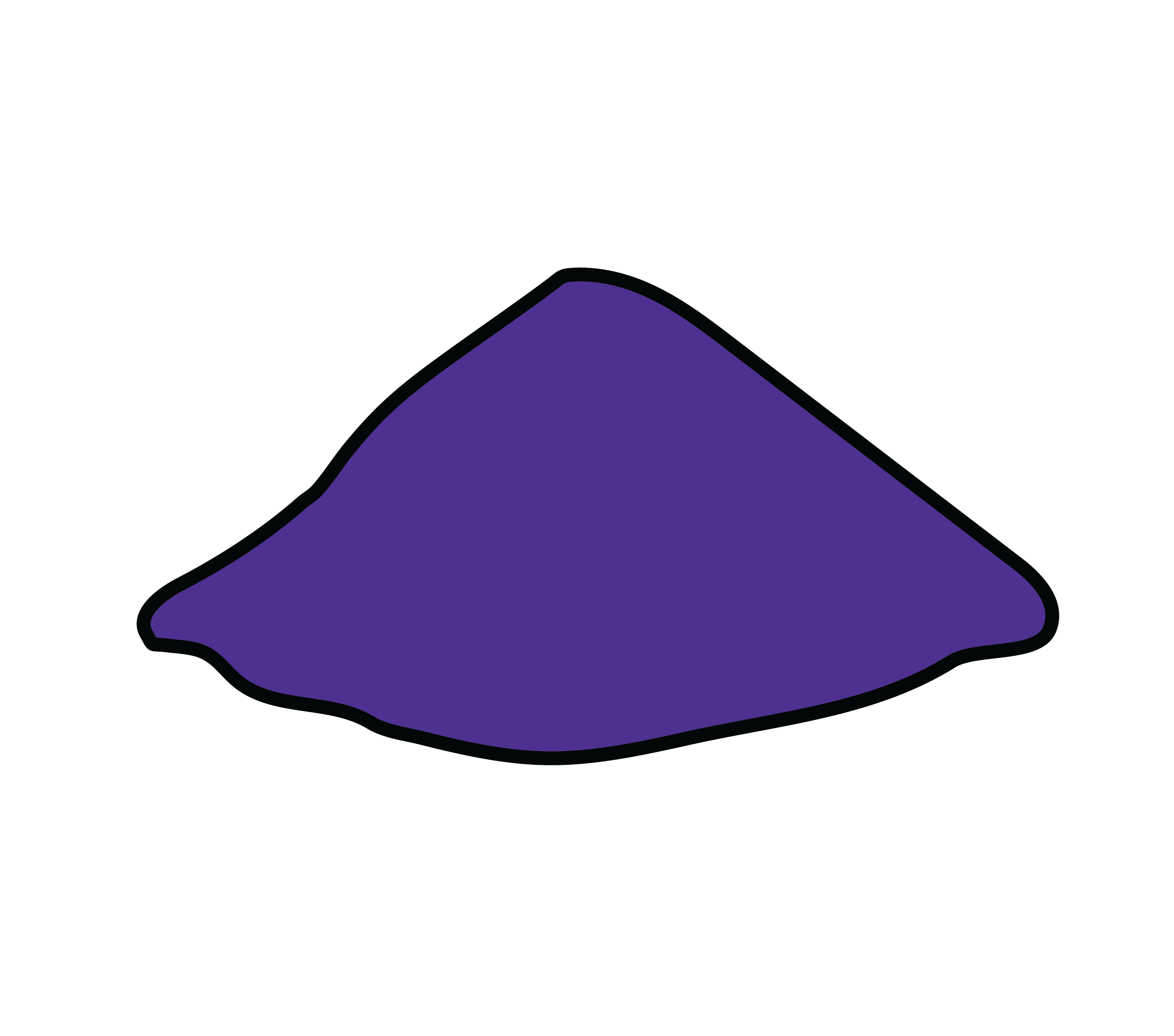 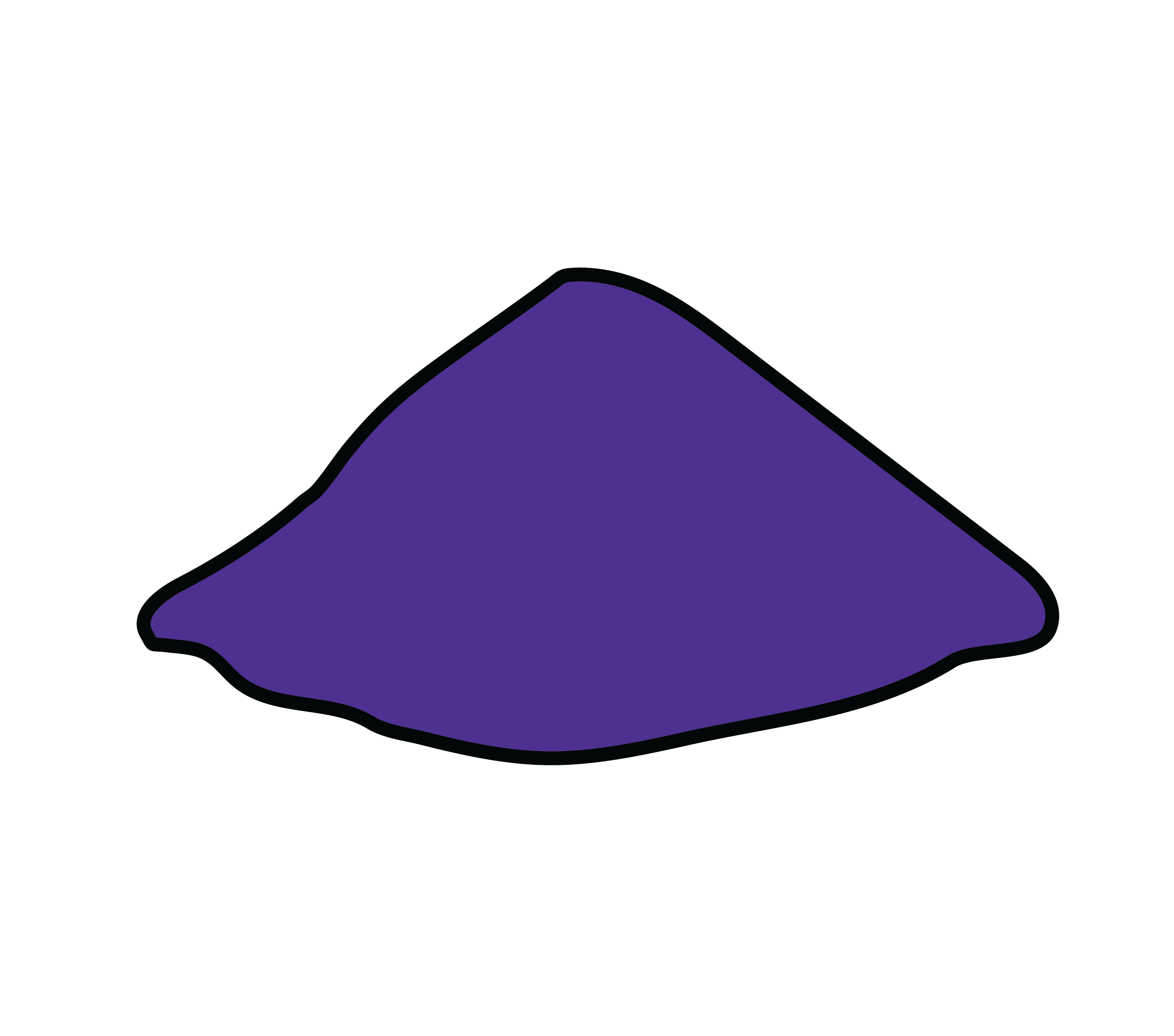 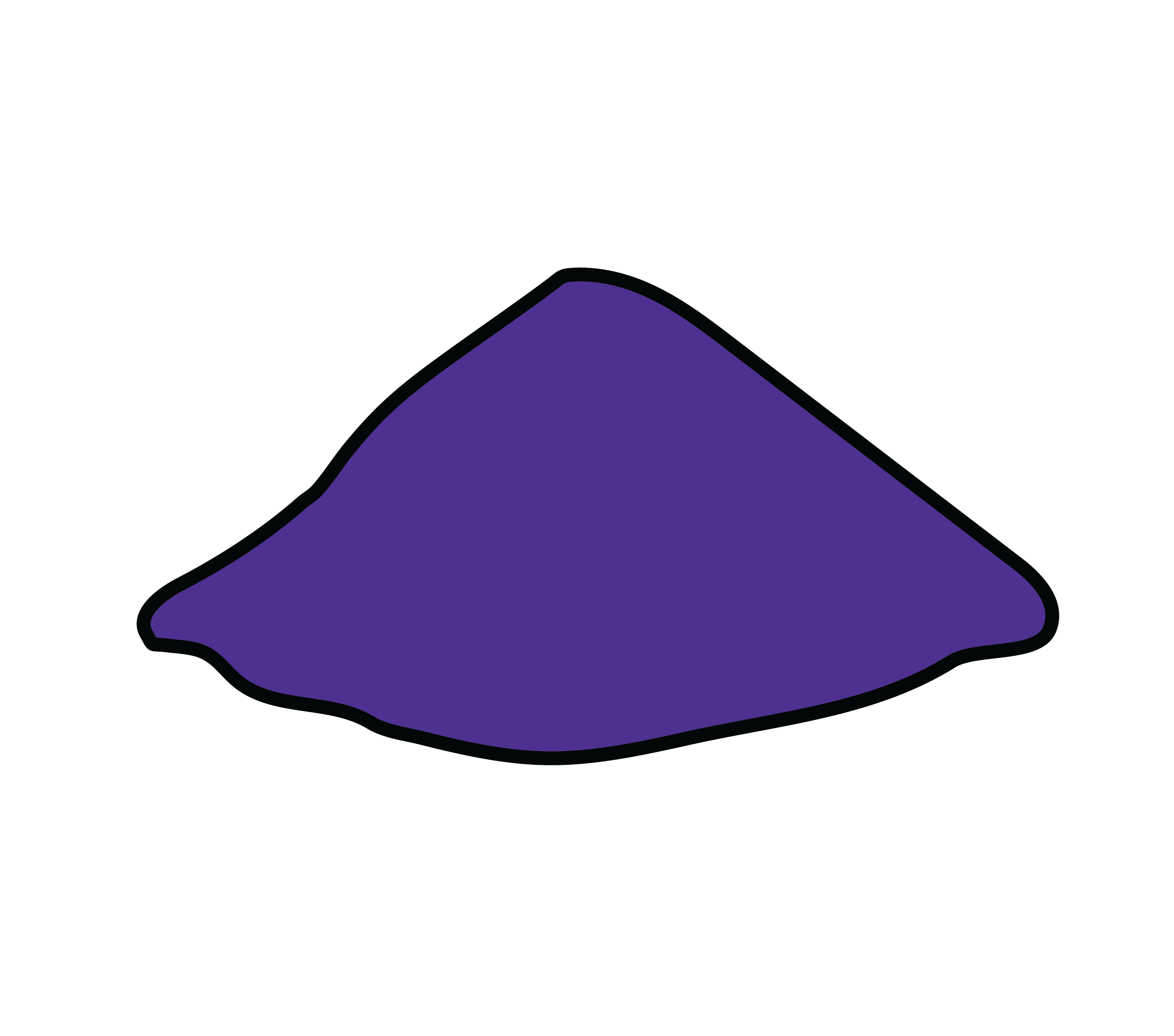 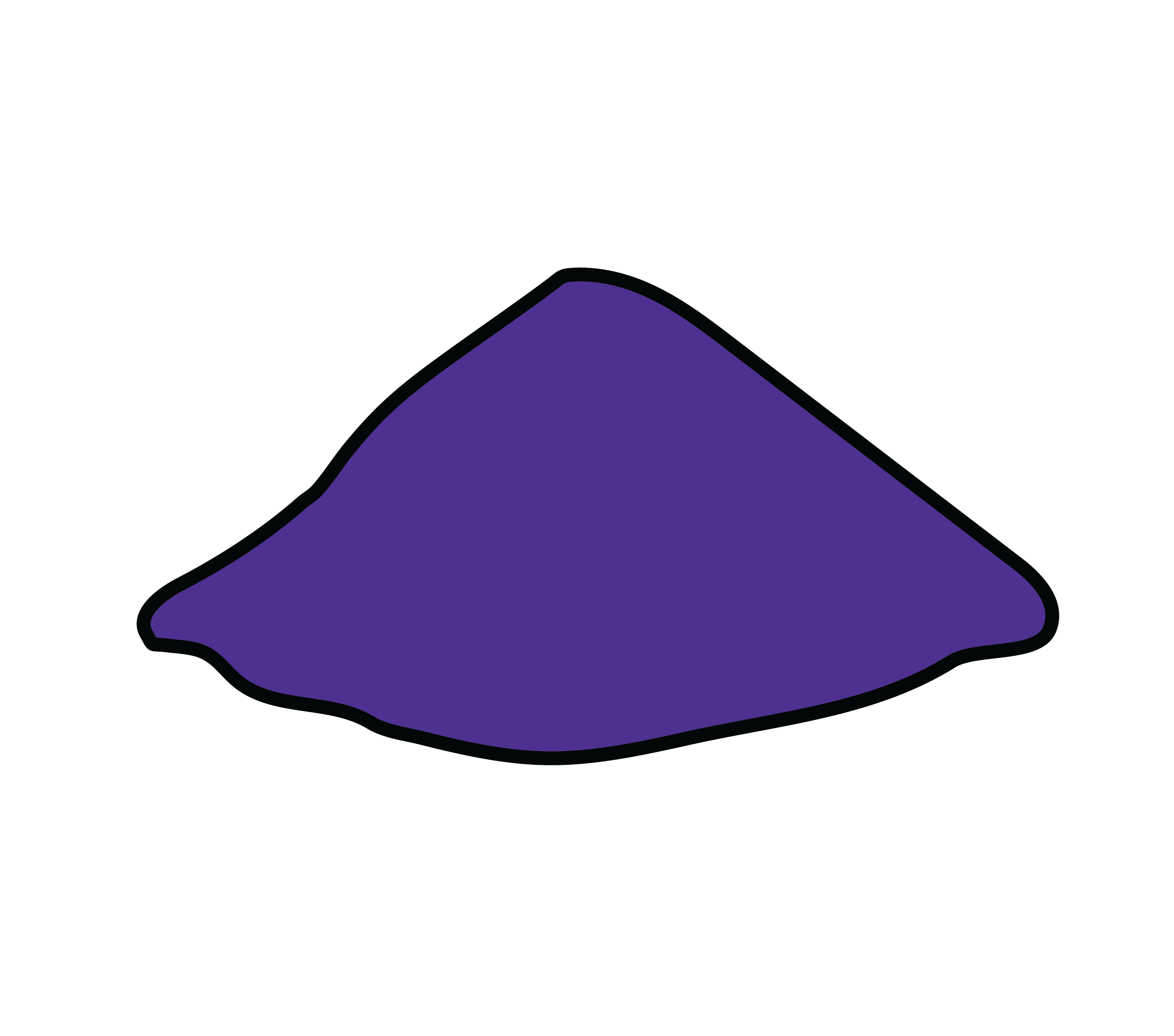 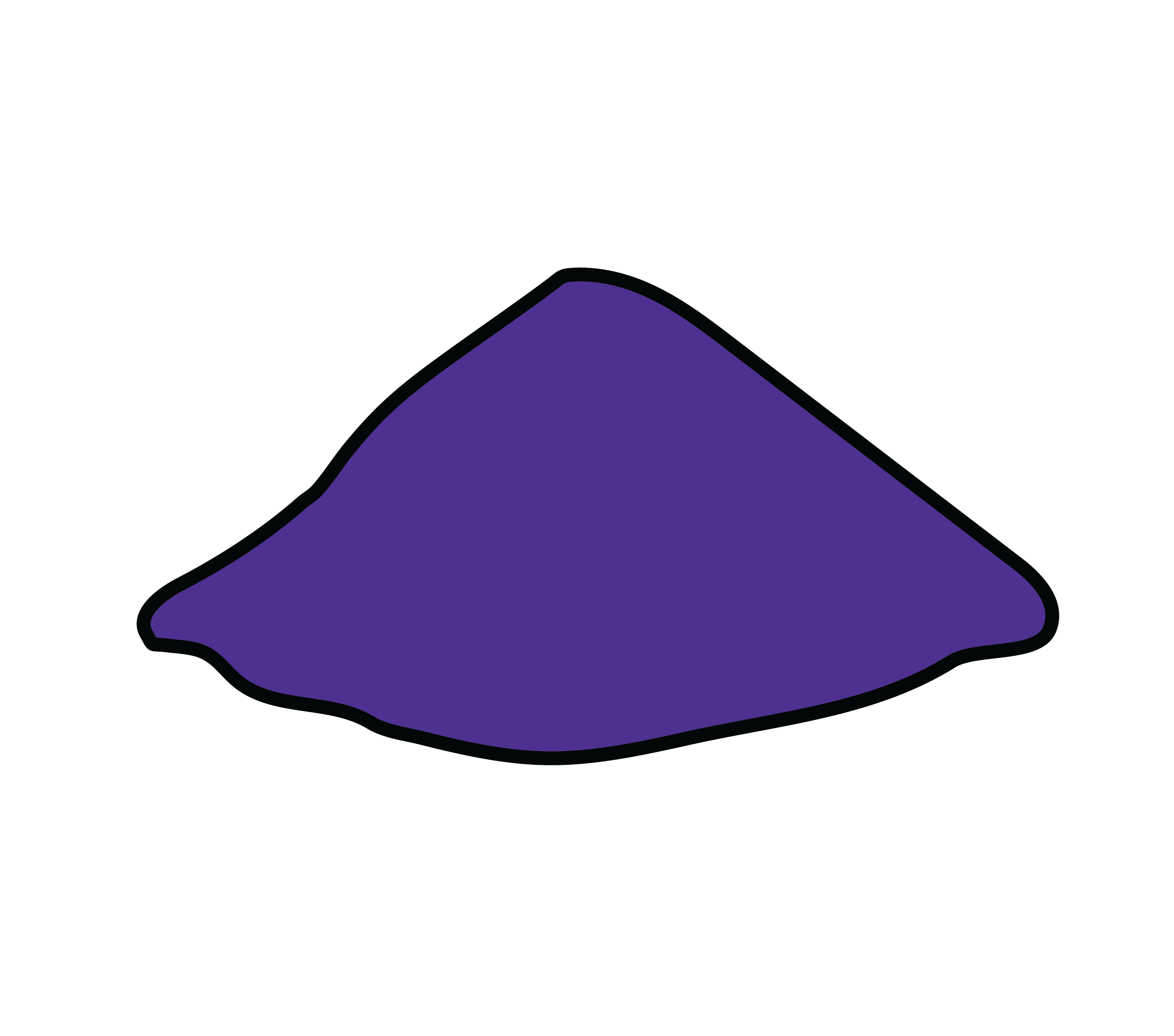 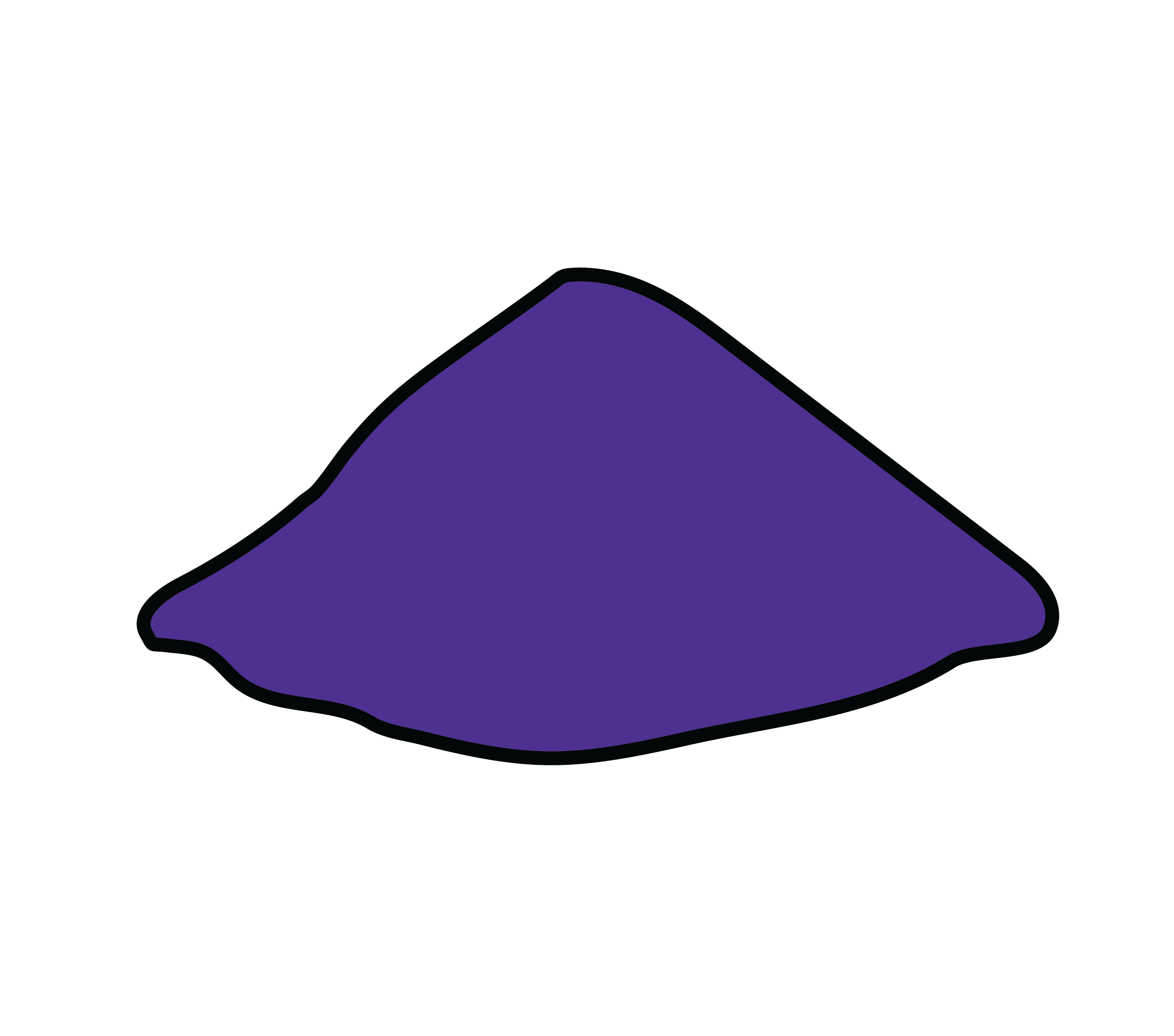 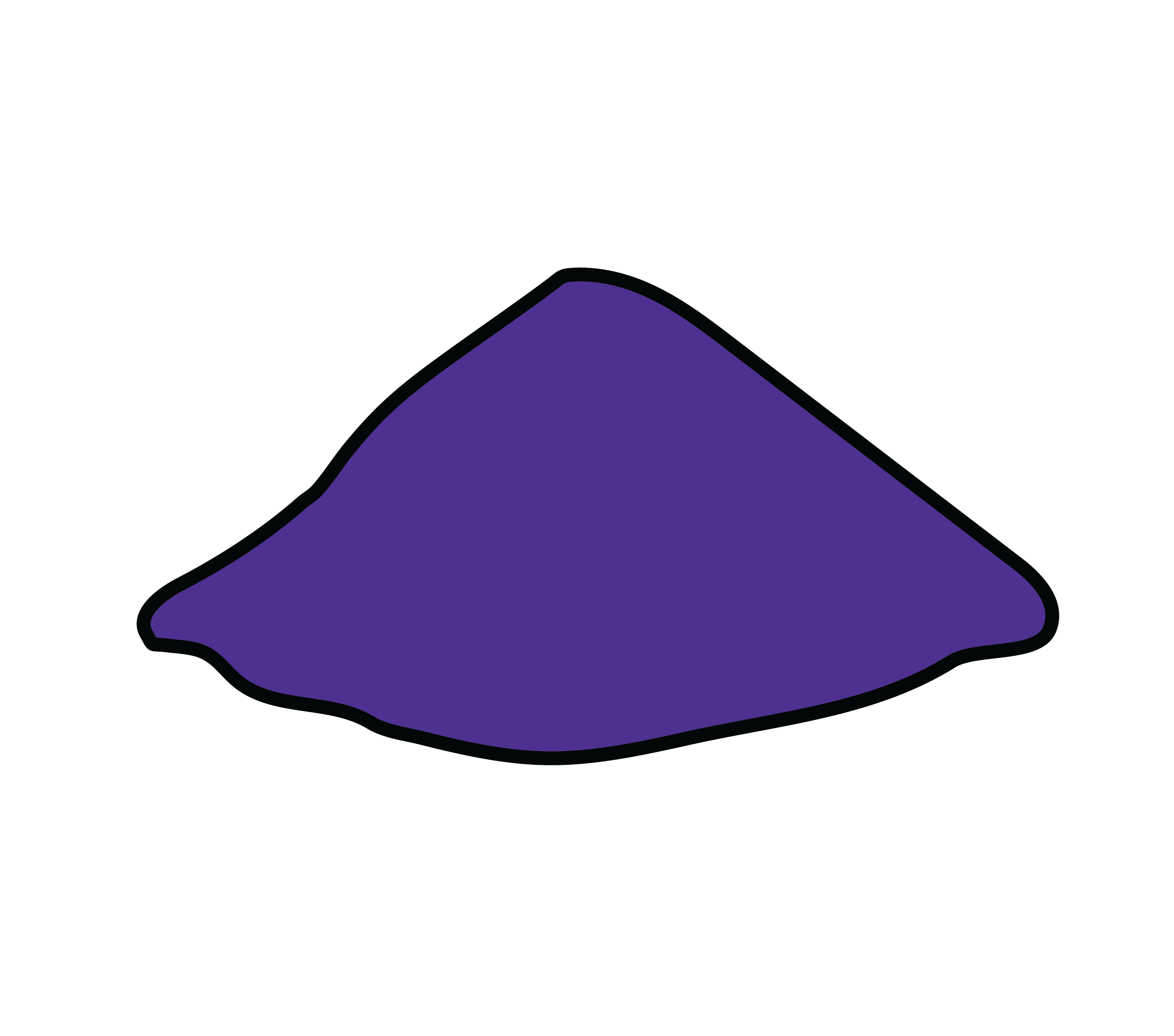 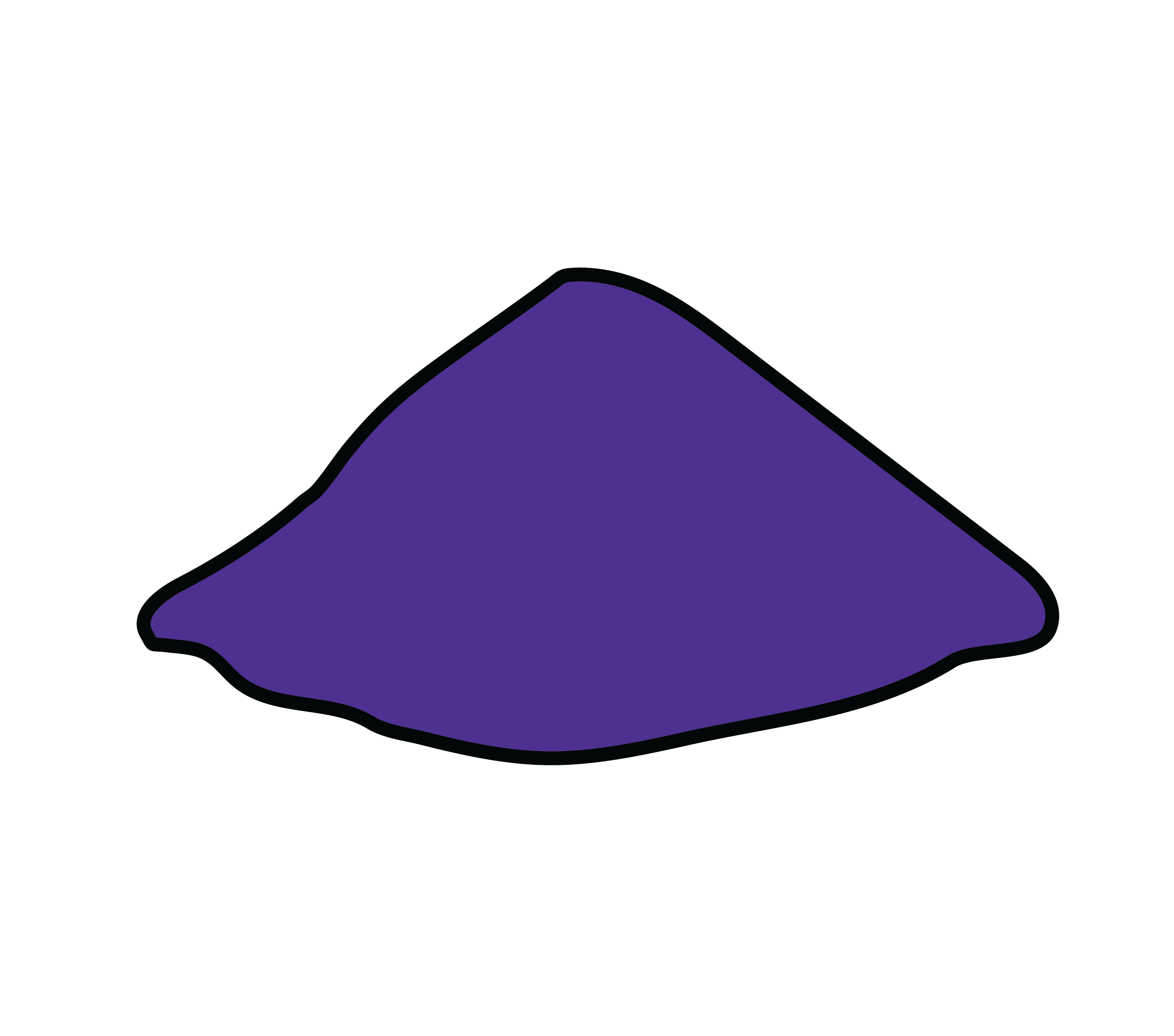 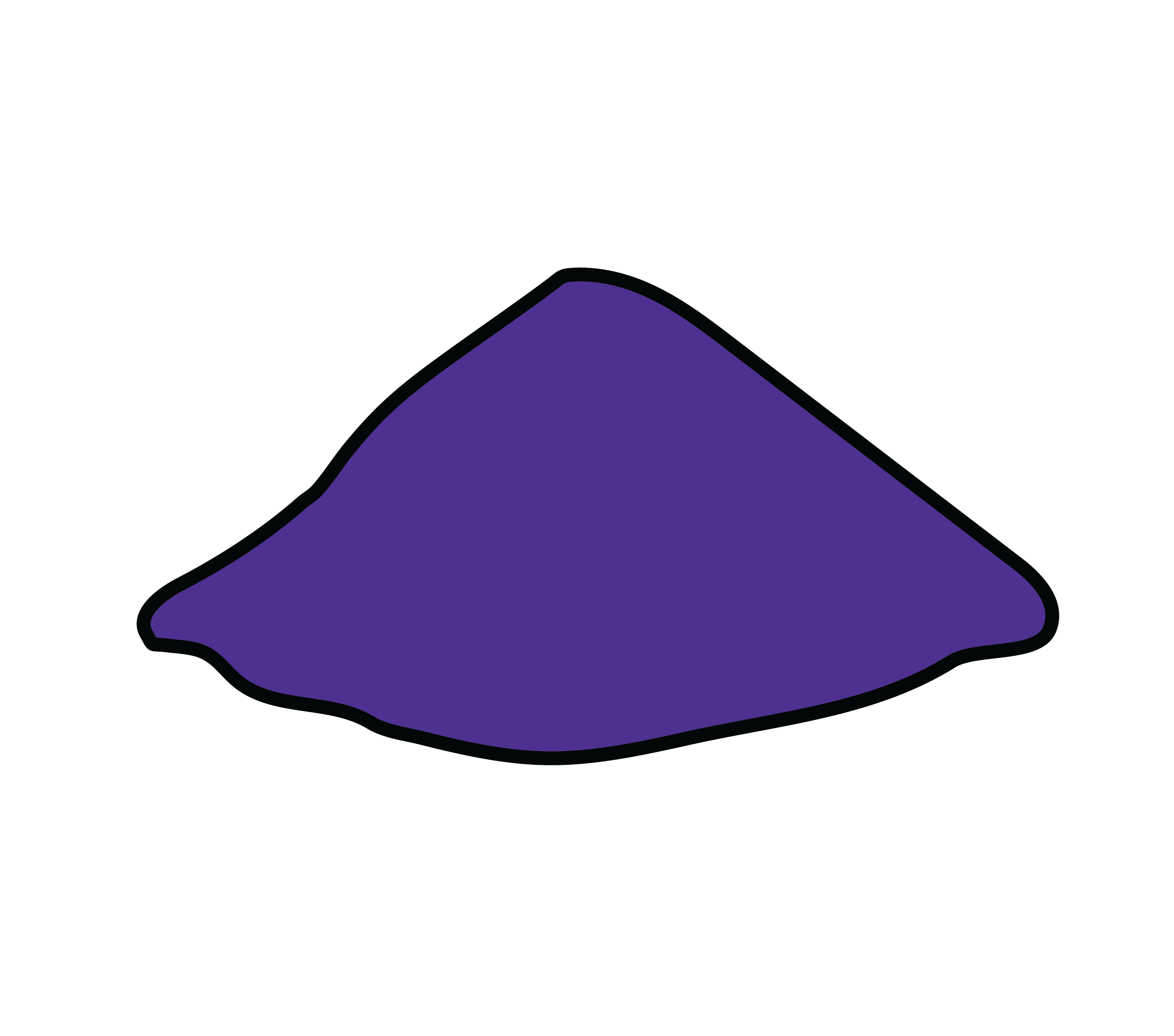 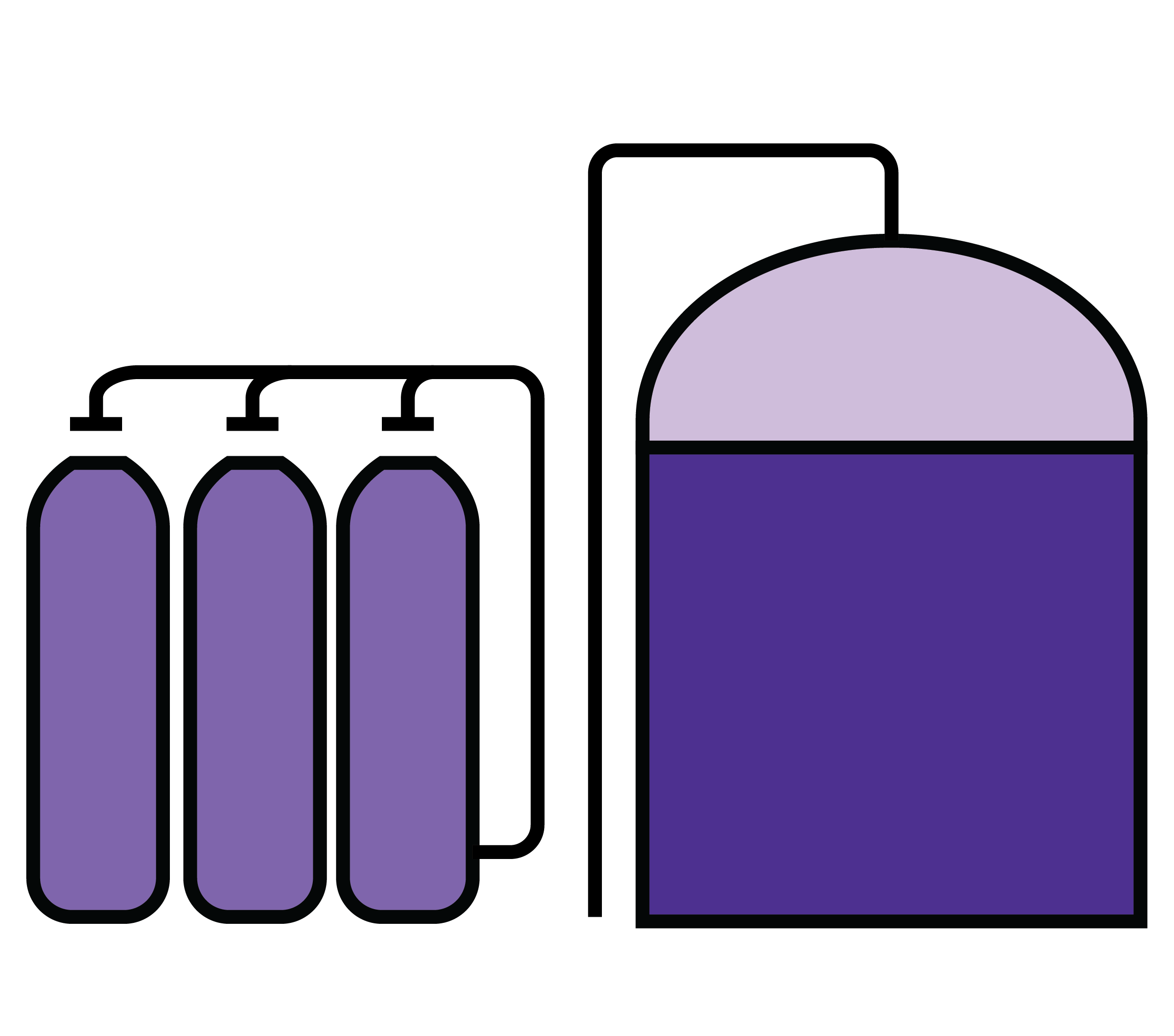 SKIEN
SANDEFJORD
PORSGRUNN
LARVIK
FÆRDER
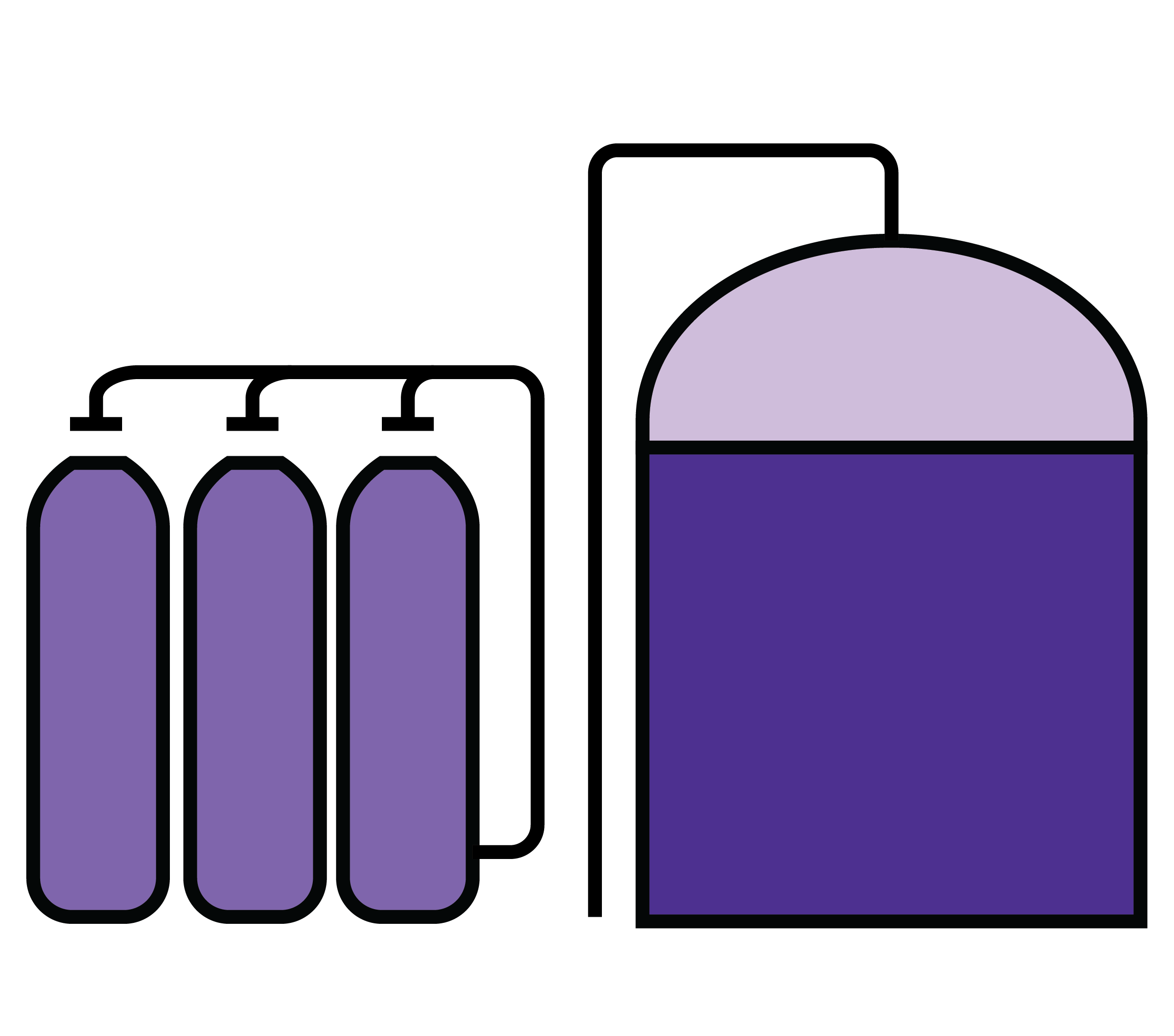 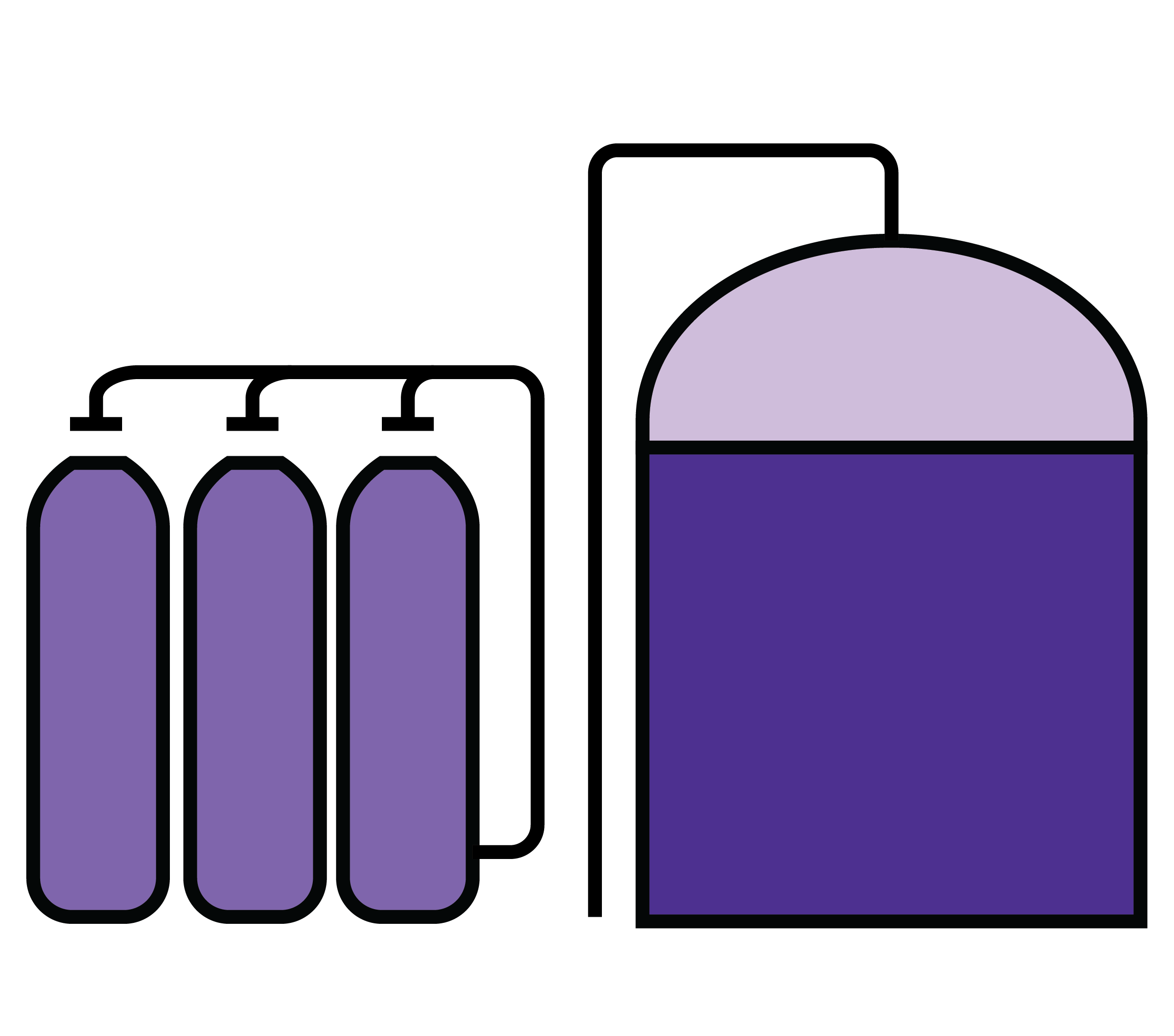 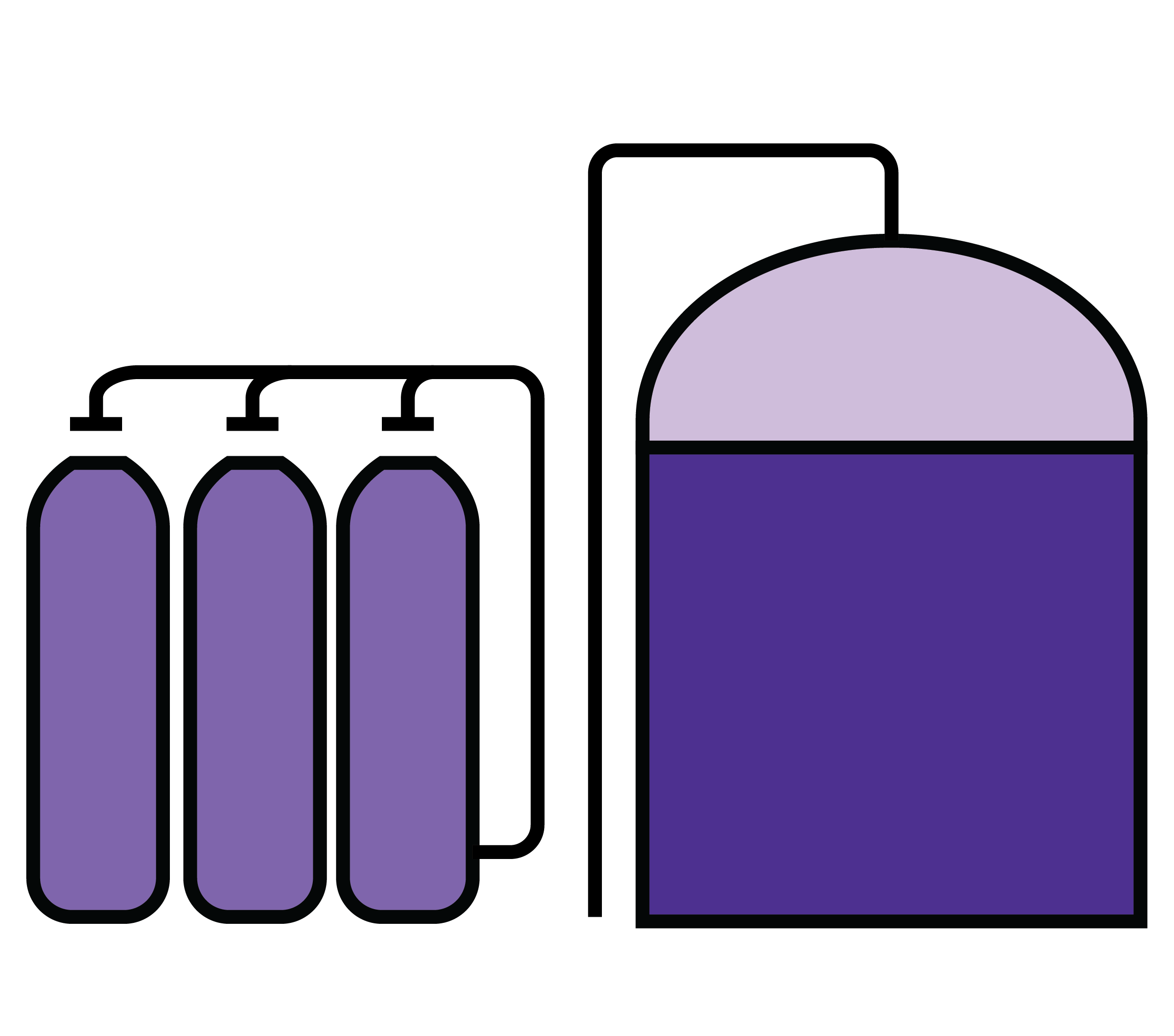 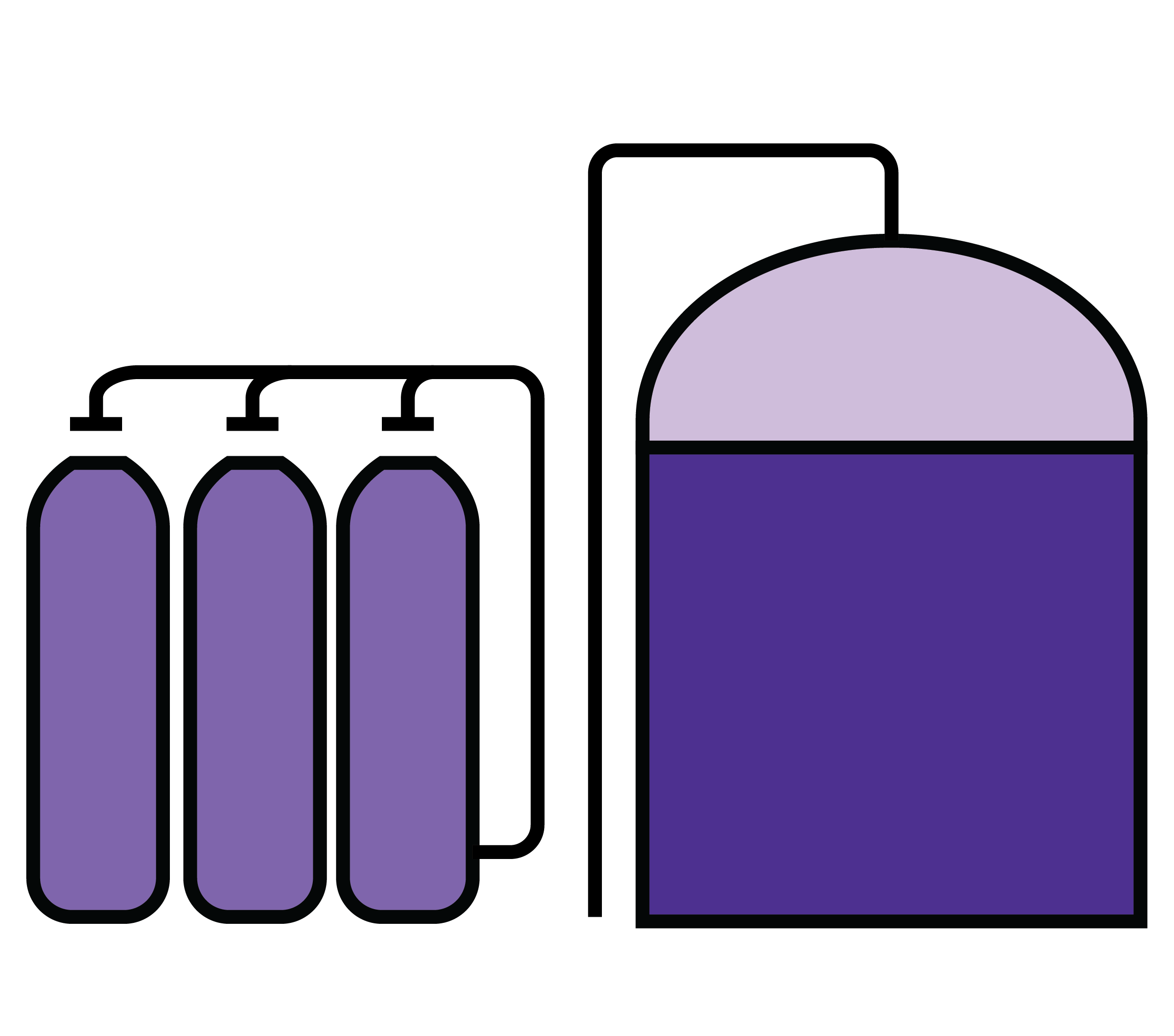 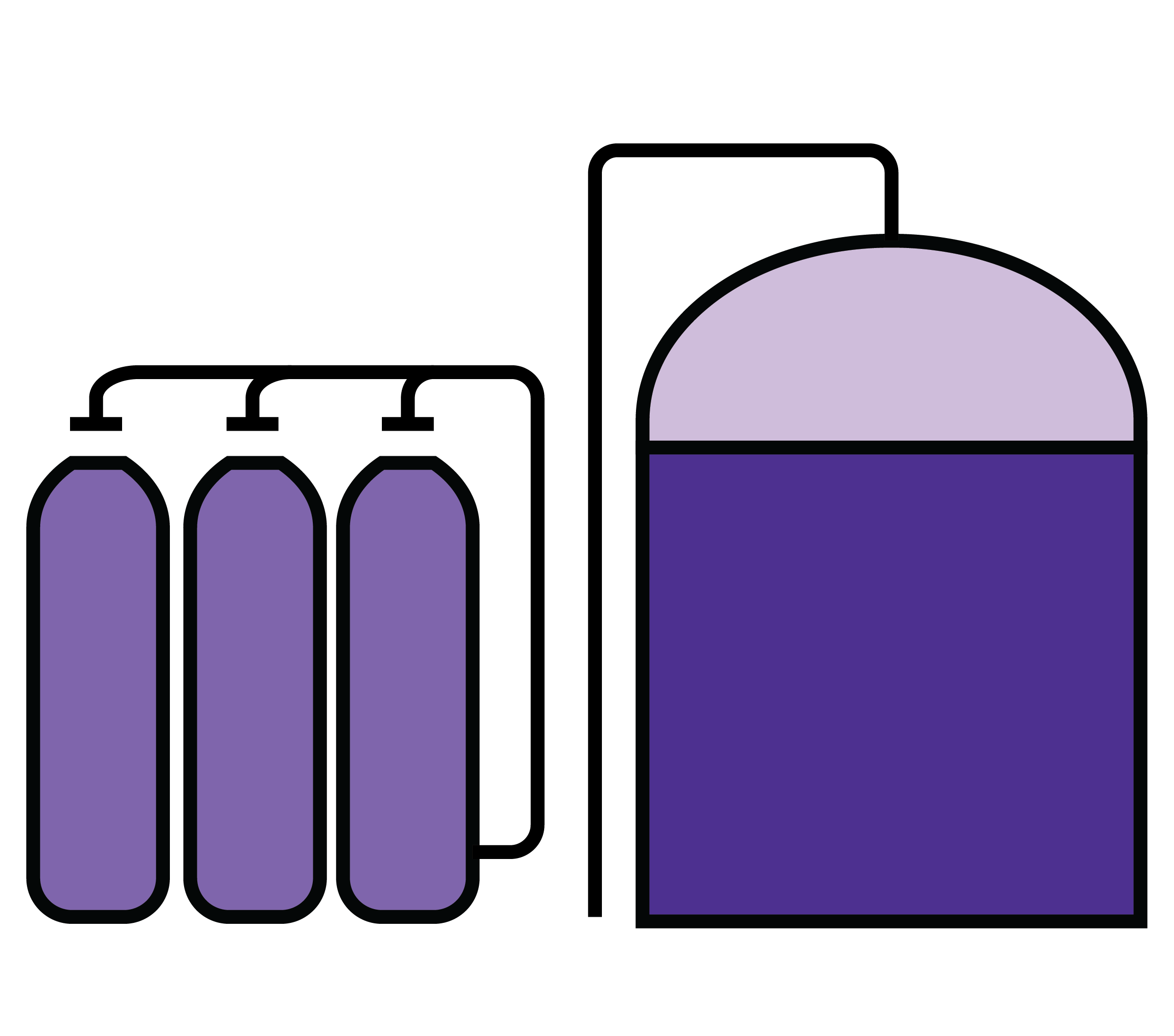 BAMBLE
* mengder før utråtning
[Speaker Notes: Cecilie]